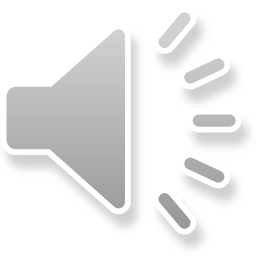 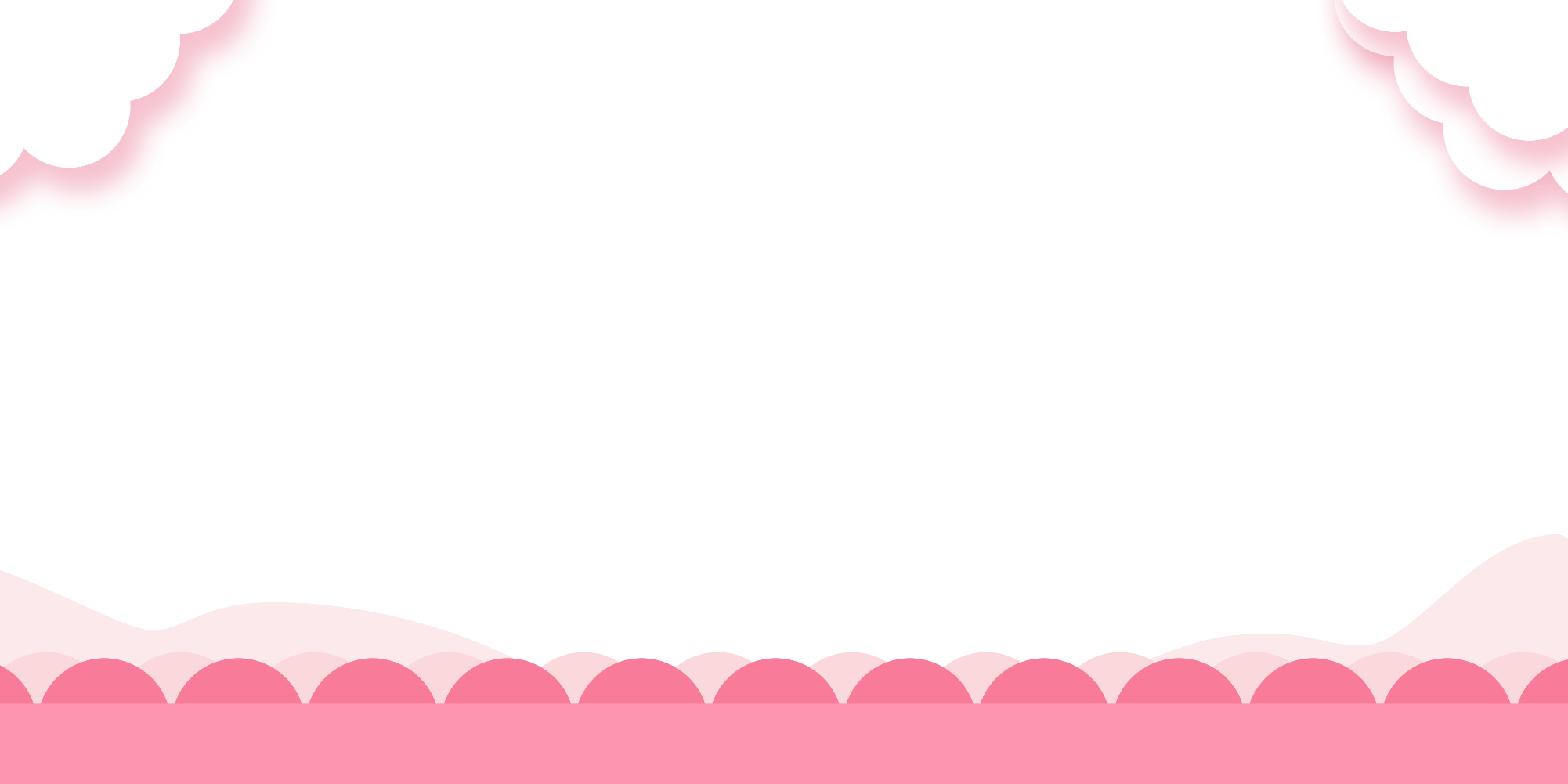 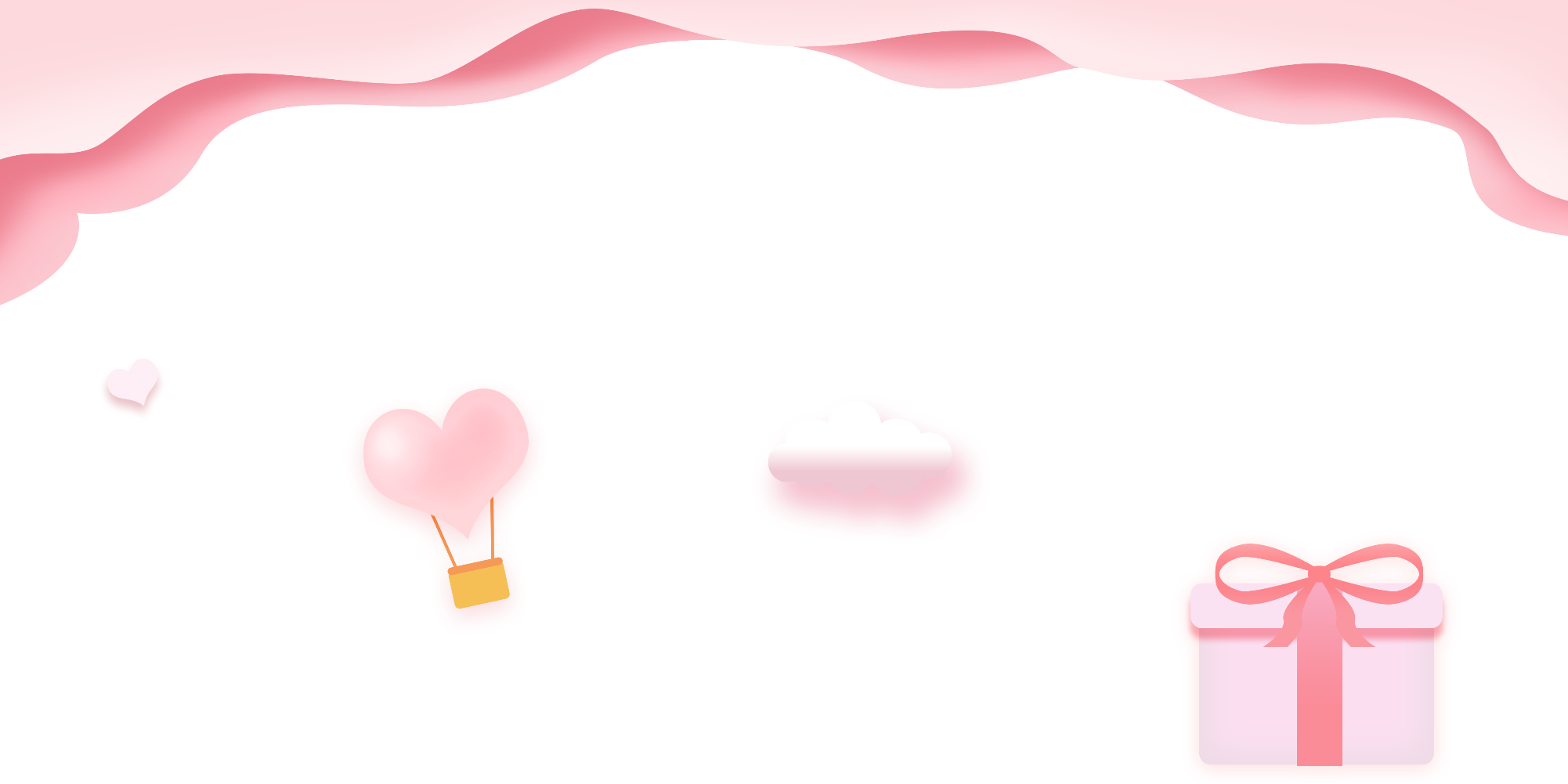 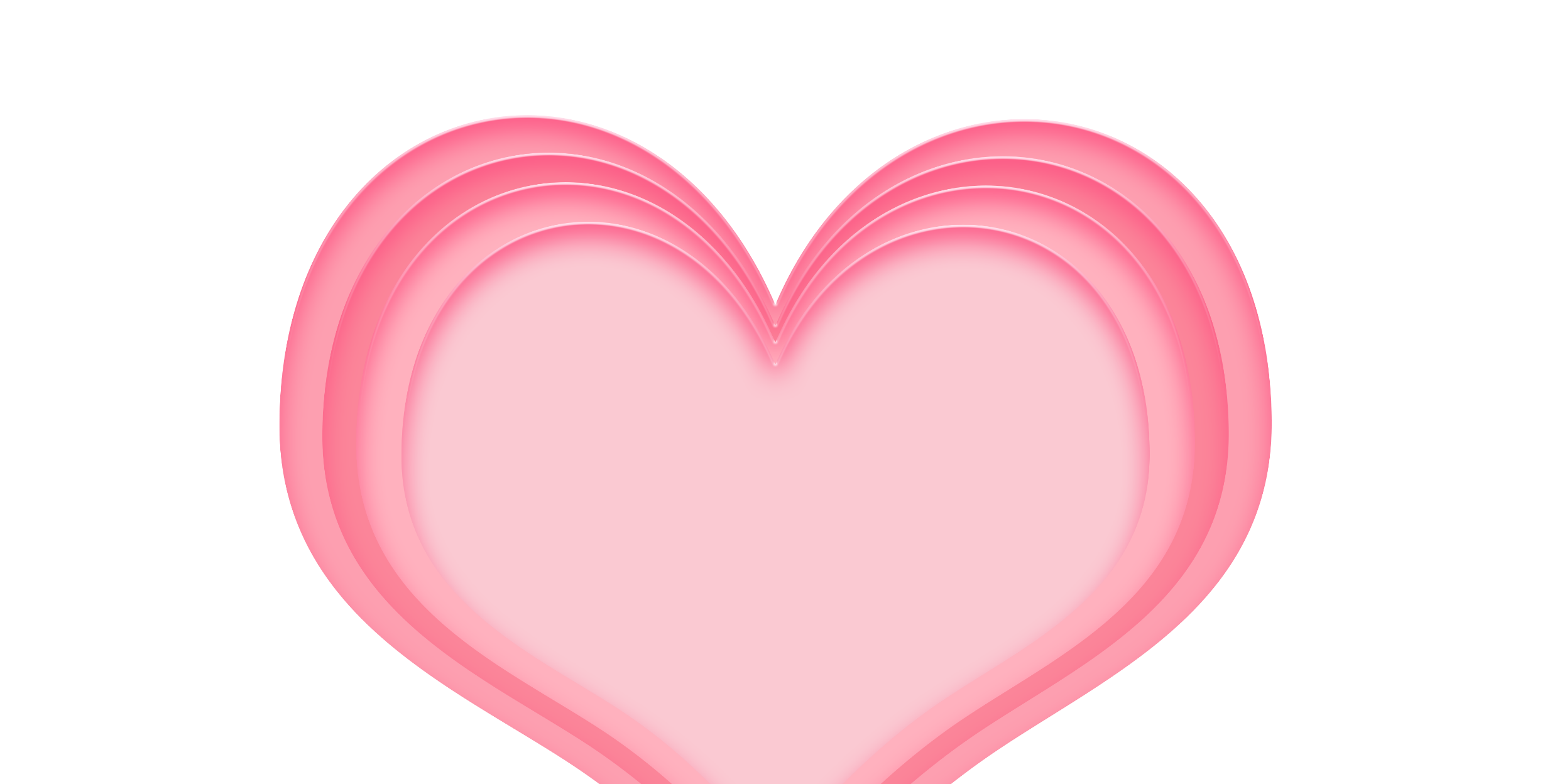 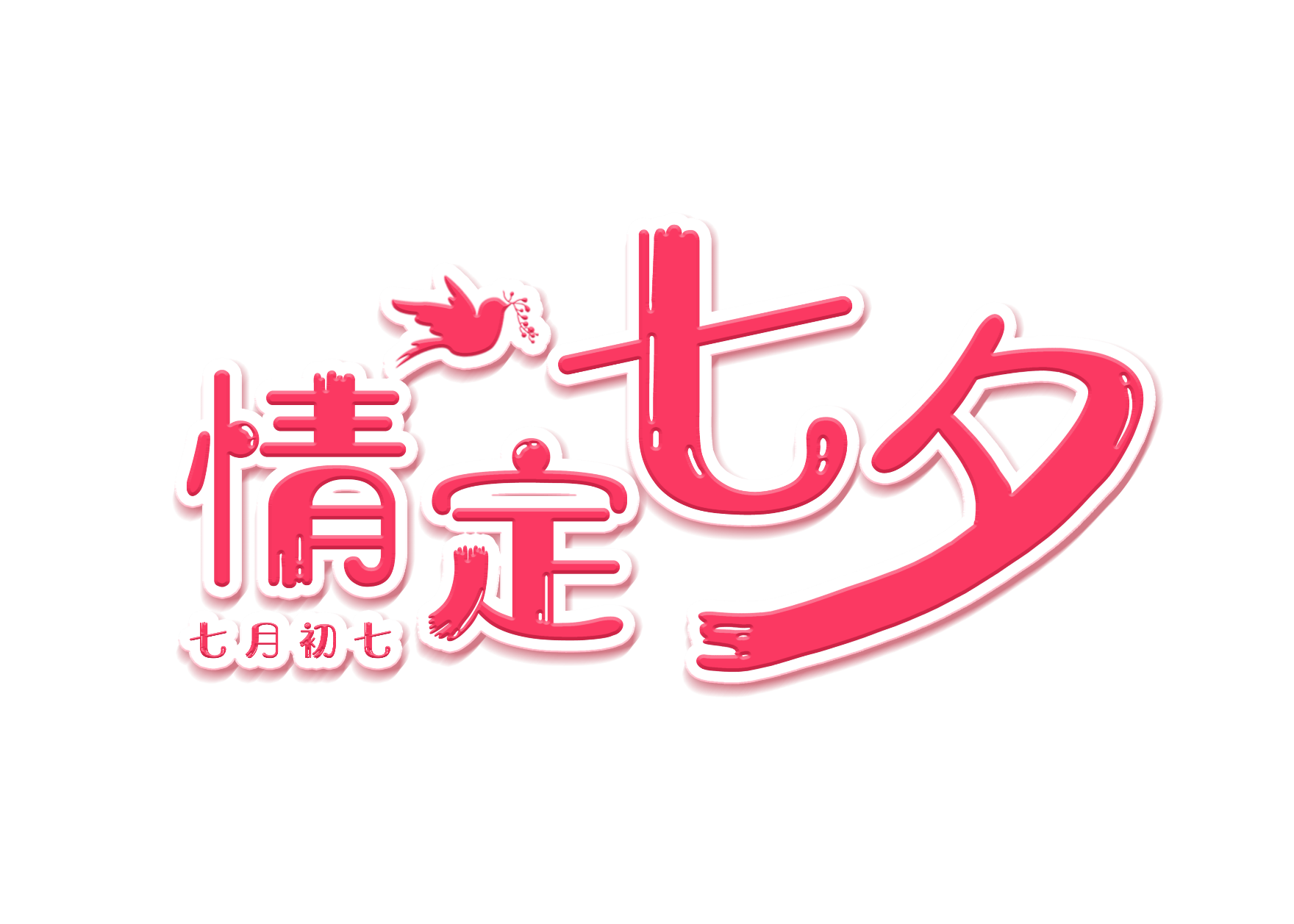 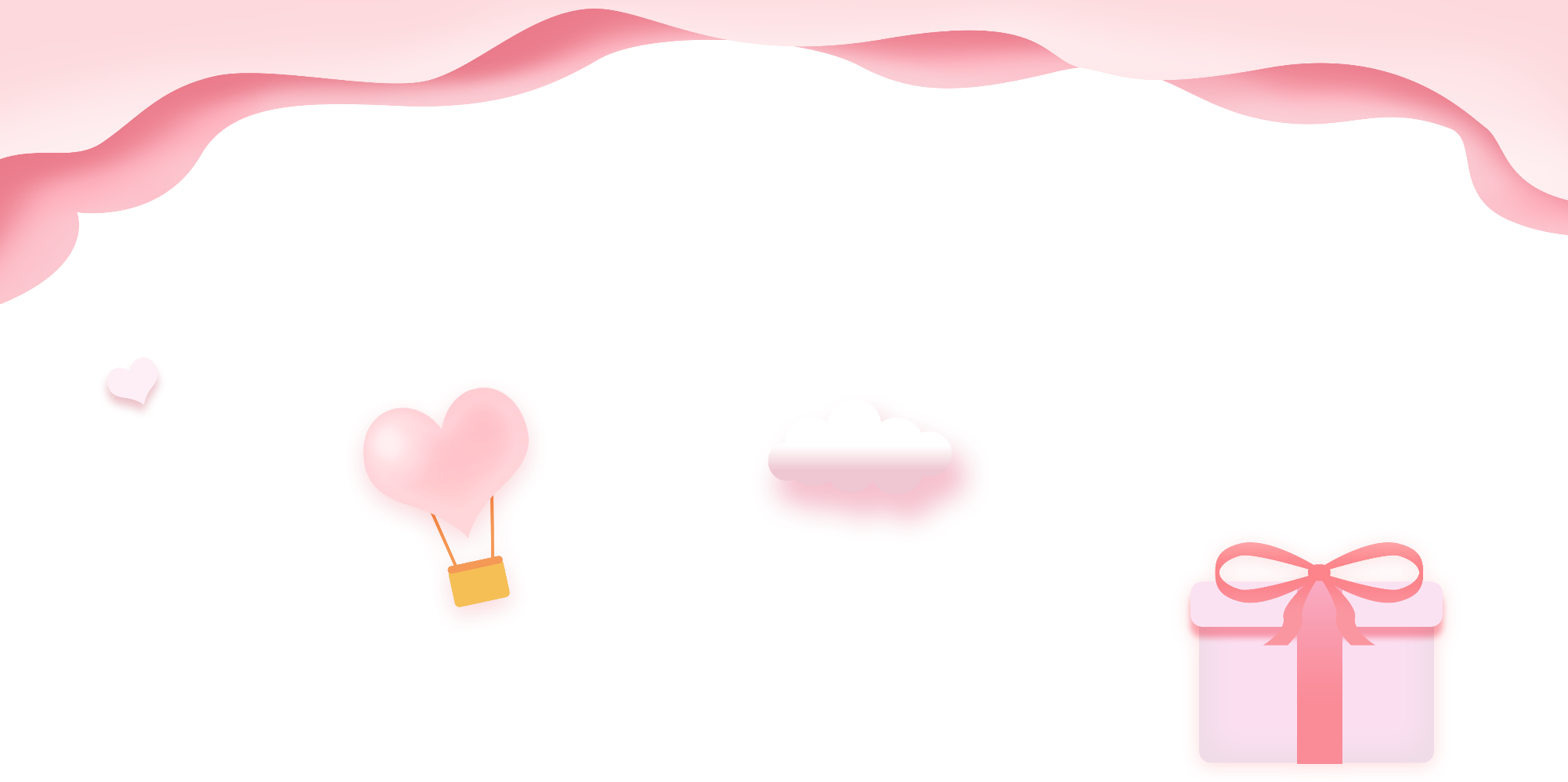 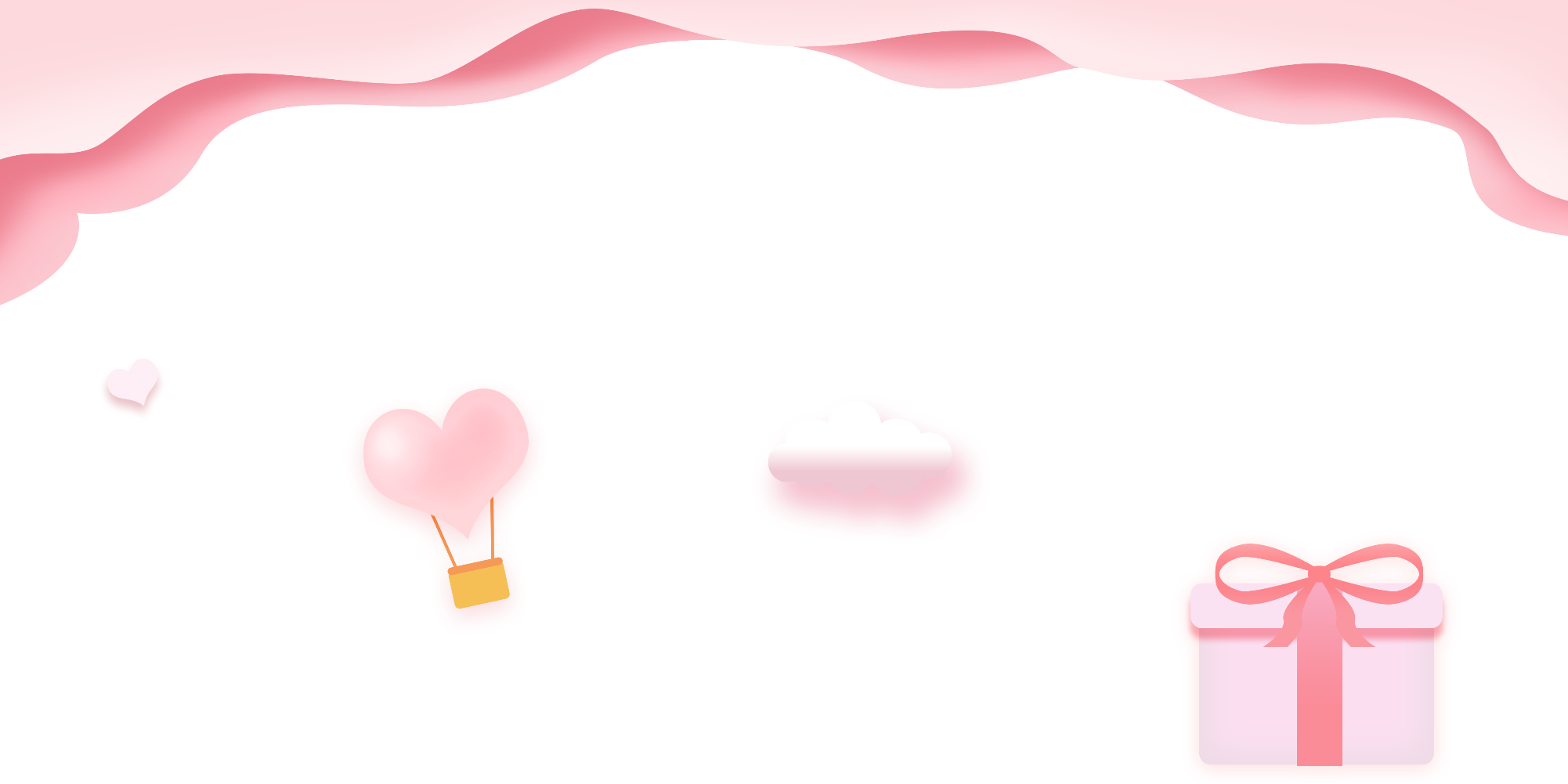 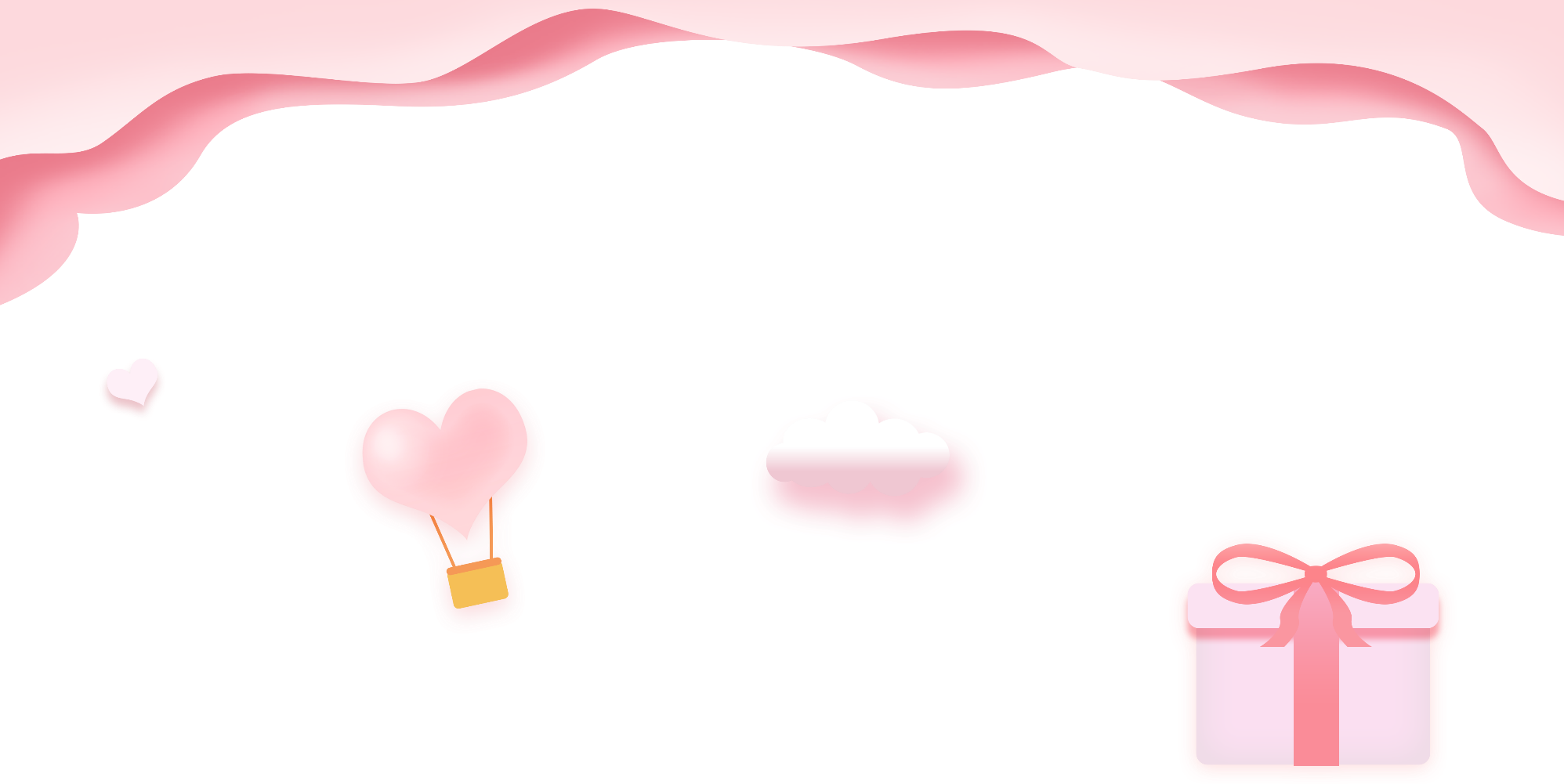 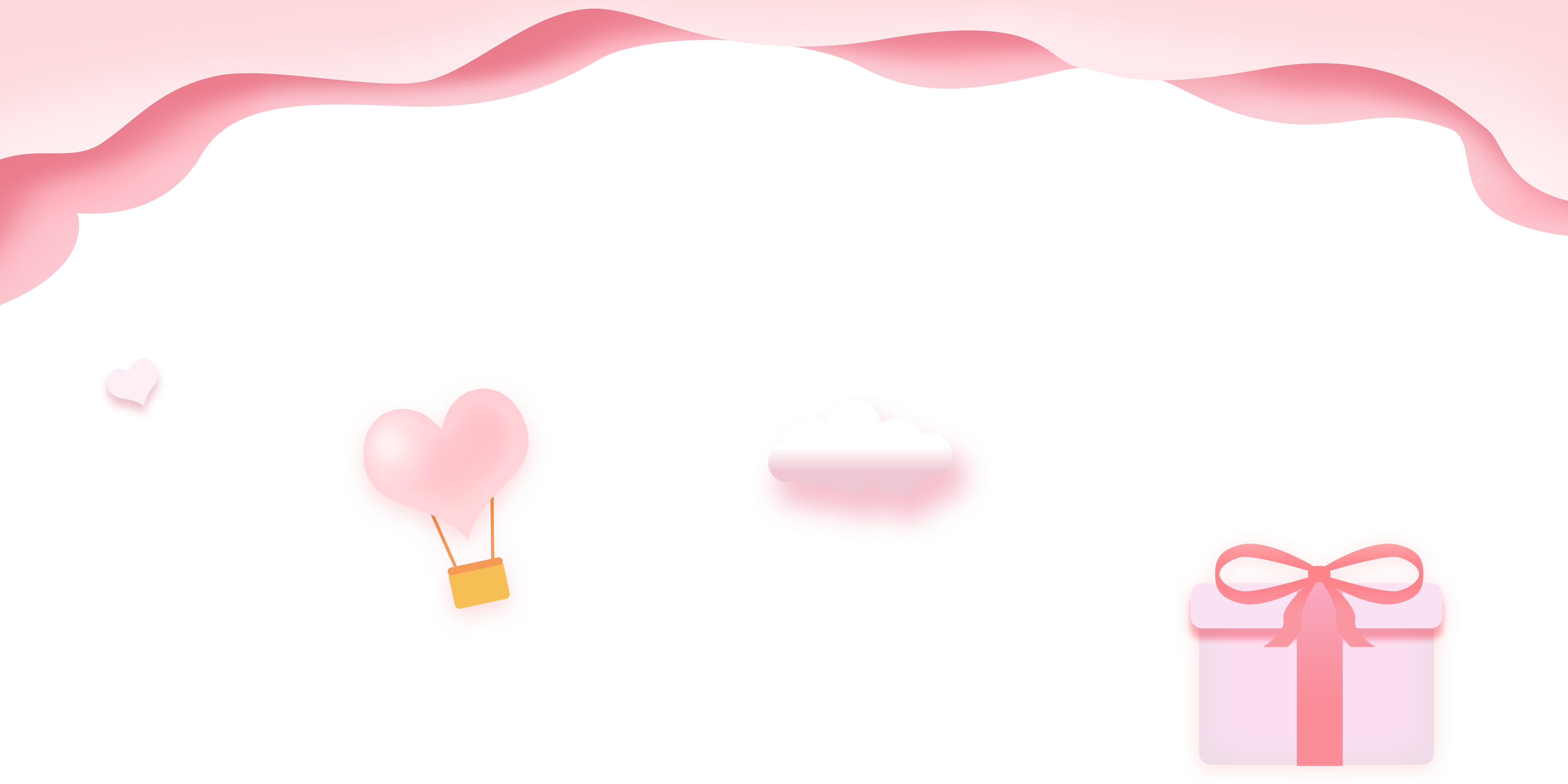 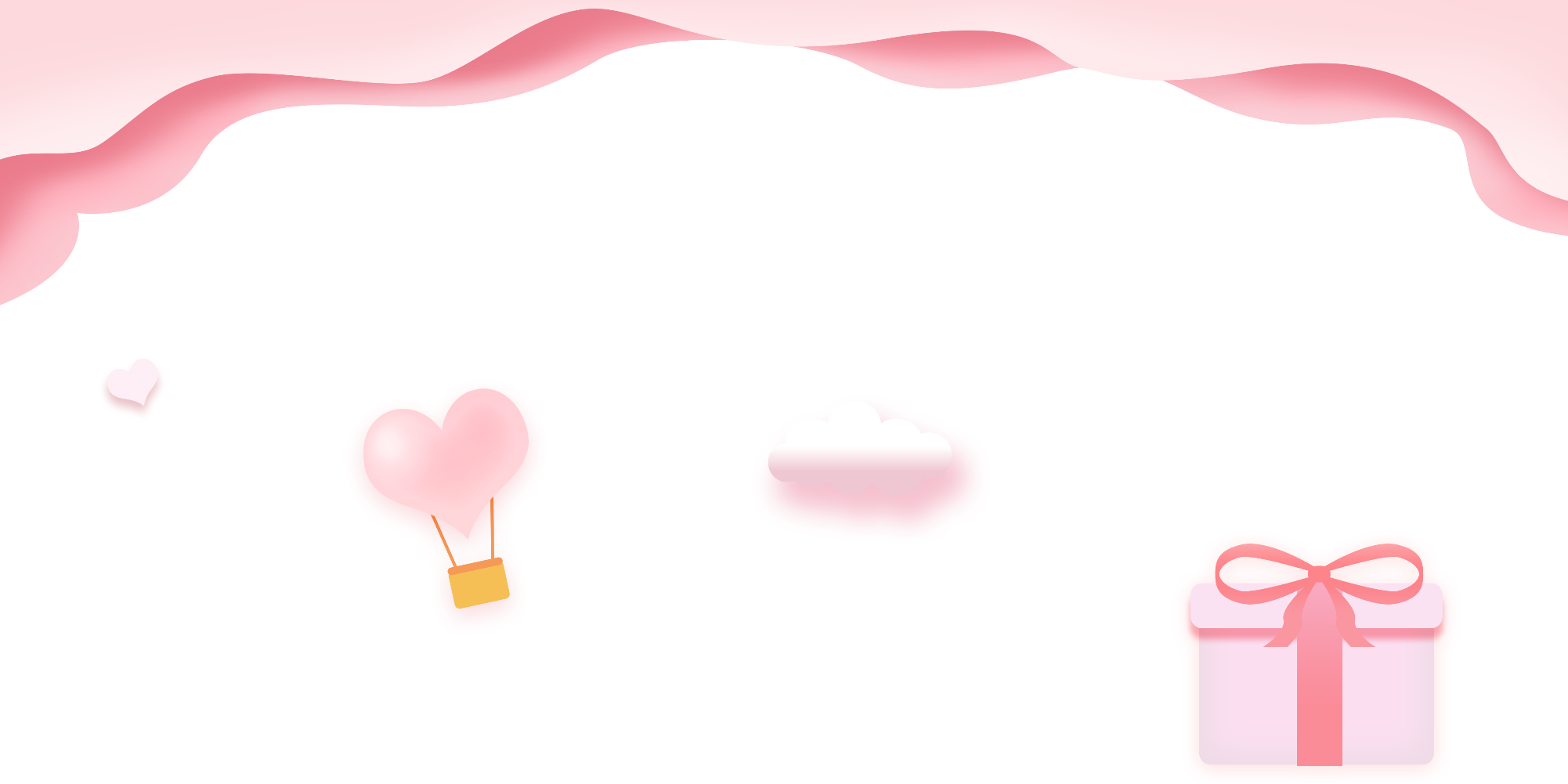 活动策划方案
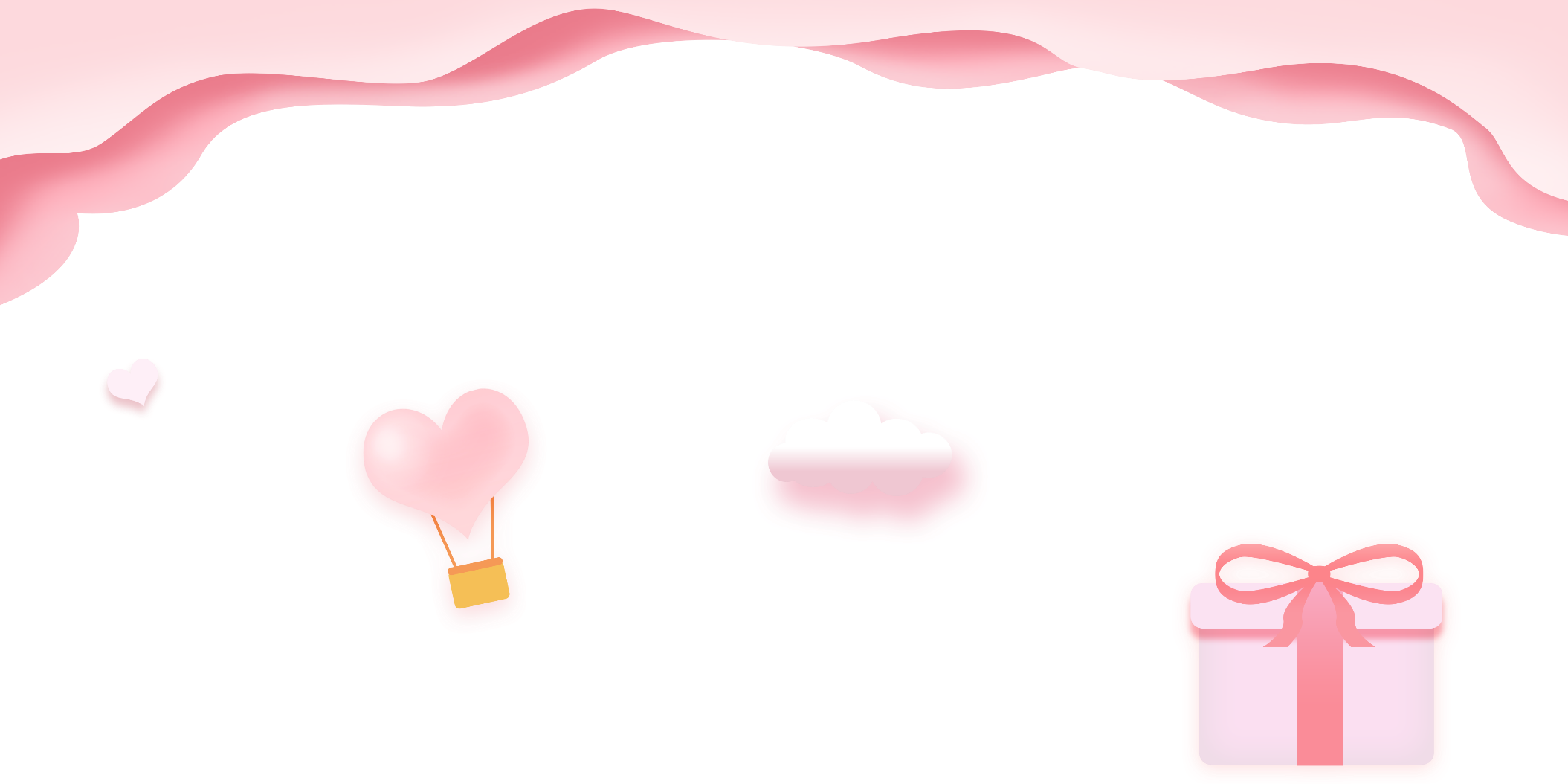 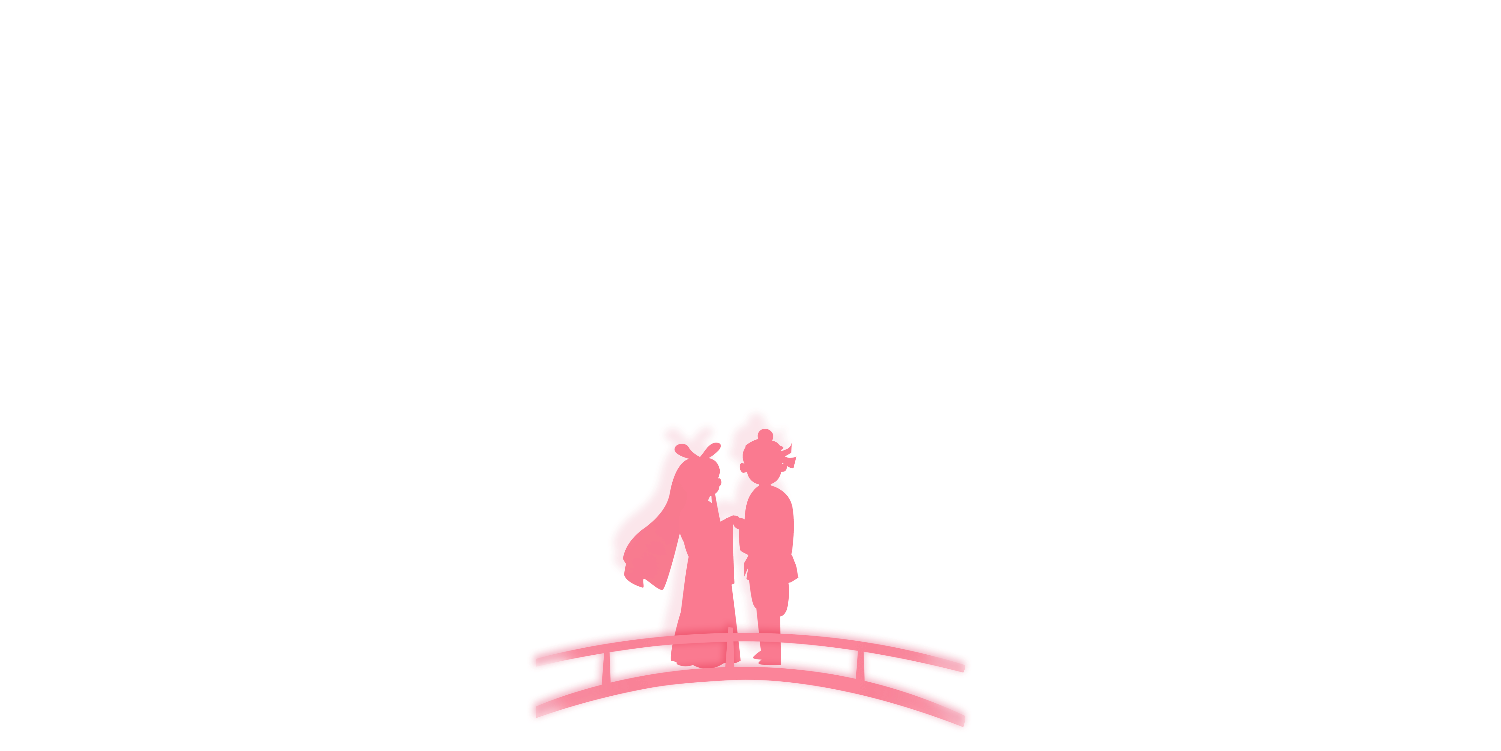 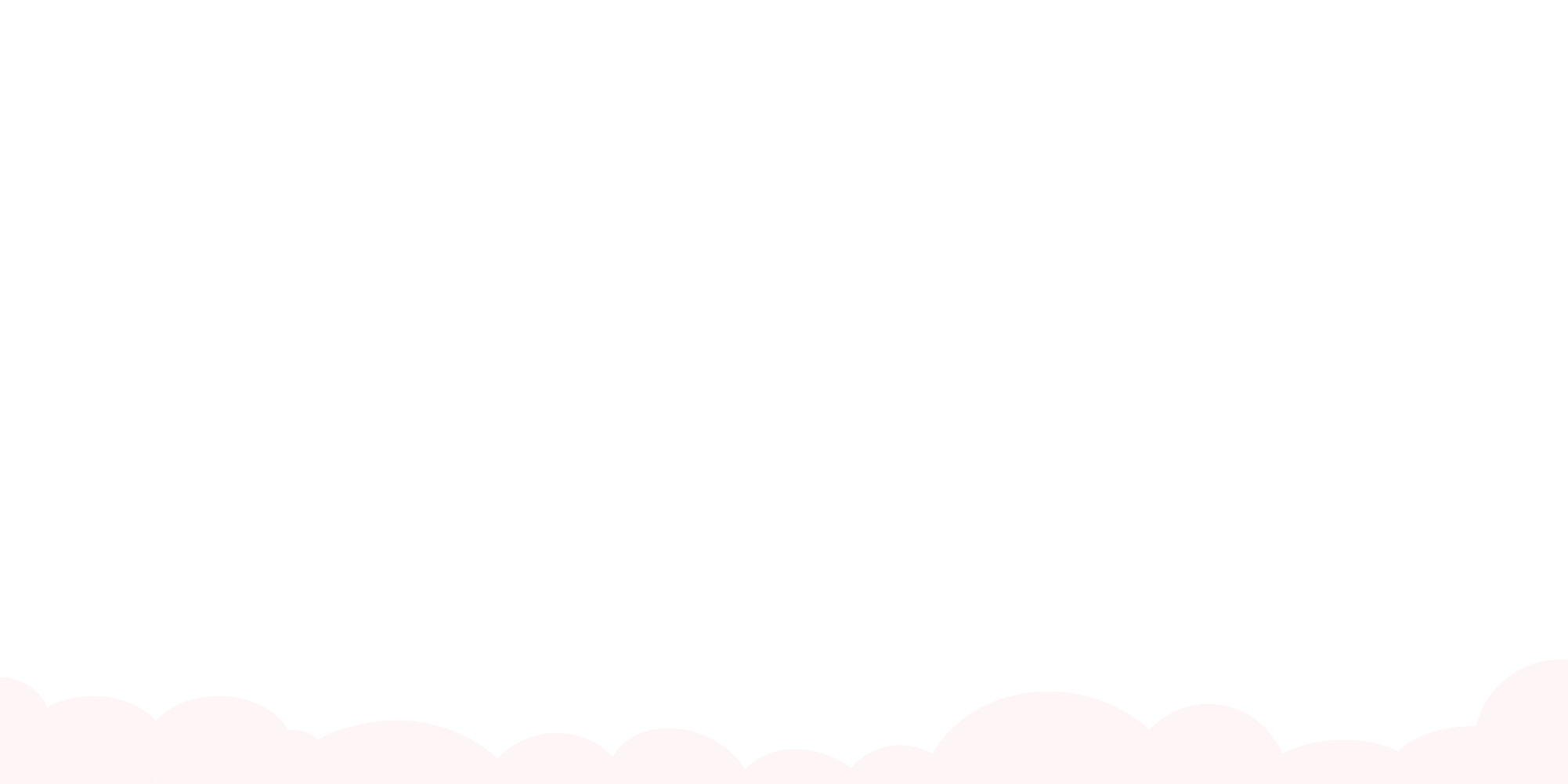 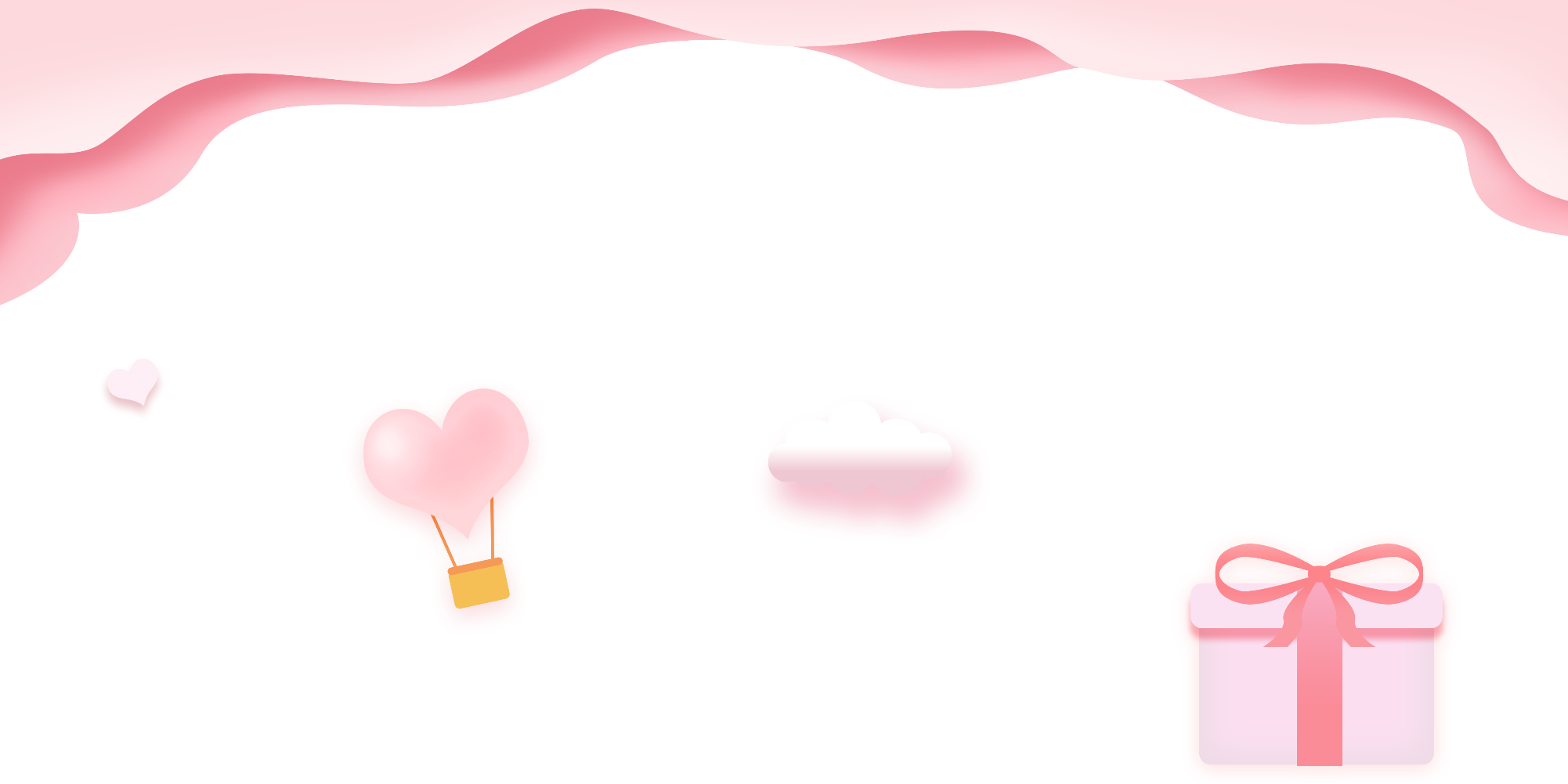 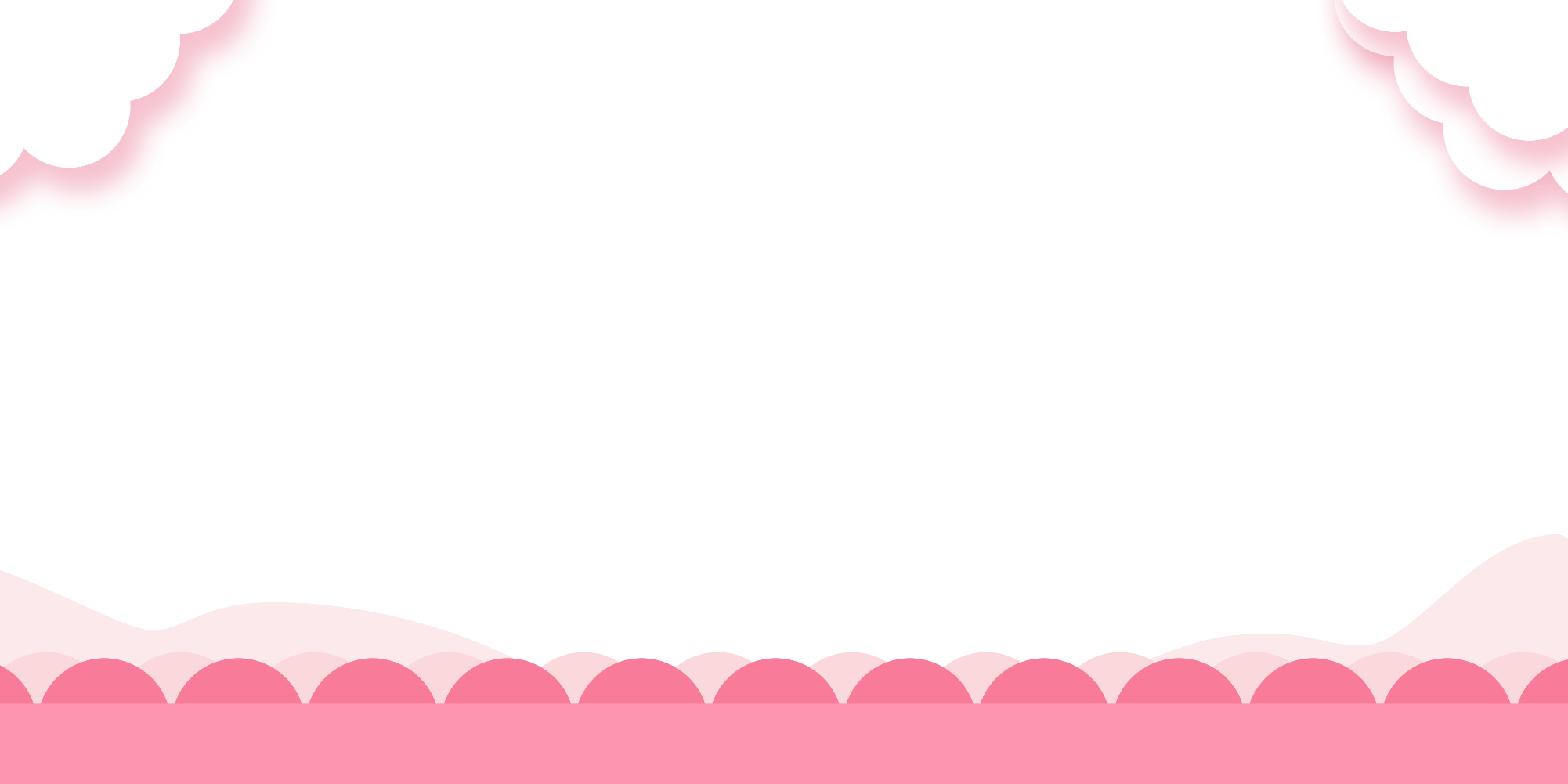 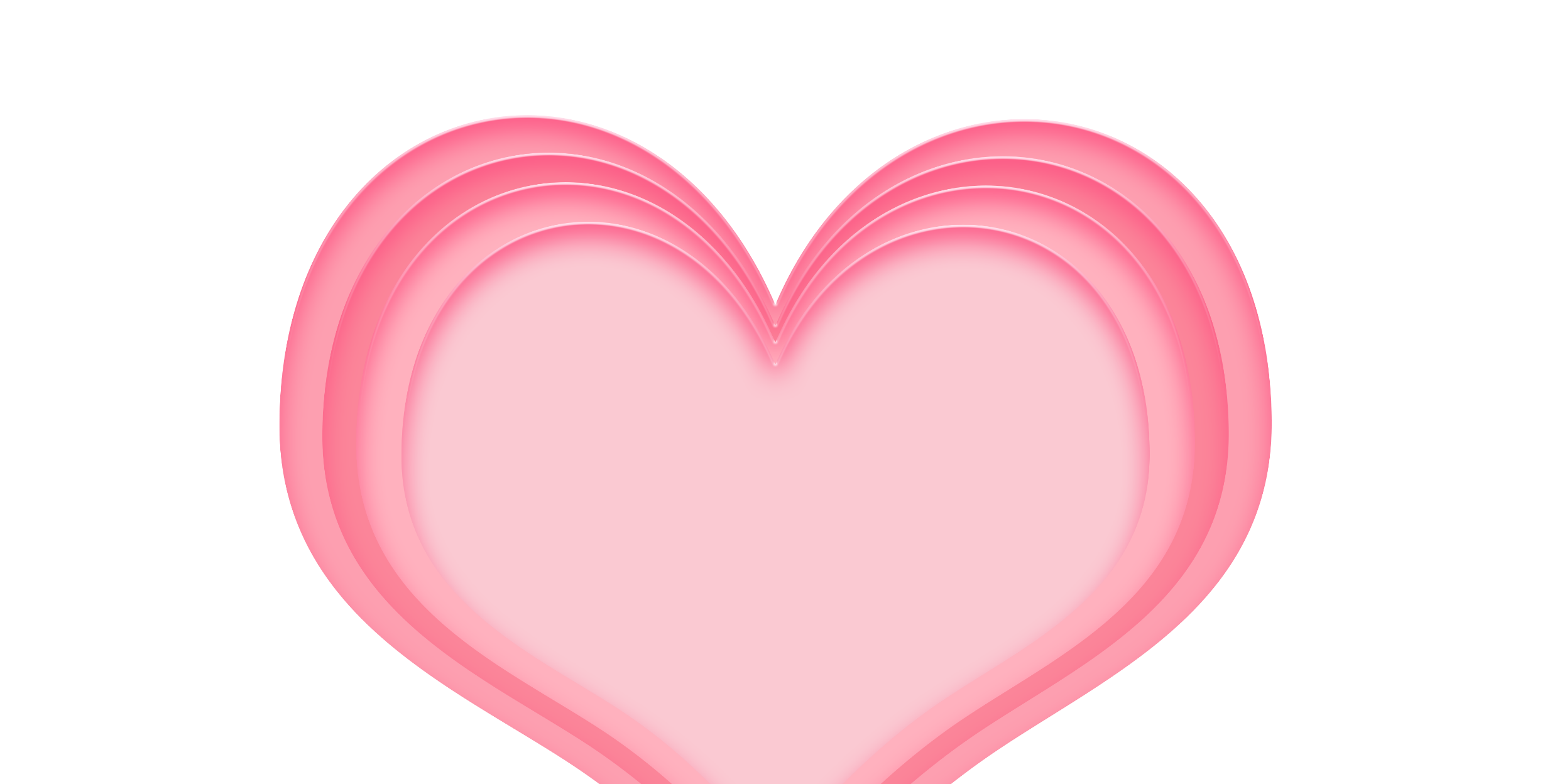 活动介绍
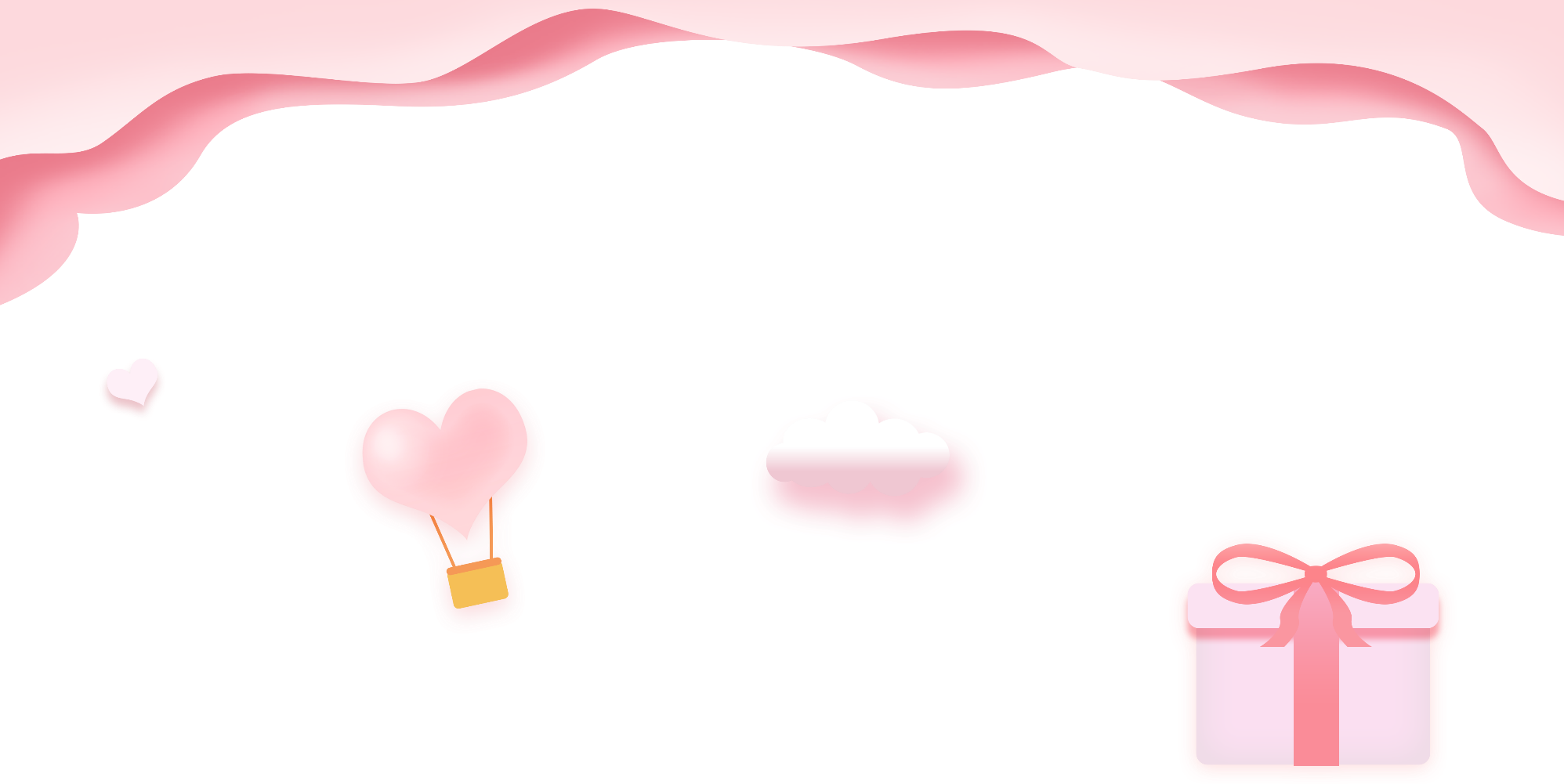 01
02
03
04
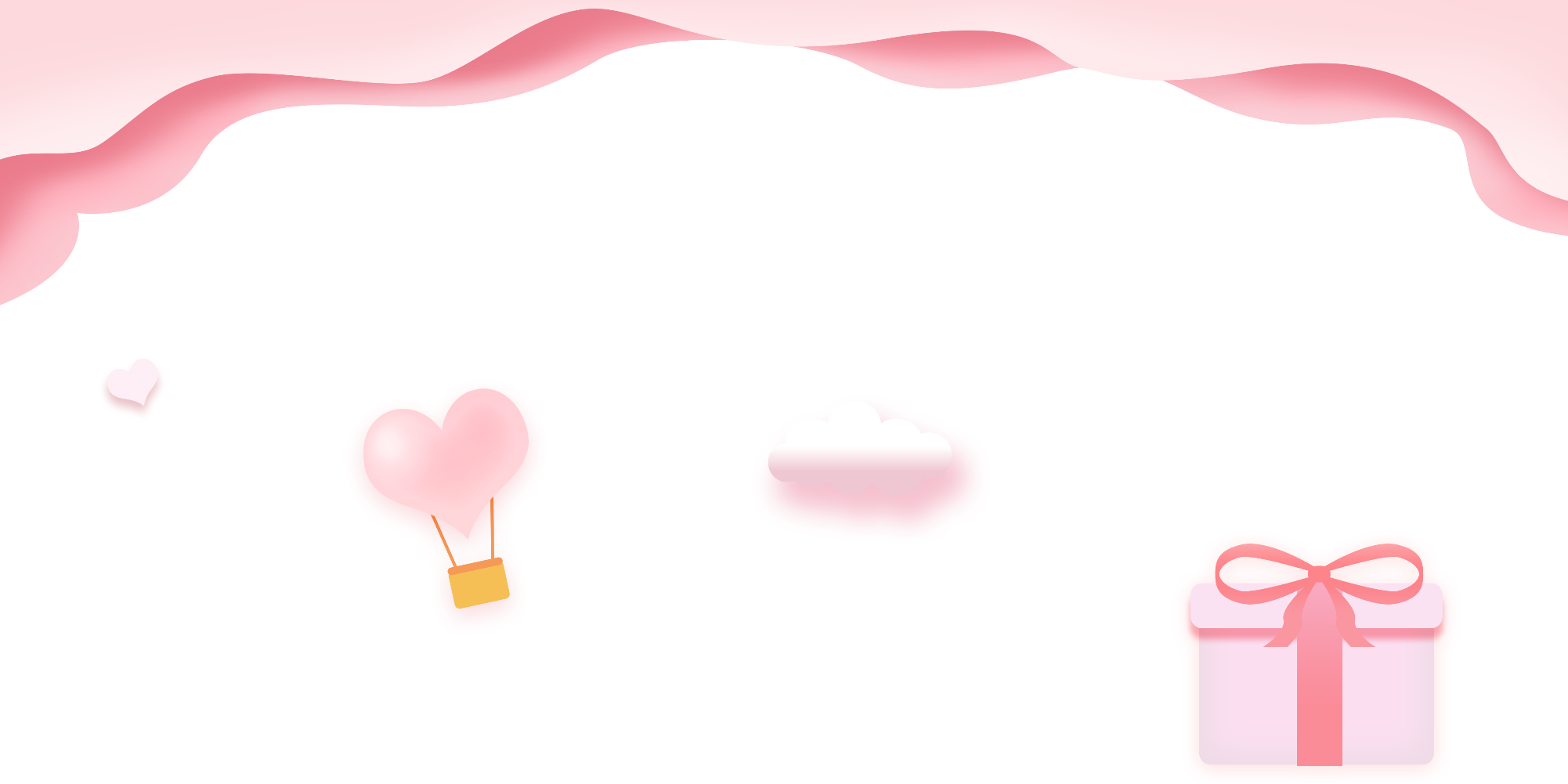 活动内容
目录
活动预算
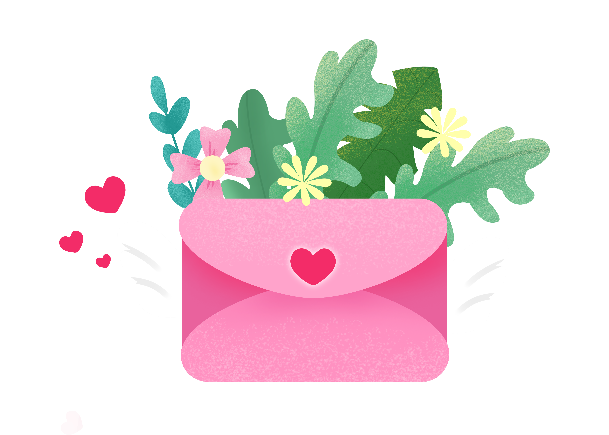 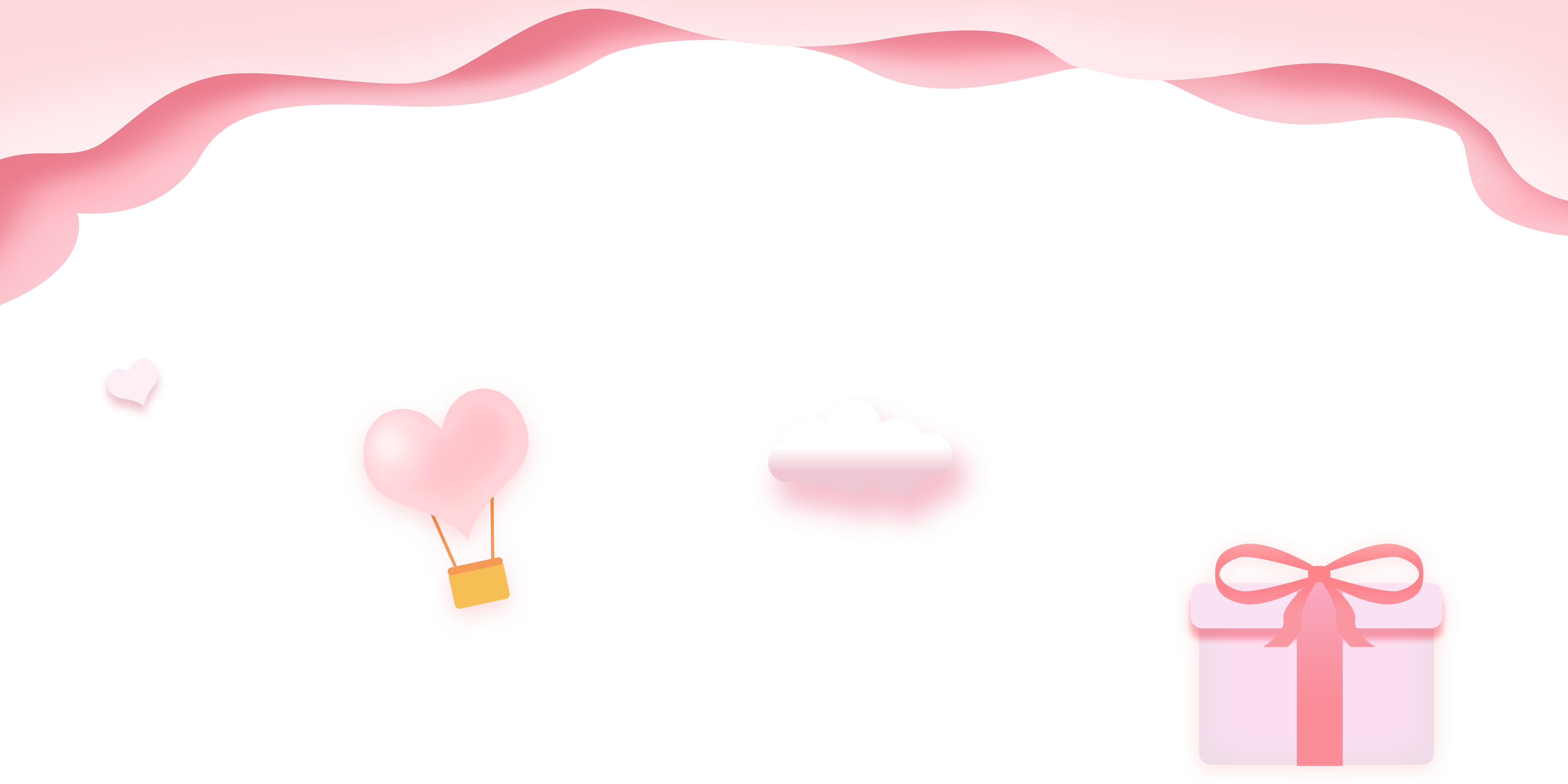 效果评估
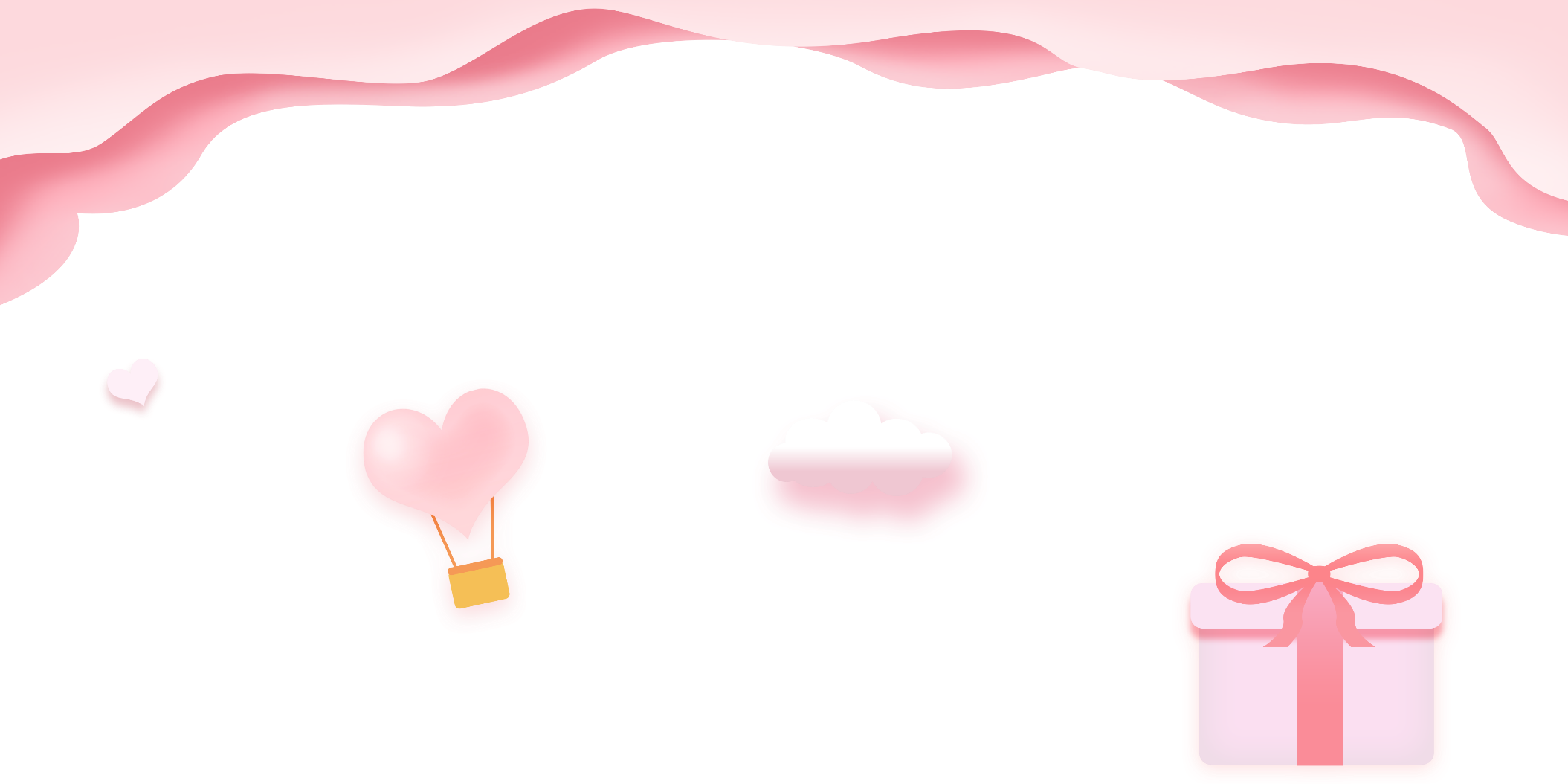 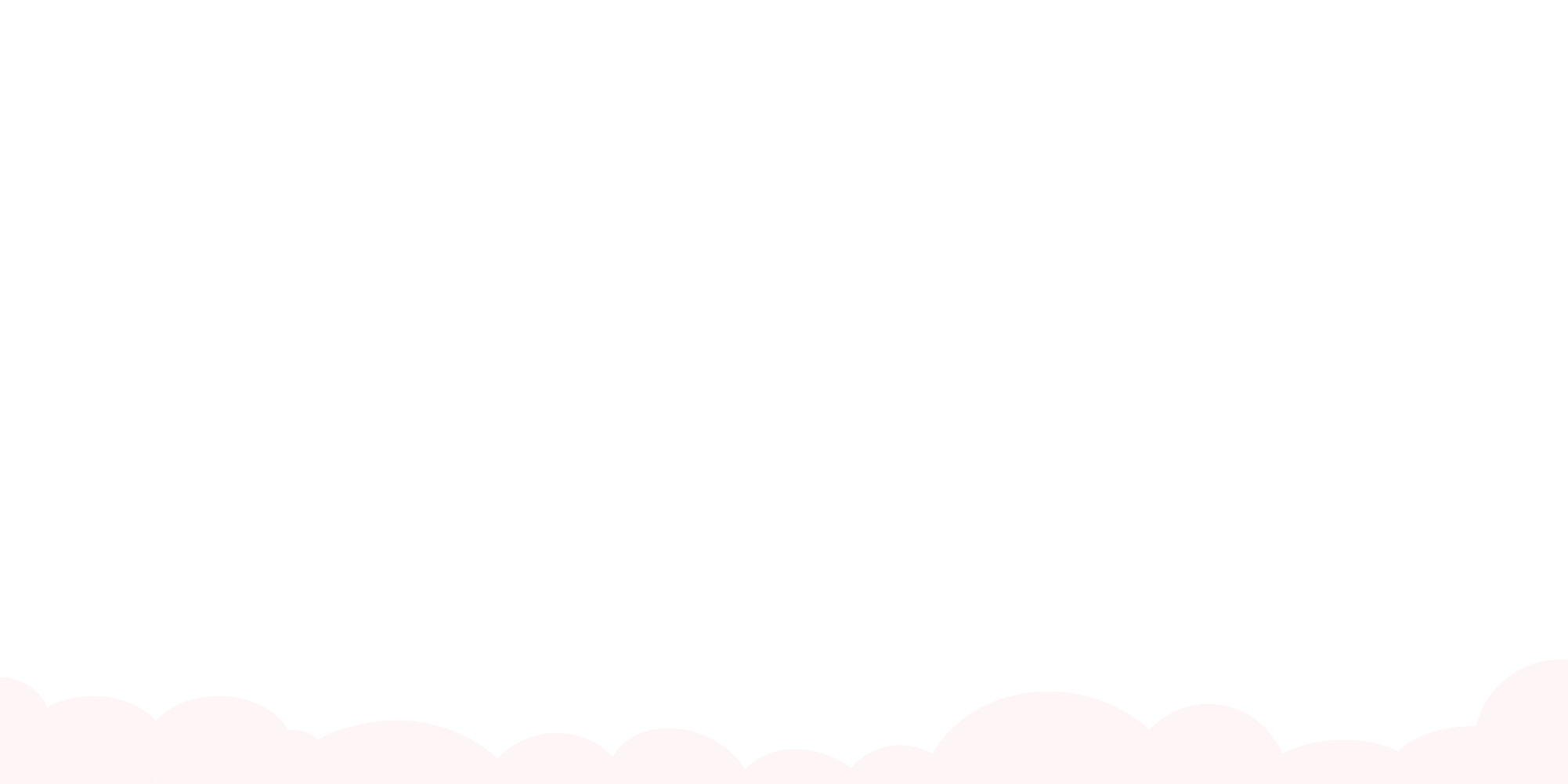 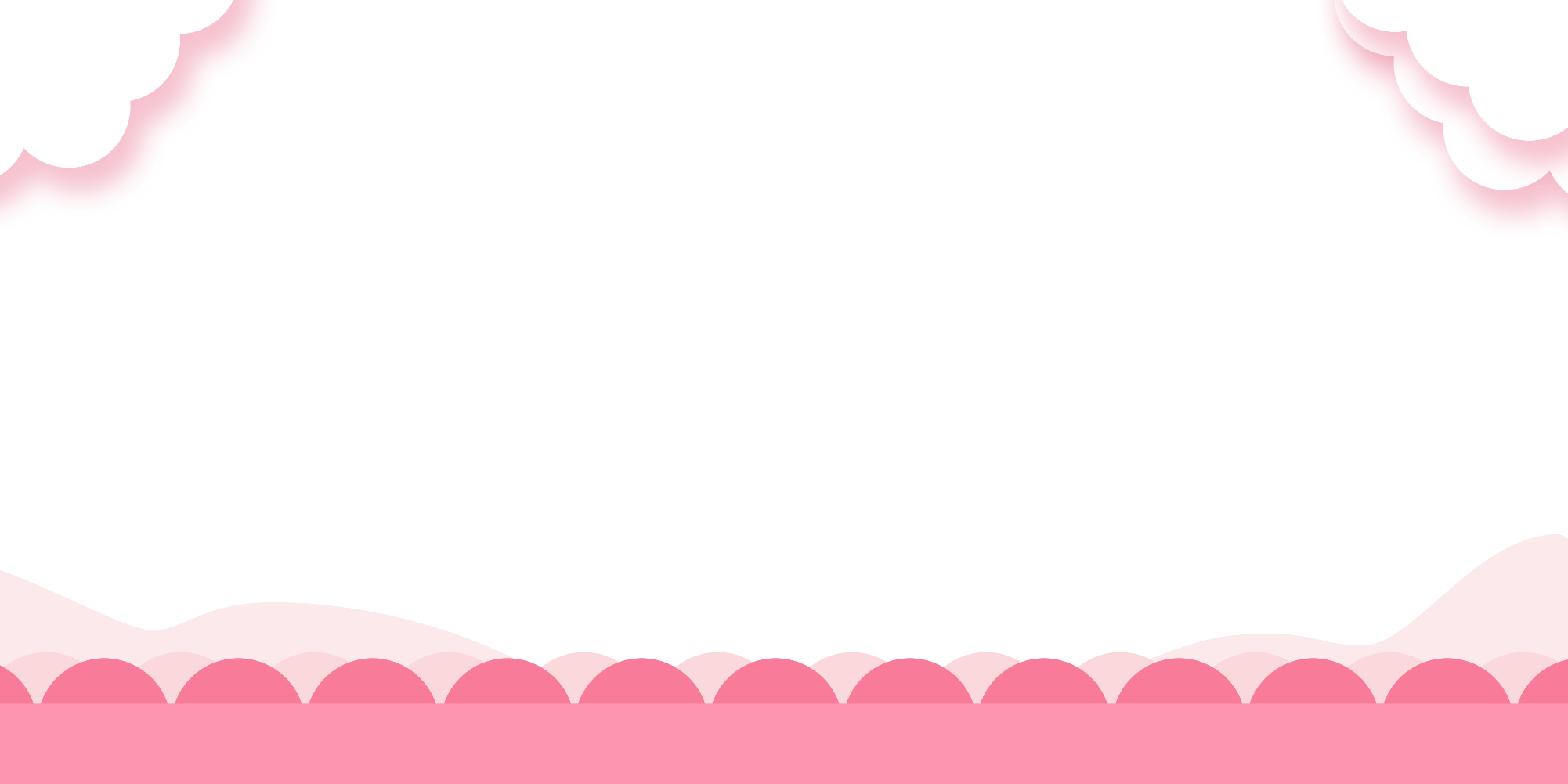 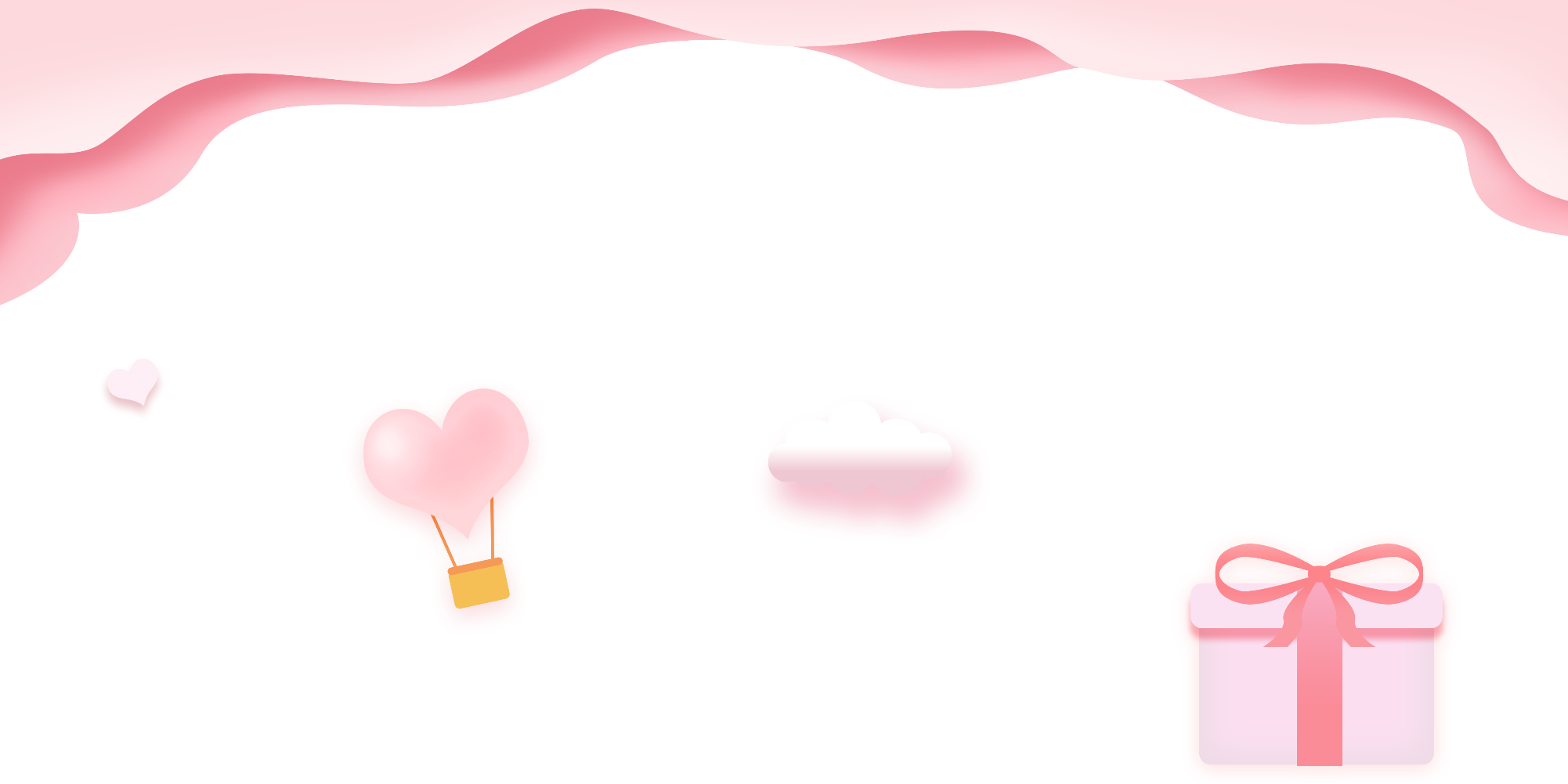 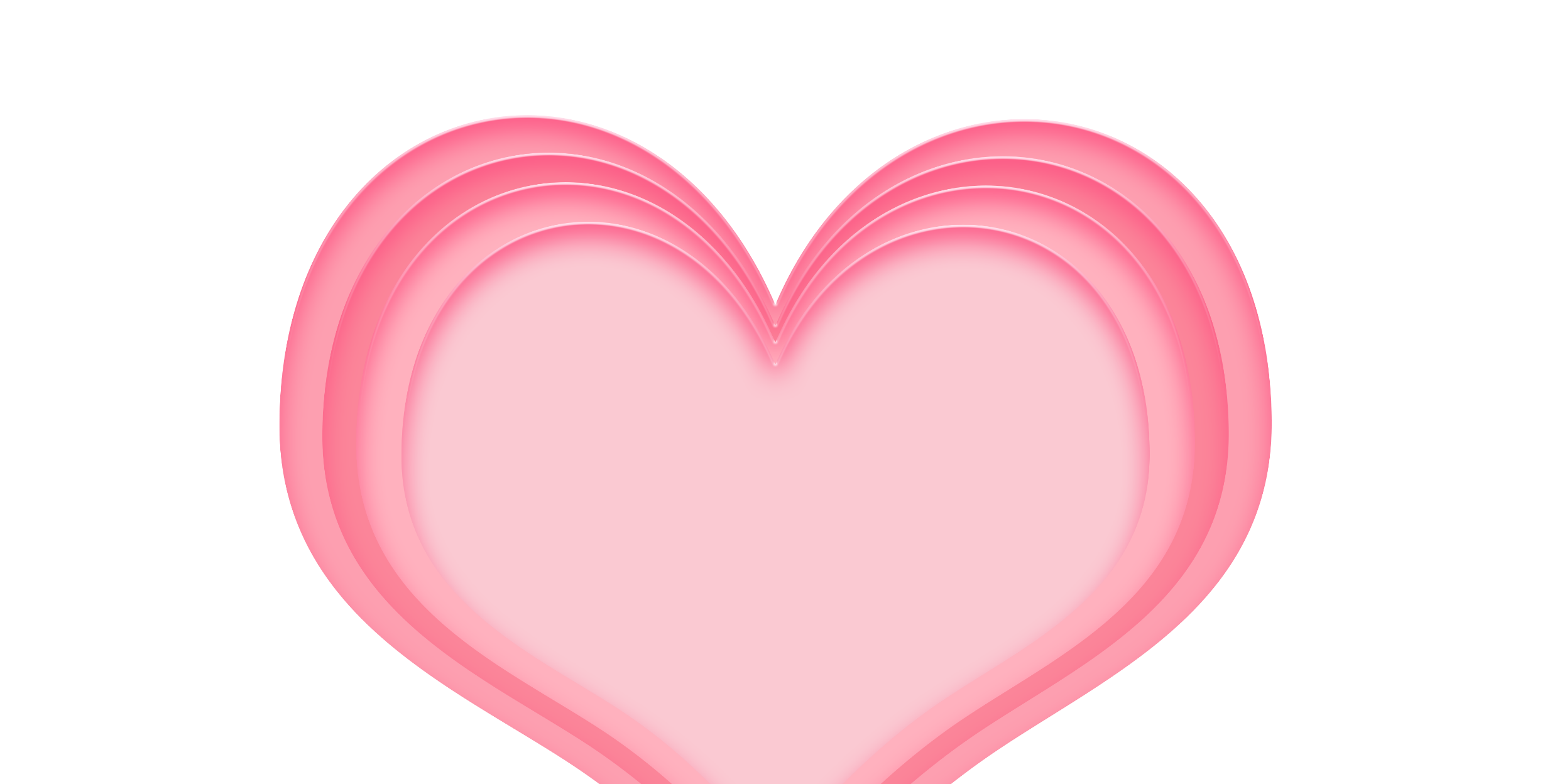 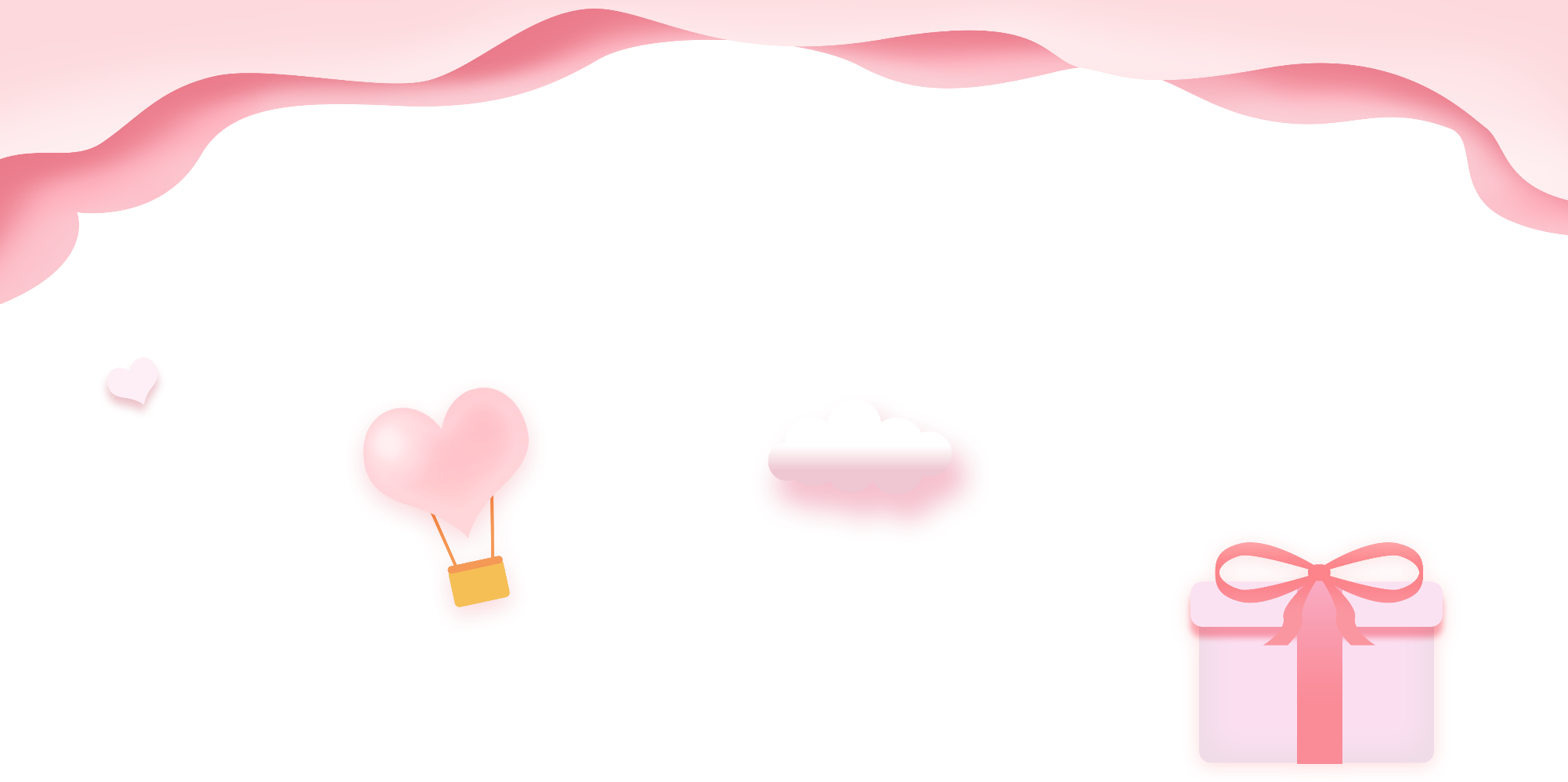 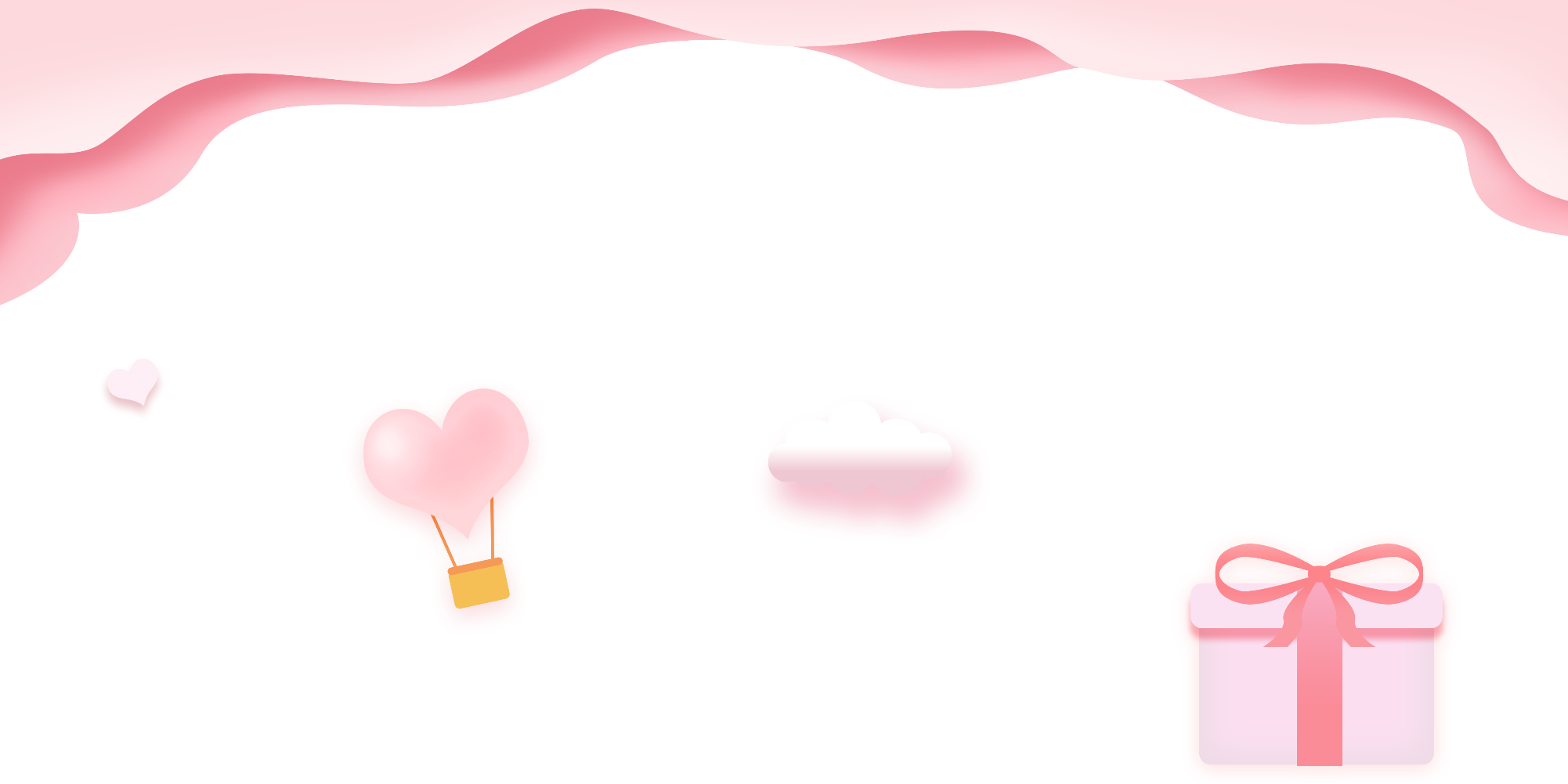 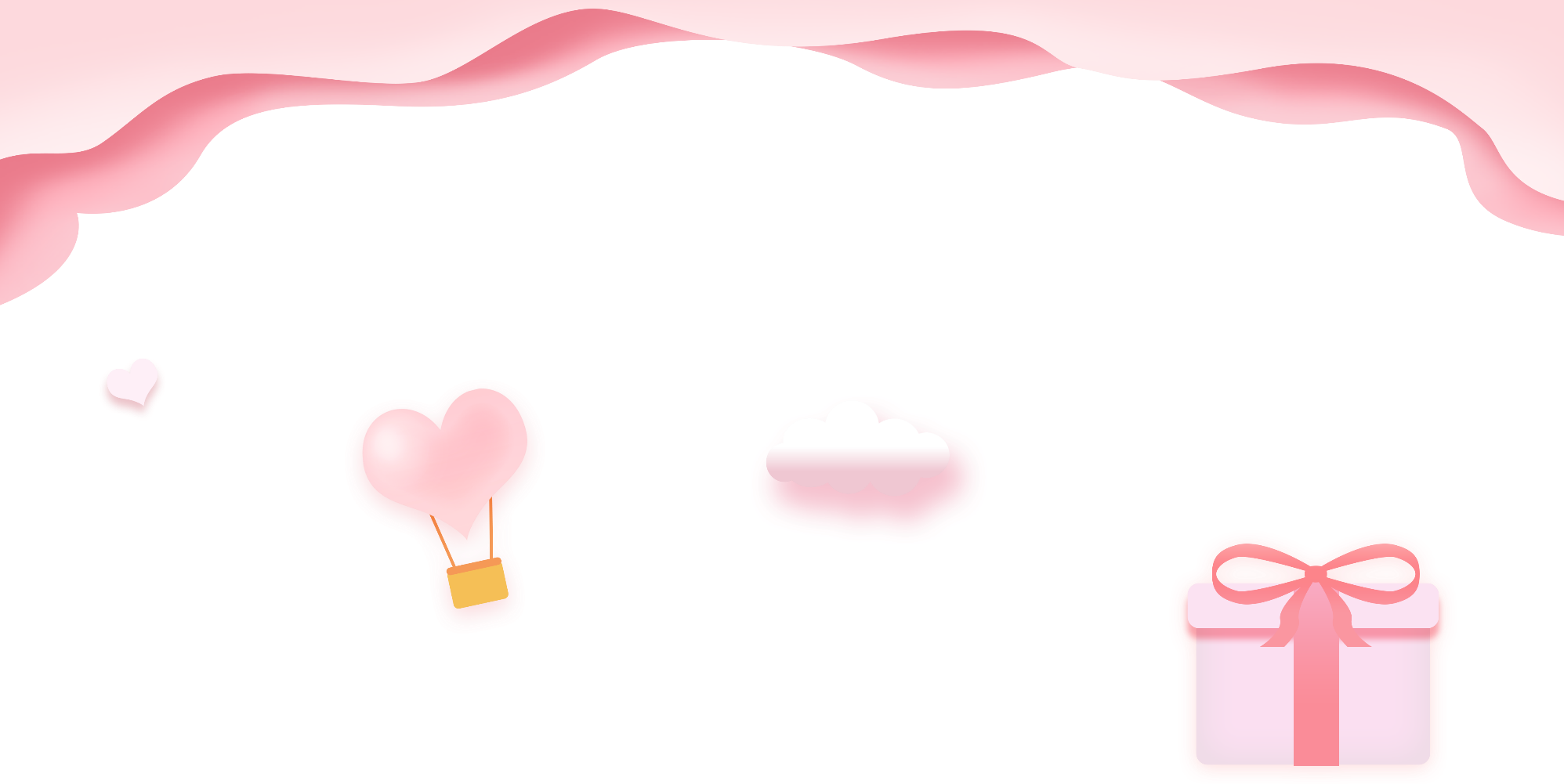 PART 01
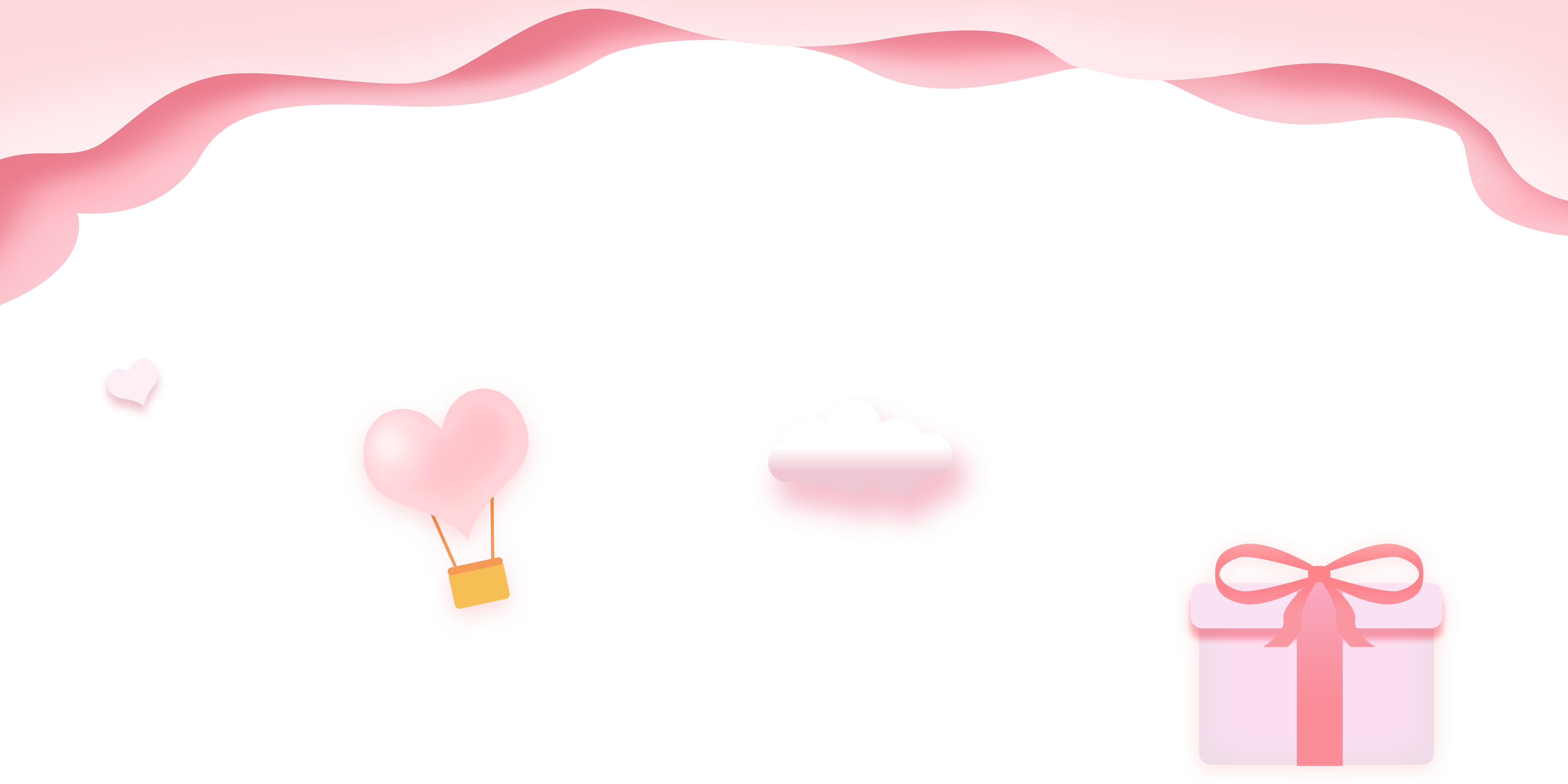 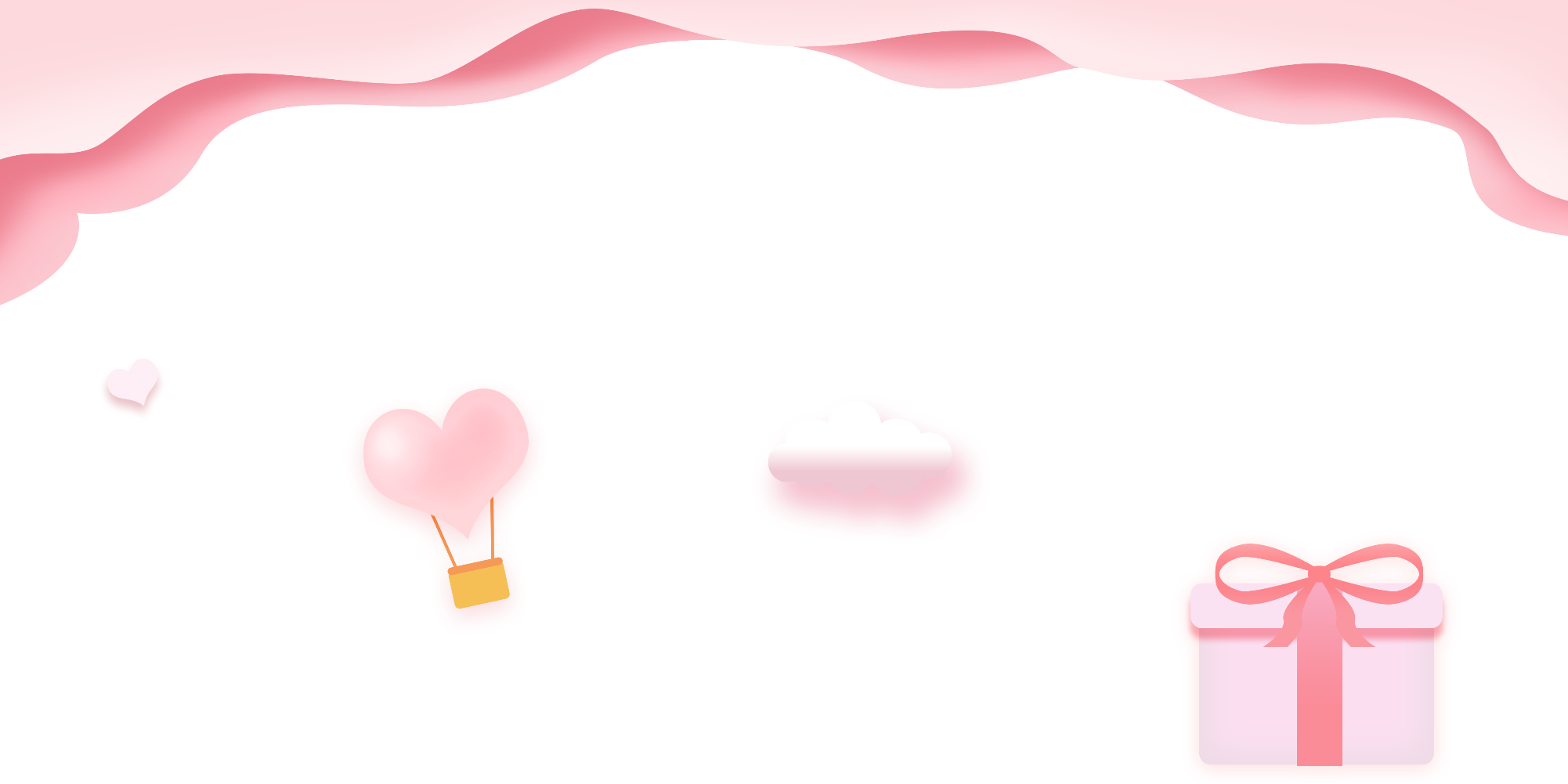 活动介绍
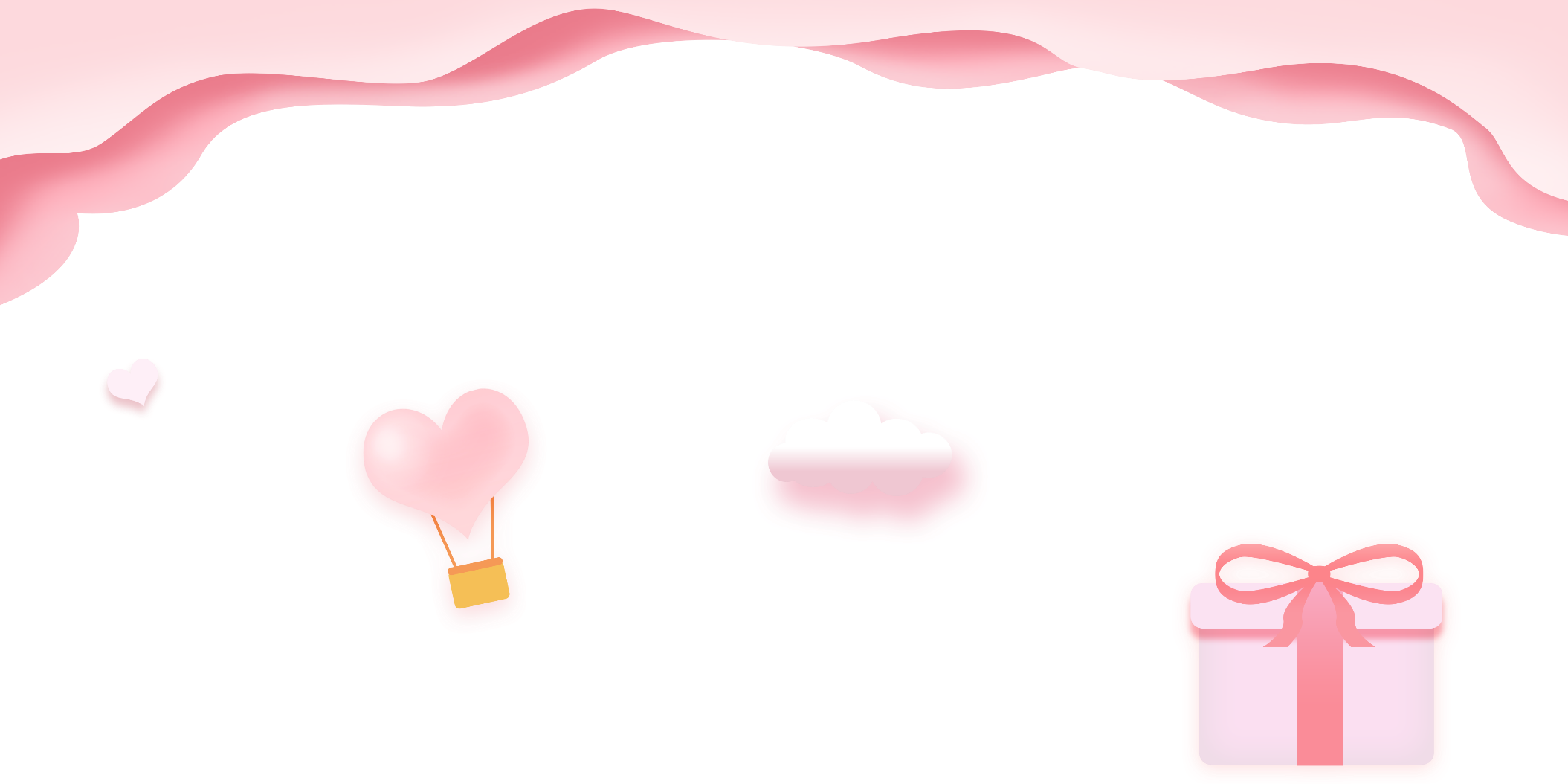 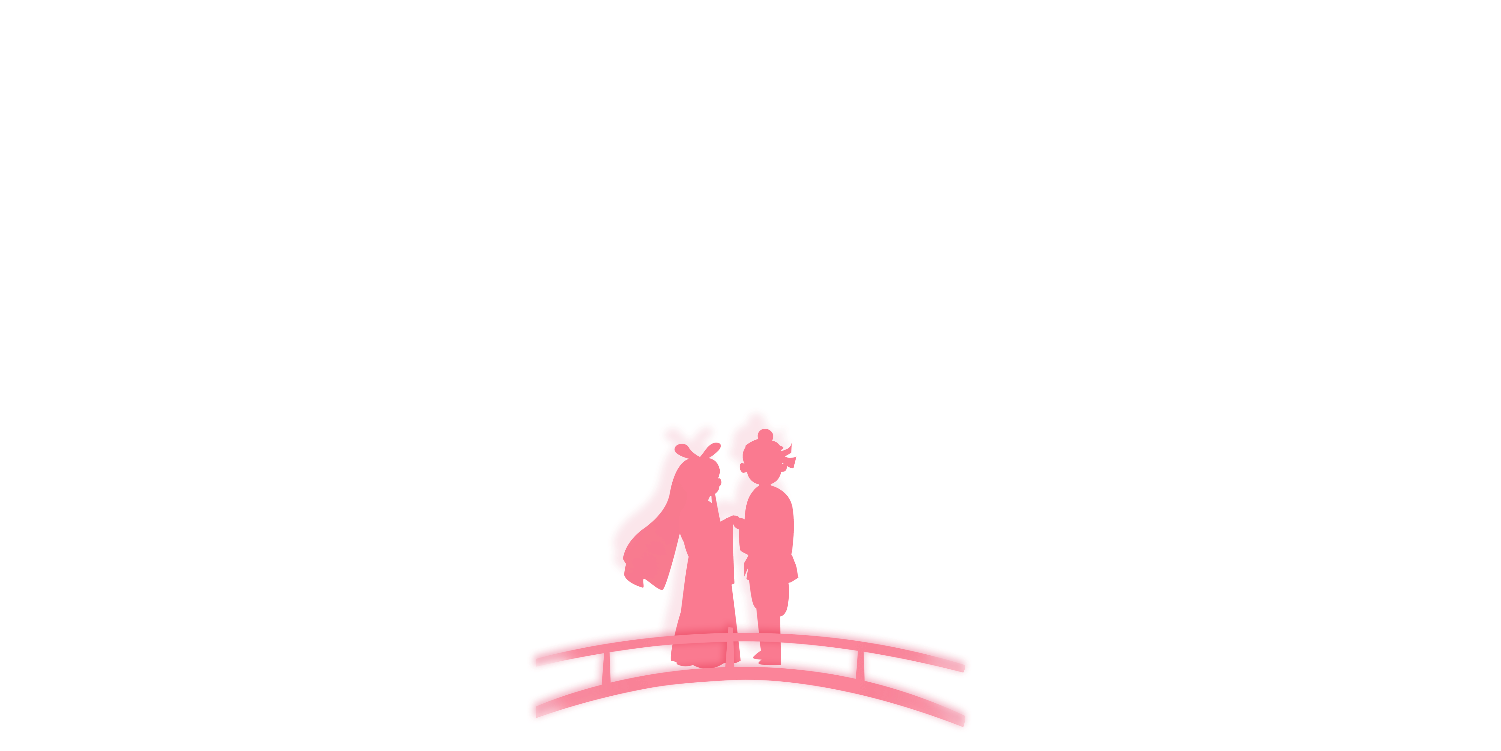 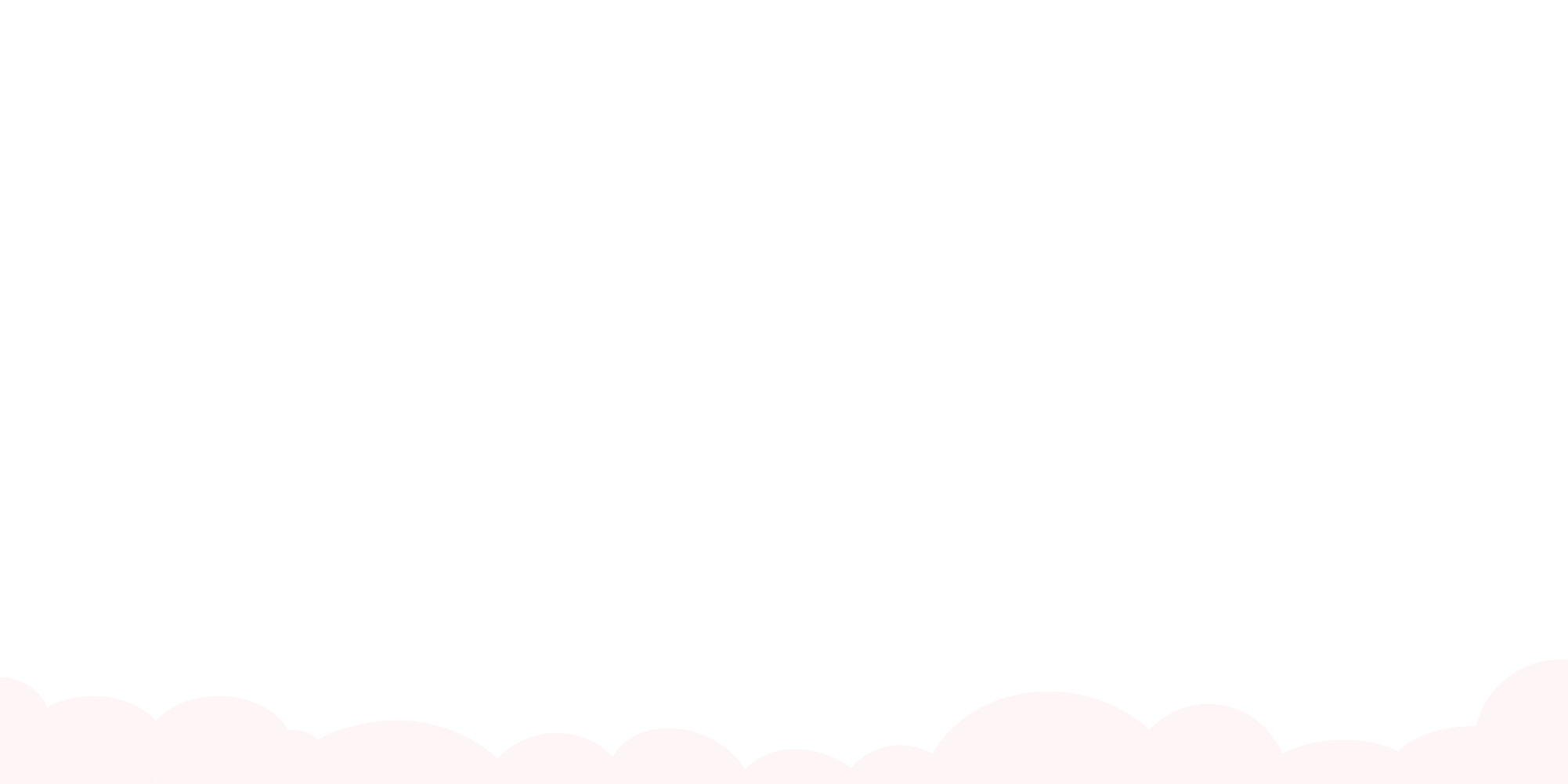 活动介绍
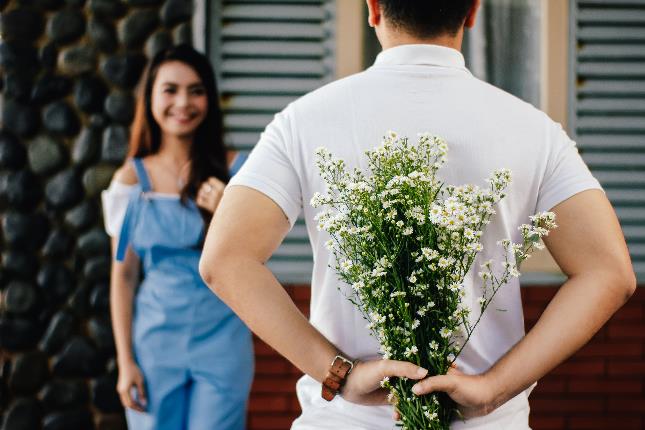 01
输入标题
您的内容打在这里，或者通过复制您的文本后，在此框中选择粘贴，并选择只保留文字
输入标题
您的内容打在这里，或者通过复制您的文本后，在此框中选择粘贴，并选择只保留文字
活动介绍
01
输入标题
输入标题
输入标题
输入标题
输入标题
输入你的活动策划内容，内容简洁大方美观设计精美
输入你的活动策划内容，内容简洁大方美观设计精美
输入你的活动策划内容，内容简洁大方美观设计精美
输入你的活动策划内容，内容简洁大方美观设计精美
输入你的活动策划内容，内容简洁大方美观设计精美
活动介绍
输入标题
您的内容打在这里，或者通过复制您的文本后，在此框中选择粘贴，并选择只保留文字
01
输入标题
您的内容打在这里，或者通过复制您的文本后，在此框中选择粘贴，并选择只保留文字
输入标题
您的内容打在这里，或者通过复制您的文本后，在此框中选择粘贴，并选择只保留文字
输入标题
您的内容打在这里，或者通过复制您的文本后，在此框中选择粘贴，并选择只保留文字
活动介绍
输入标题
您的内容打在这里，或者通过复制您的文本后，在此框中选择粘贴，并选择只保留文字您的内容打在这里，或者通过复制您的文本后，在此框中选择粘贴，并选择只保留文字
01
输入标题
输入标题
您的内容打在这里，或者通过复制您的文本后，在此框中选择粘贴
您的内容打在这里，或者通过复制您的文本后，在此框中选择粘贴
55%
75%
32%
62%
43%
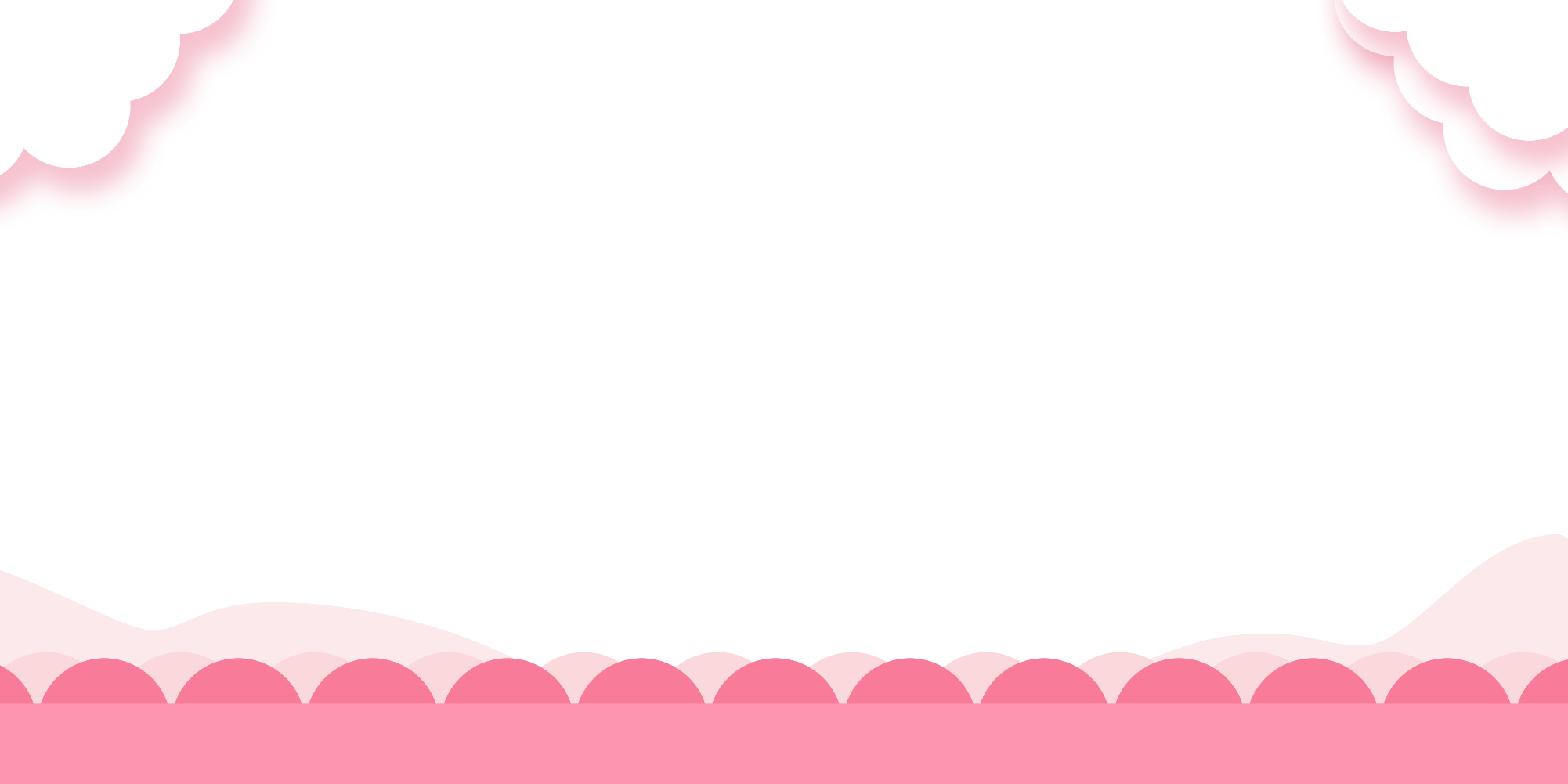 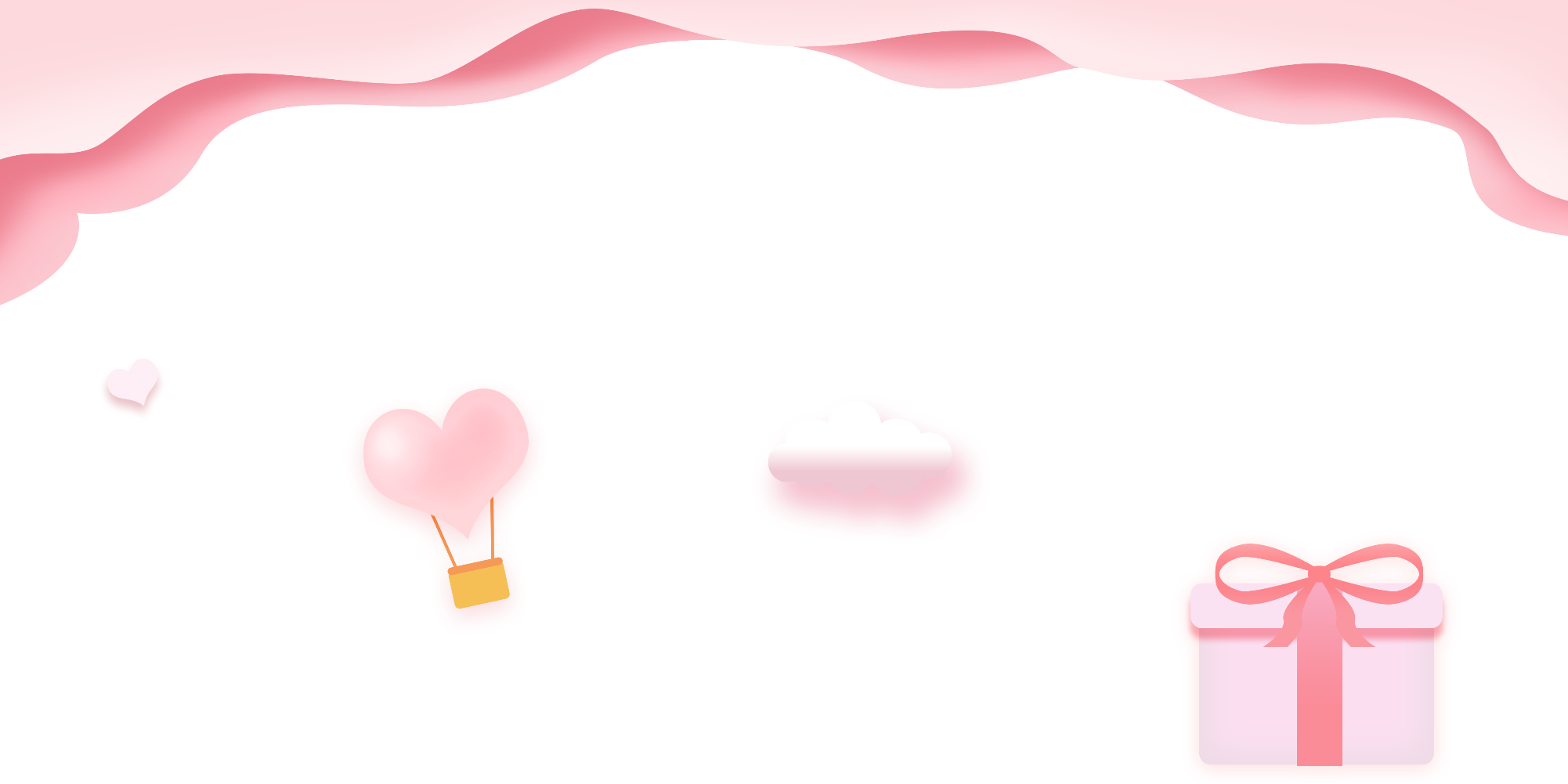 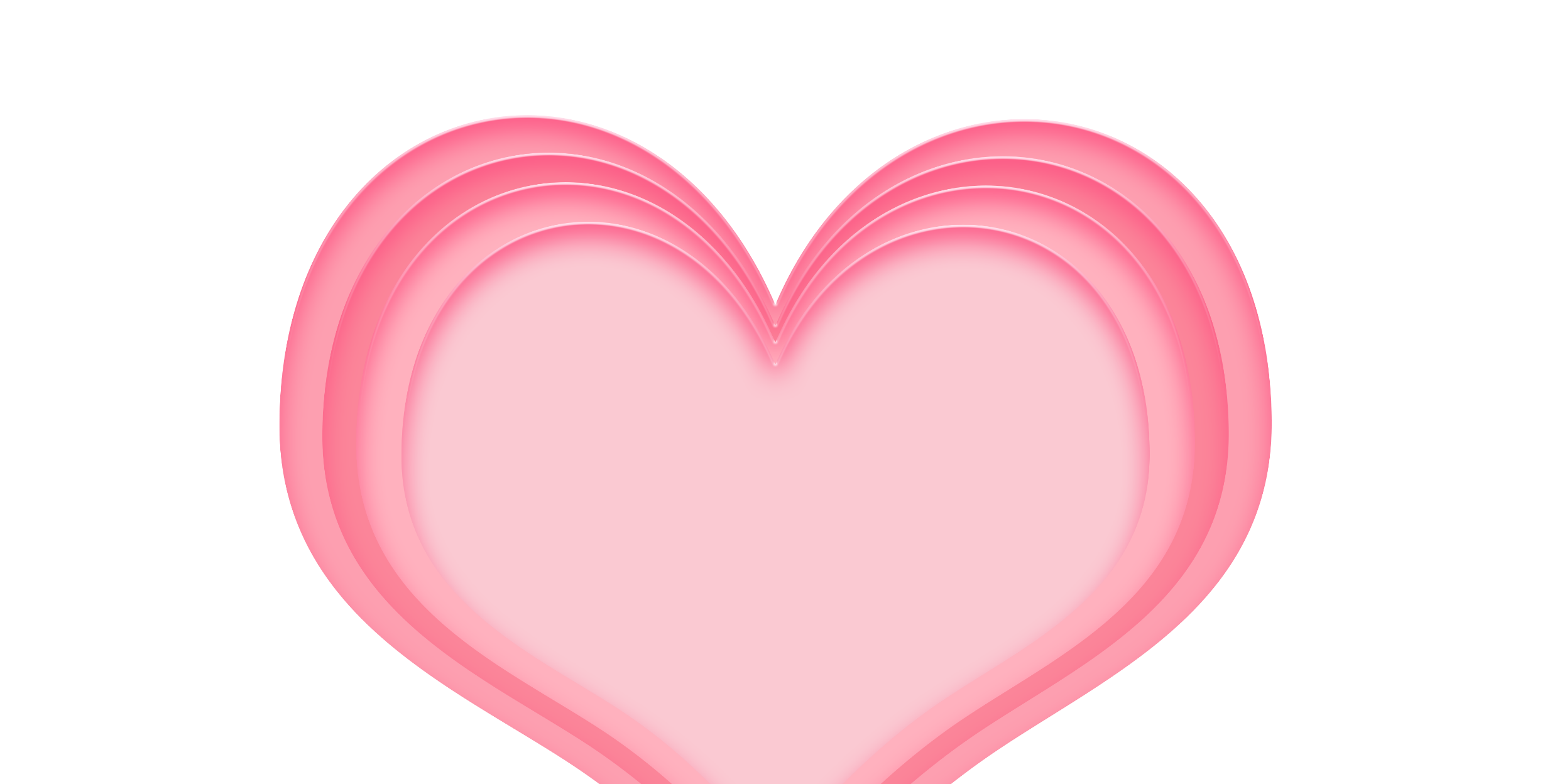 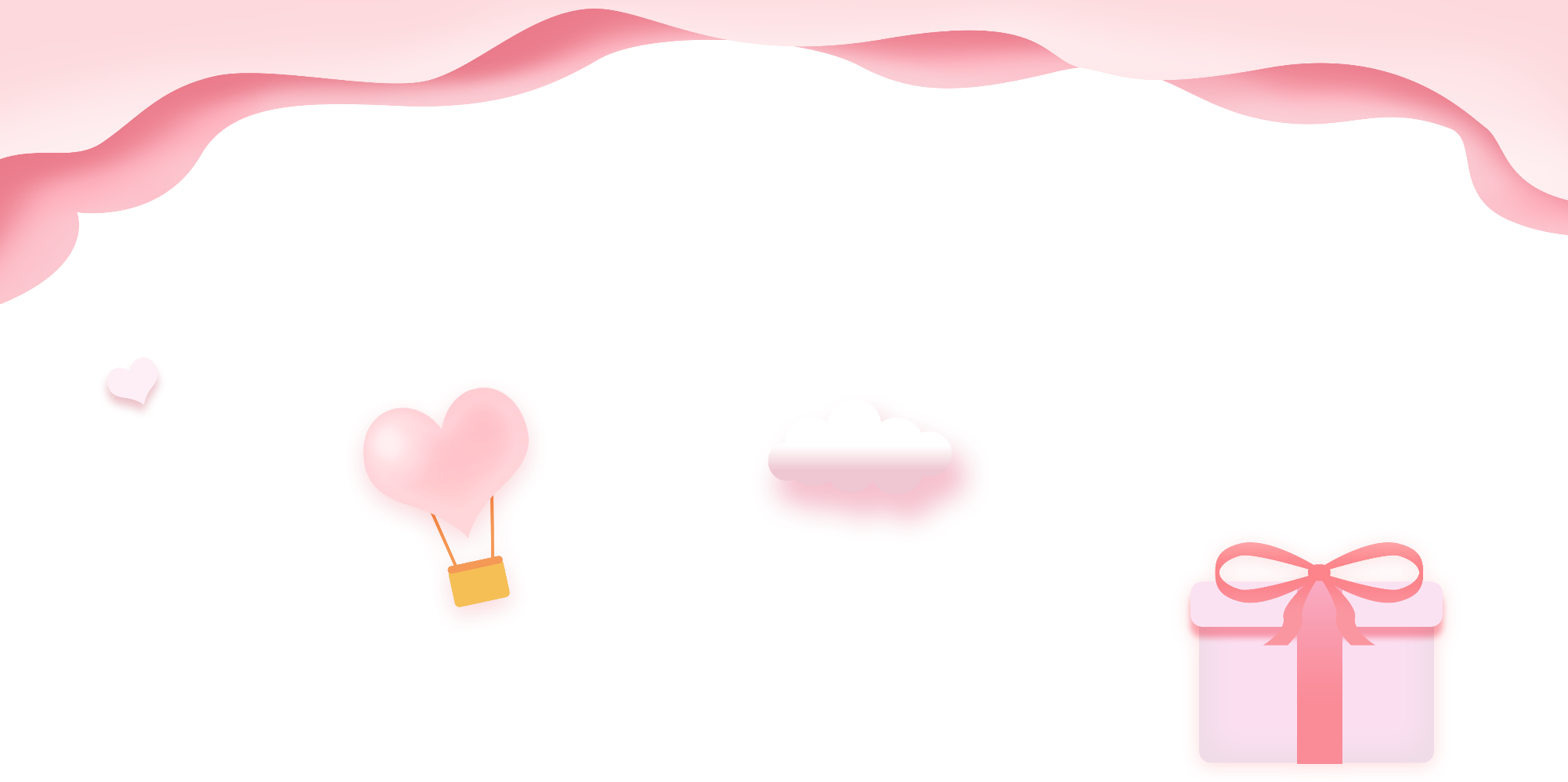 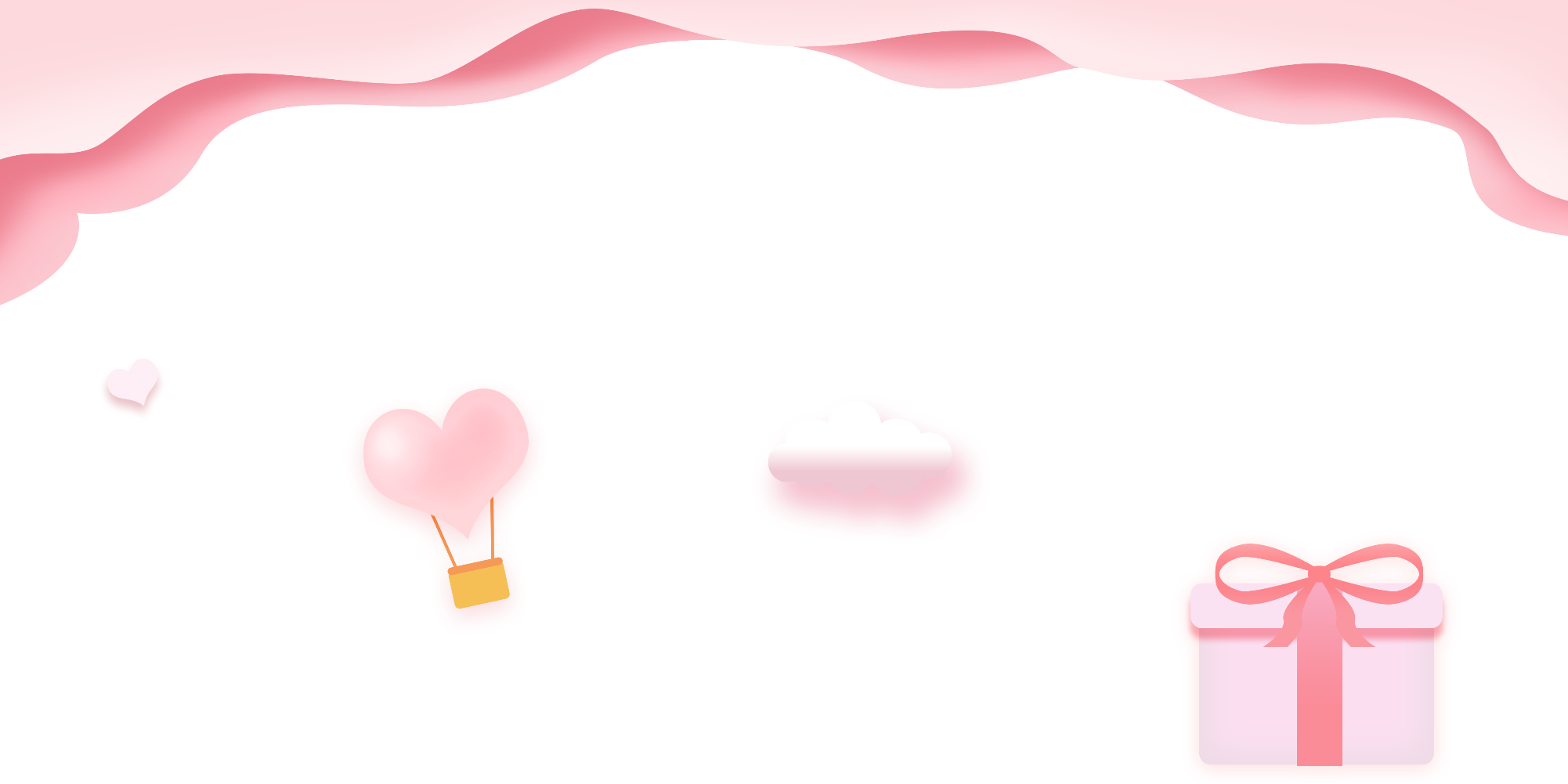 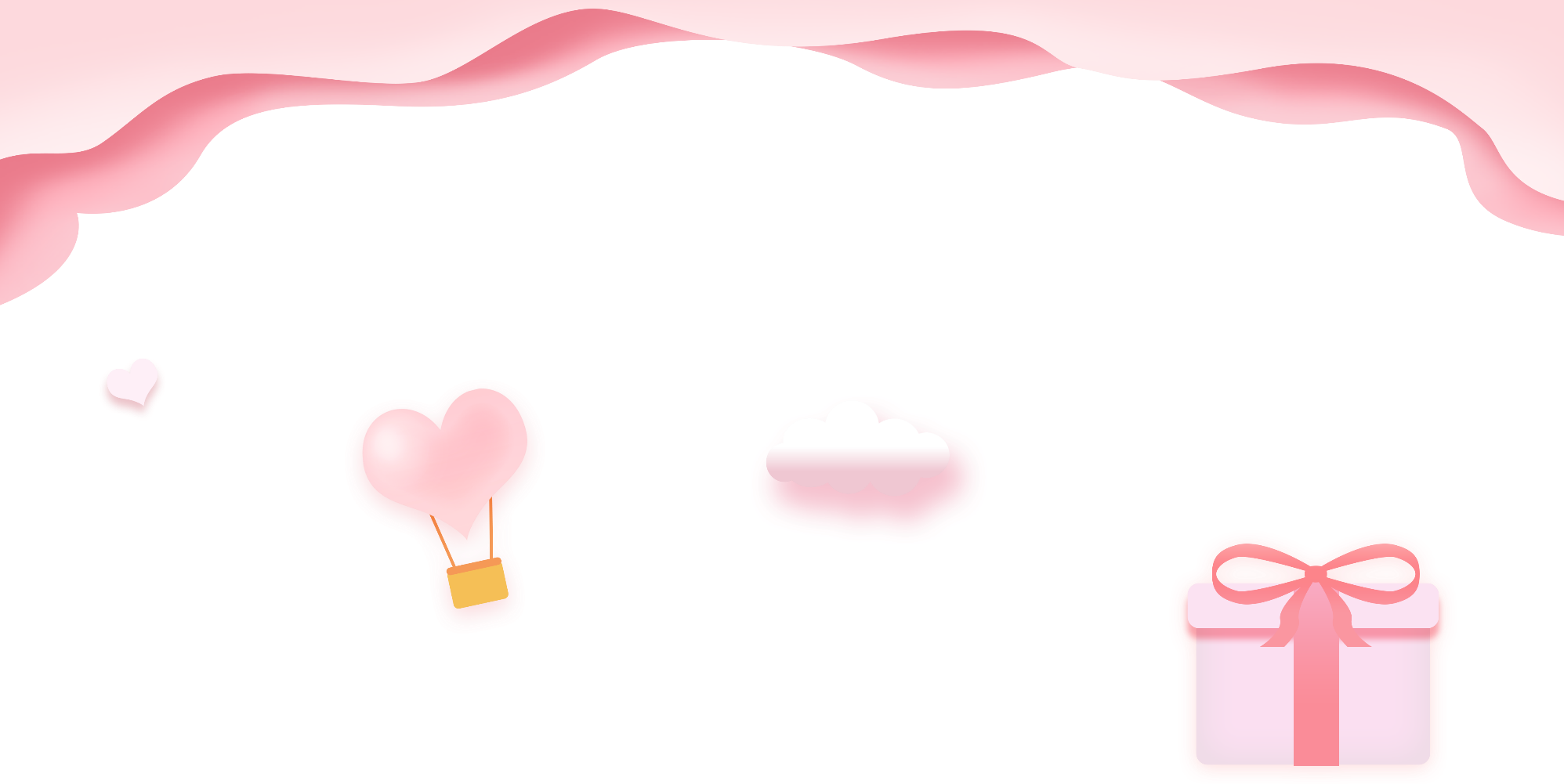 PART 02
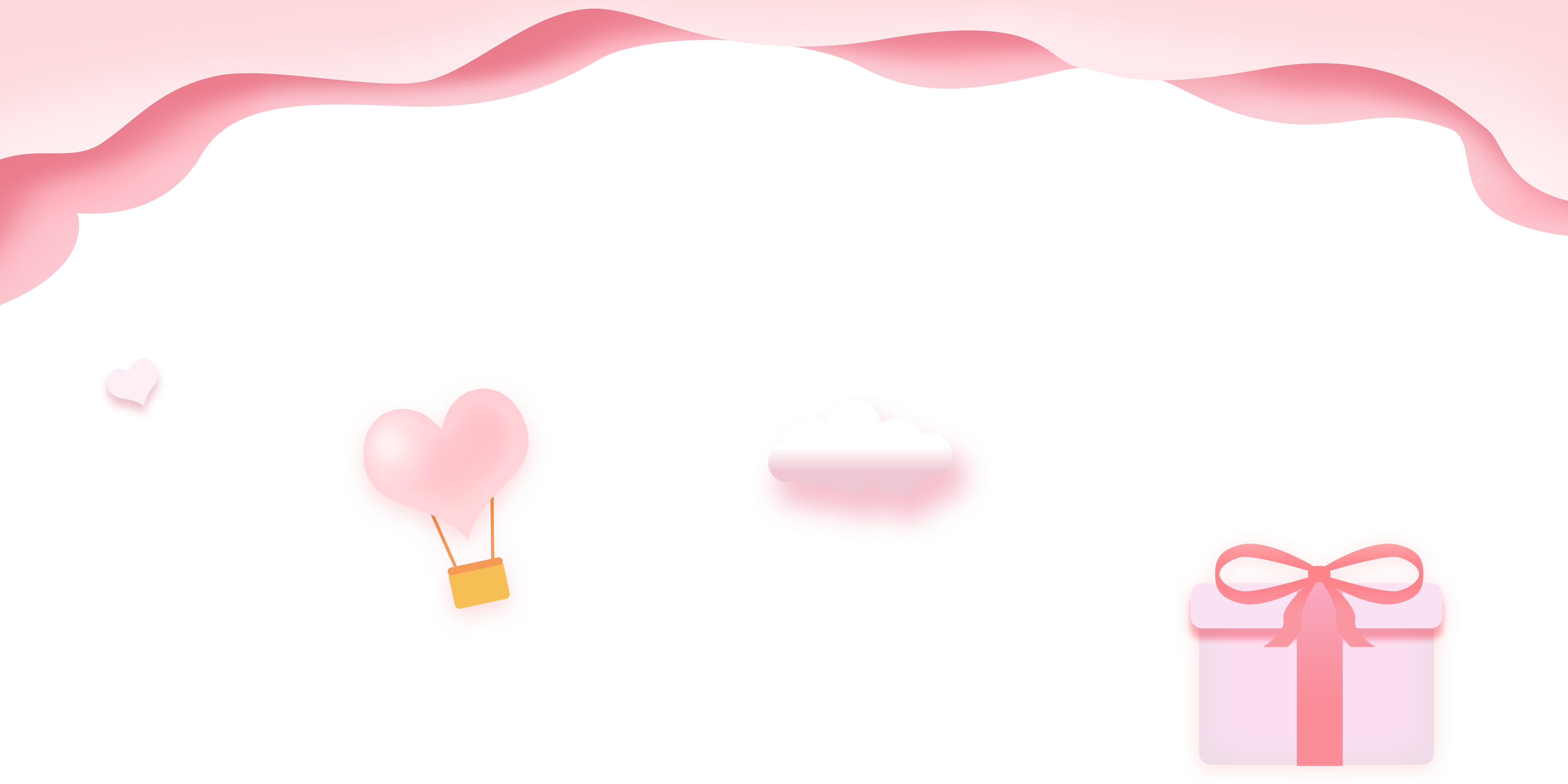 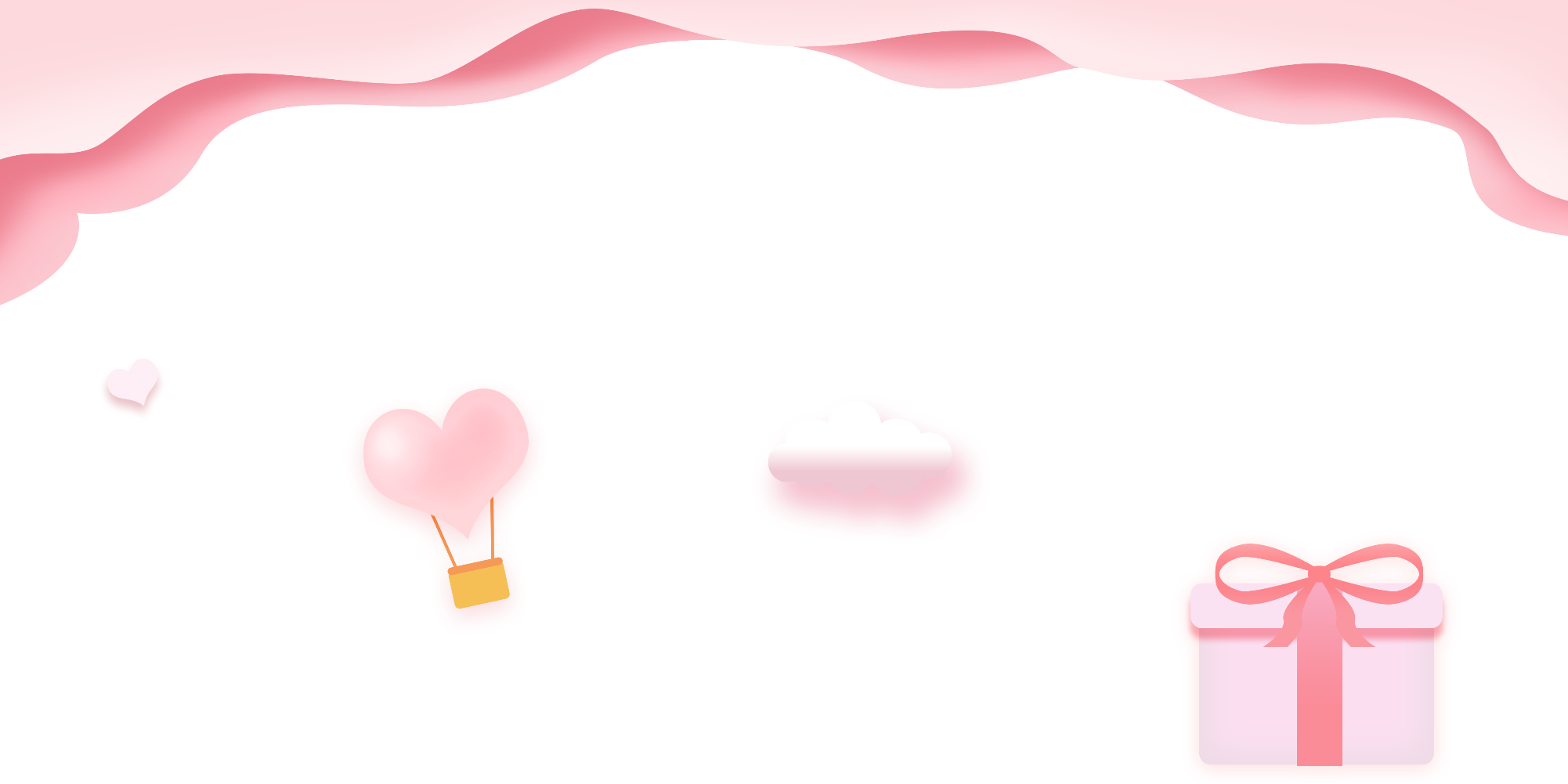 活动内容
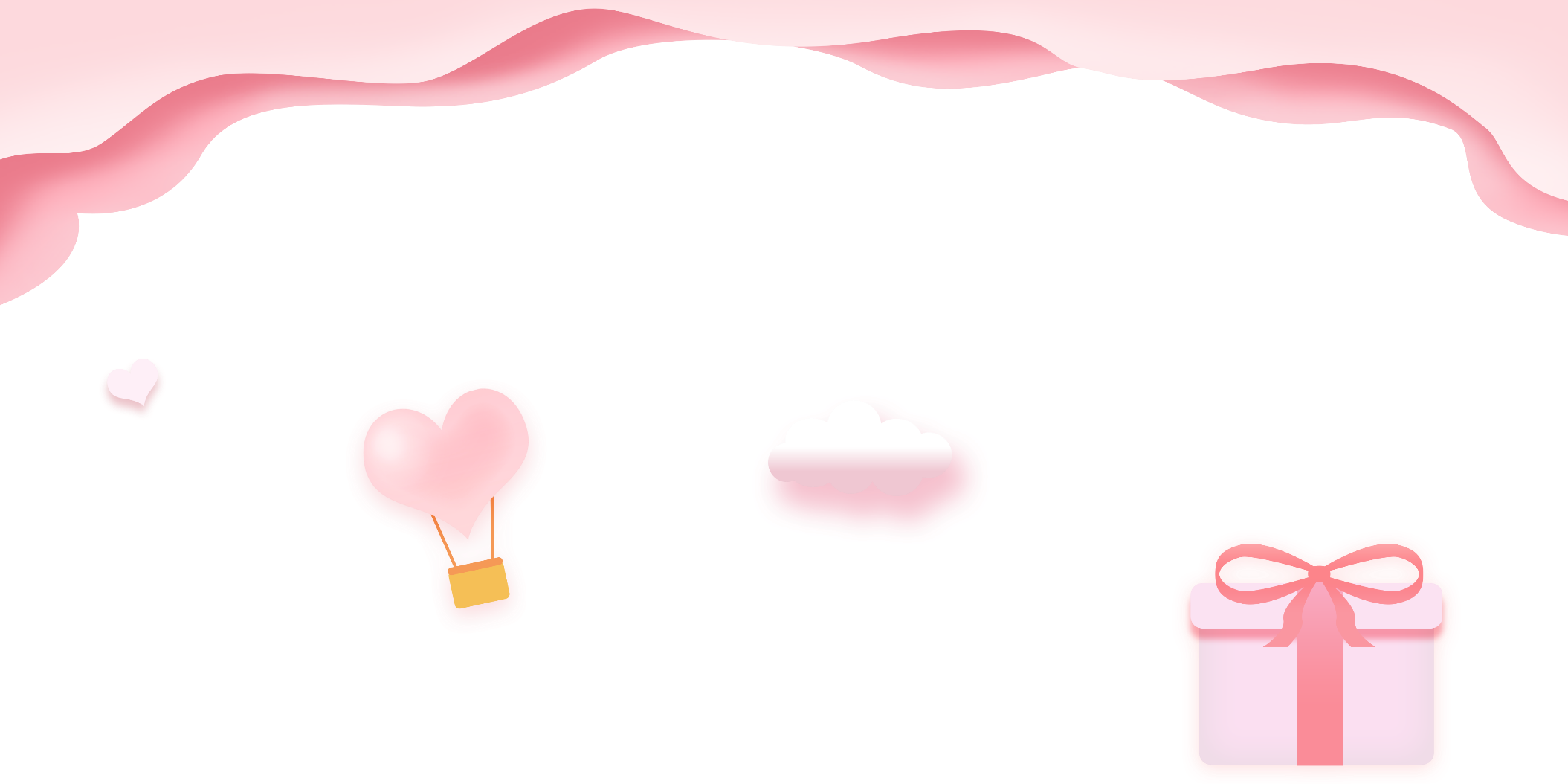 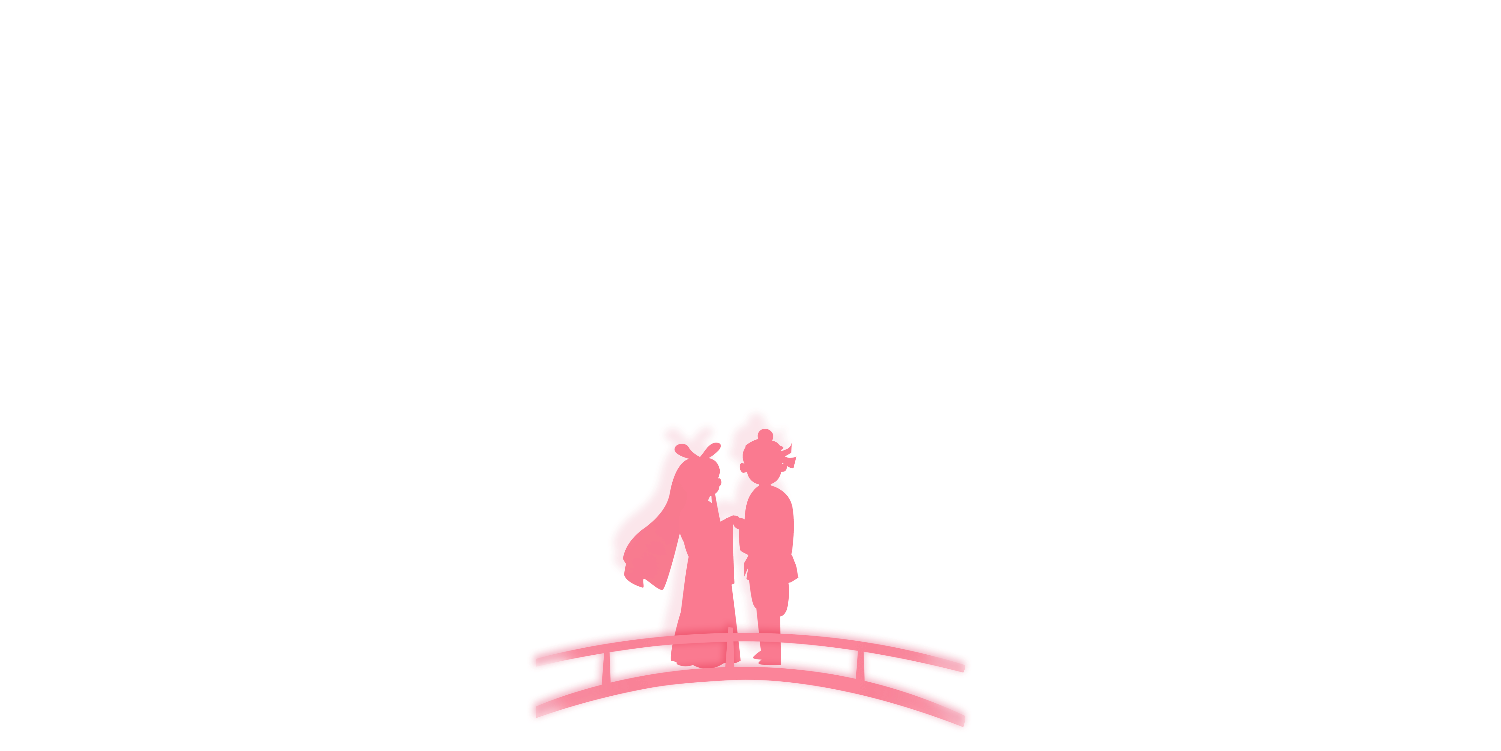 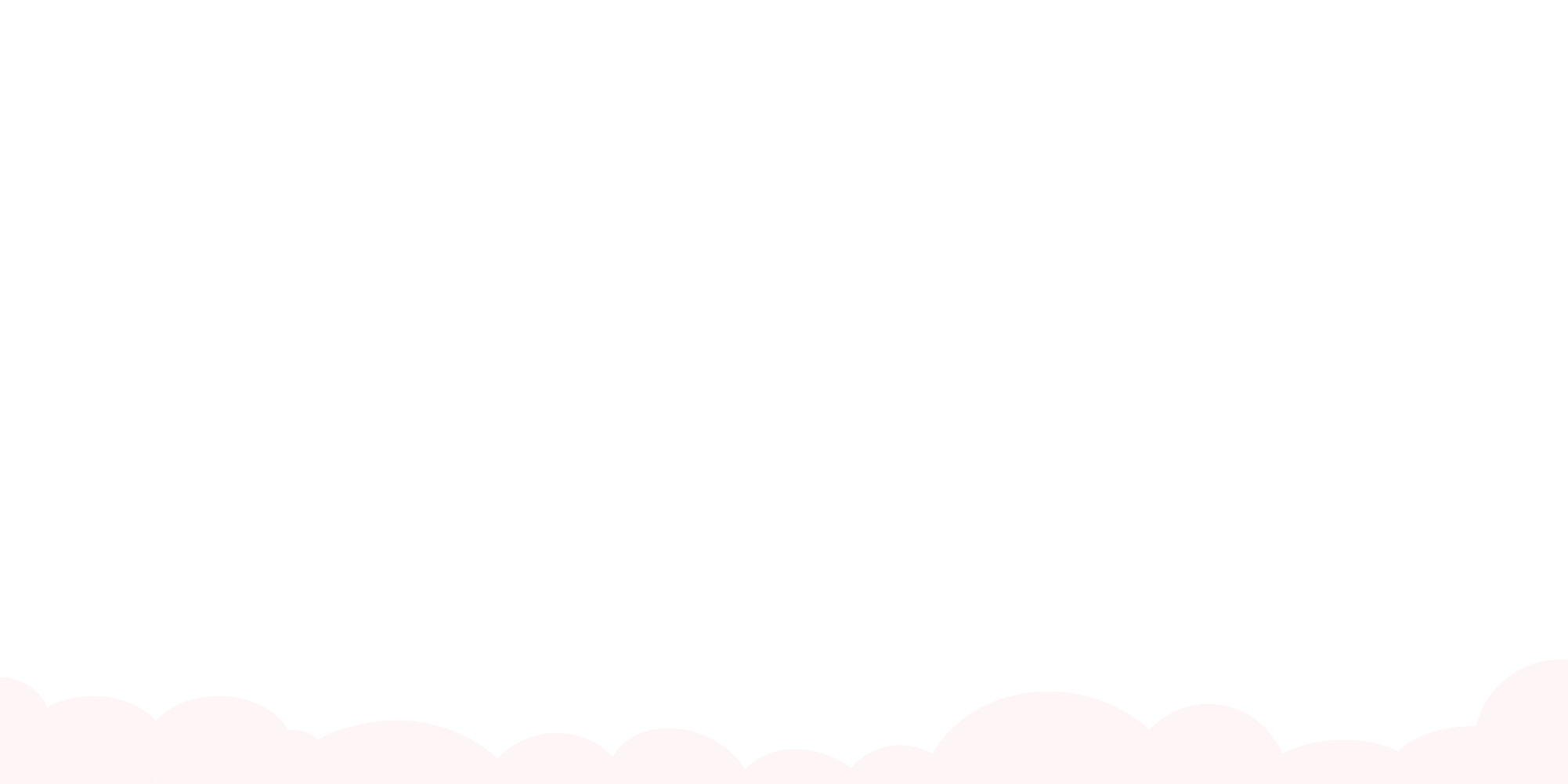 活动内容
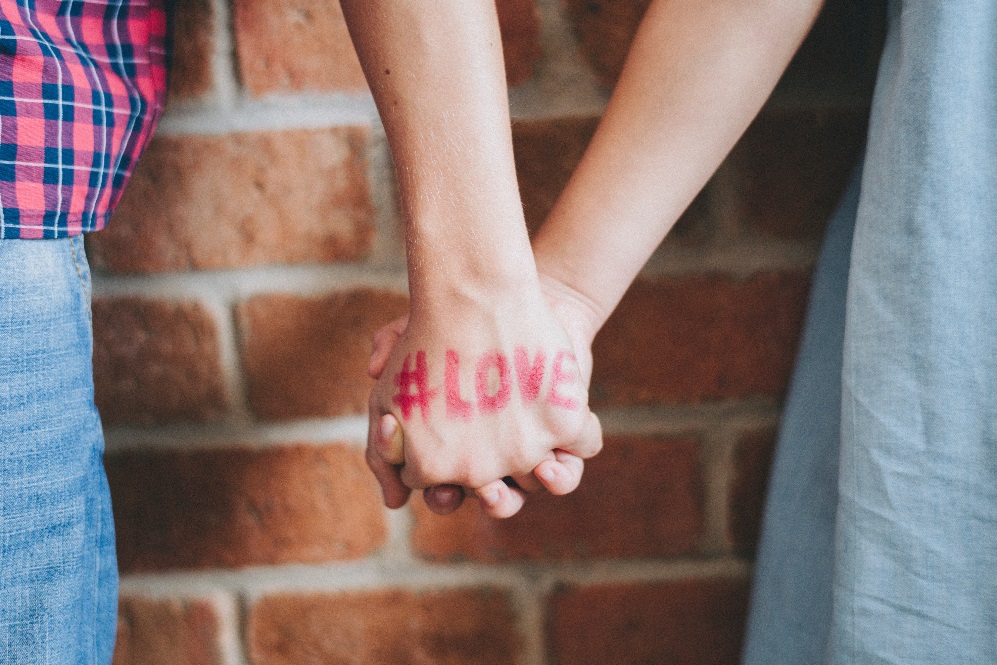 02
在此输入相关文字，输入您的文字内容输入您的文字内容，输入您的文字内容输入您的文字内容，更多精品模板输入您的文字内容输入您的文字内容。在此输入相关文字，输入您的文字内容输入您的文字内容，输入您的文字内容输入您的文字内容，更多精品模板输入您的文字内容输入您的文字内容。
活动内容
输入标题
输入标题
02
您的内容打在这里，或者通过复制您的文本后，在此框中选择粘贴
您的内容打在这里，或者通过复制您的文本后，在此框中选择粘贴
输入标题
输入标题
您的内容打在这里，或者通过复制您的文本后，在此框中选择粘贴
您的内容打在这里，或者通过复制您的文本后，在此框中选择粘贴
活动内容
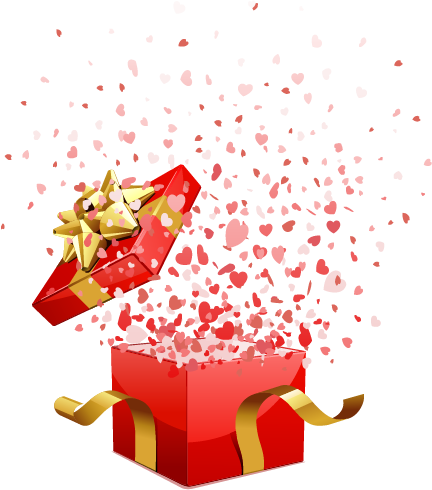 单击此处编辑您要的内容
02
01
02
03
04
在此输入相关文字，输入您的文字内容输入您的文字内容，输入您的文字内容输入您的文字内容，更多精品模板输入您的文字内容输入您
单击编辑内容
单击编辑内容
单击编辑内容
单击编辑内容
活动内容
请在此处简单描述具体文字内容，请尽量言简意赅表达，说明意思即可,请在此处简单描述具体文字内容
点击输入标题
02
请在此处简单描述具体文字内容，请尽量言简意赅表达，说明意思即可,请在此处简单描述具体文字内容
点击输入标题
请在此处简单描述具体文字内容，请尽量言简意赅表达，说明意思即可,请在此处简单描述具体文字内容
点击输入标题
请在此处简单描述具体文字内容，请尽量言简意赅表达，说明意思即可,请在此处简单描述具体文字内容
点击输入标题
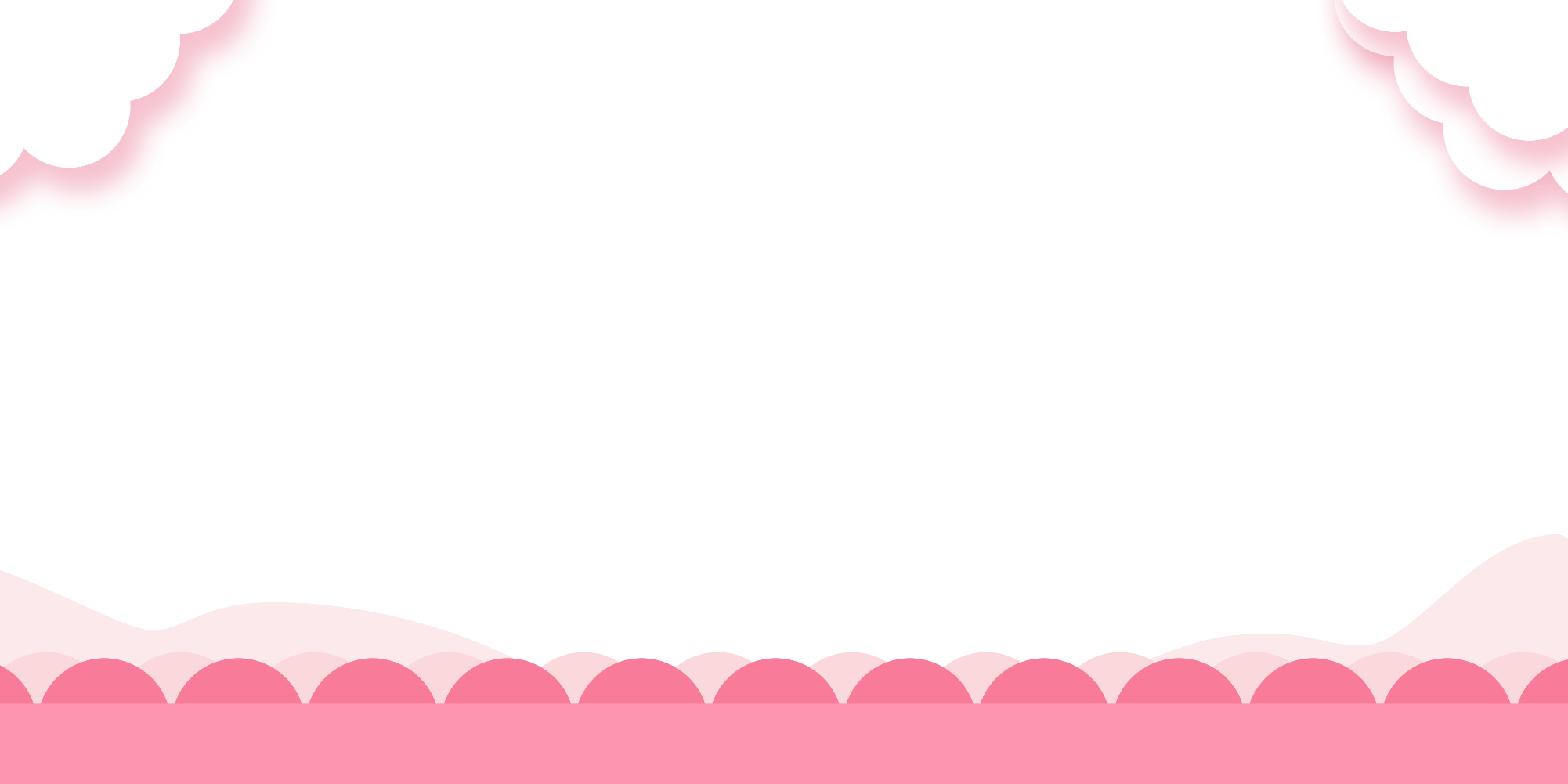 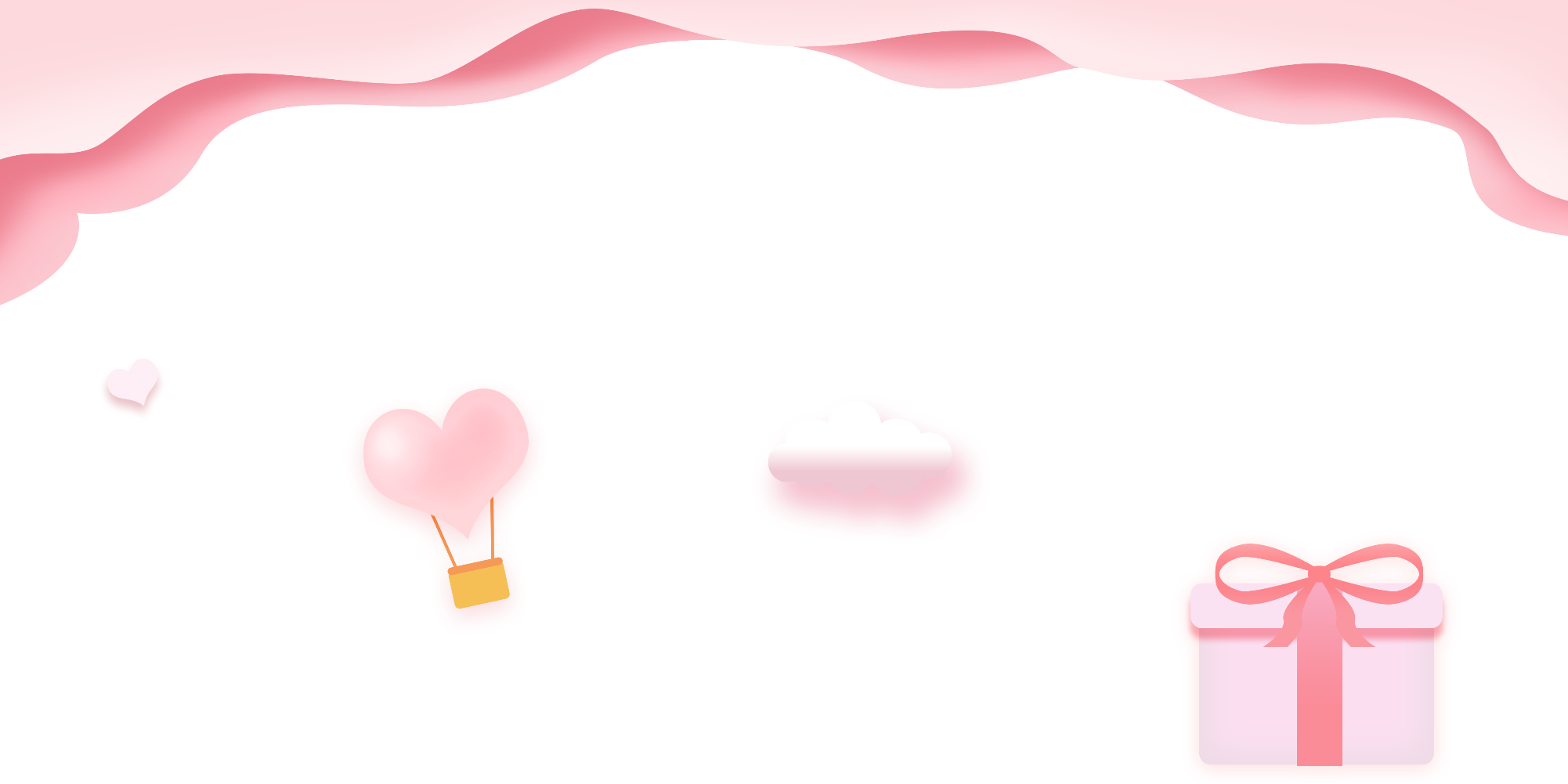 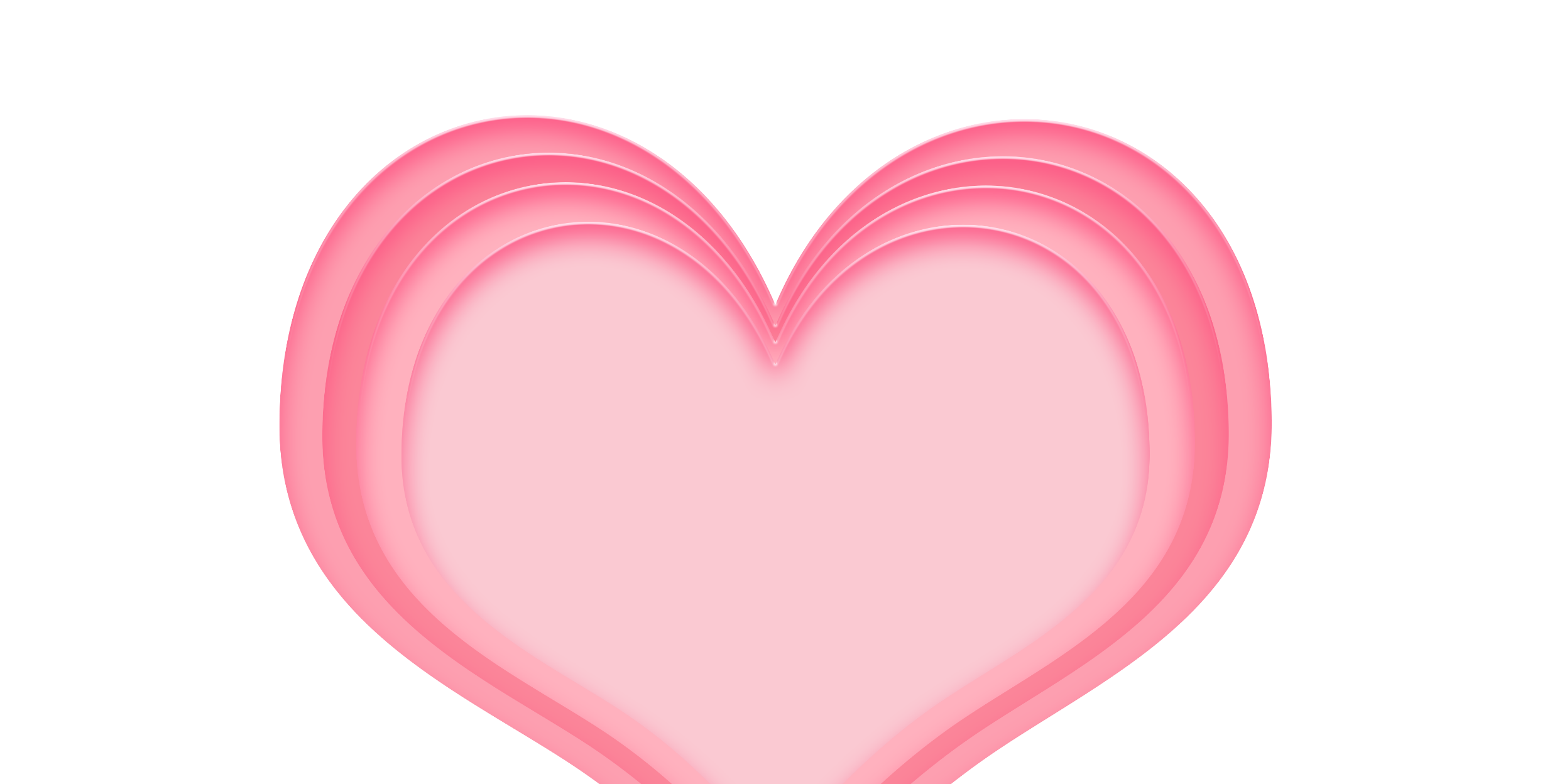 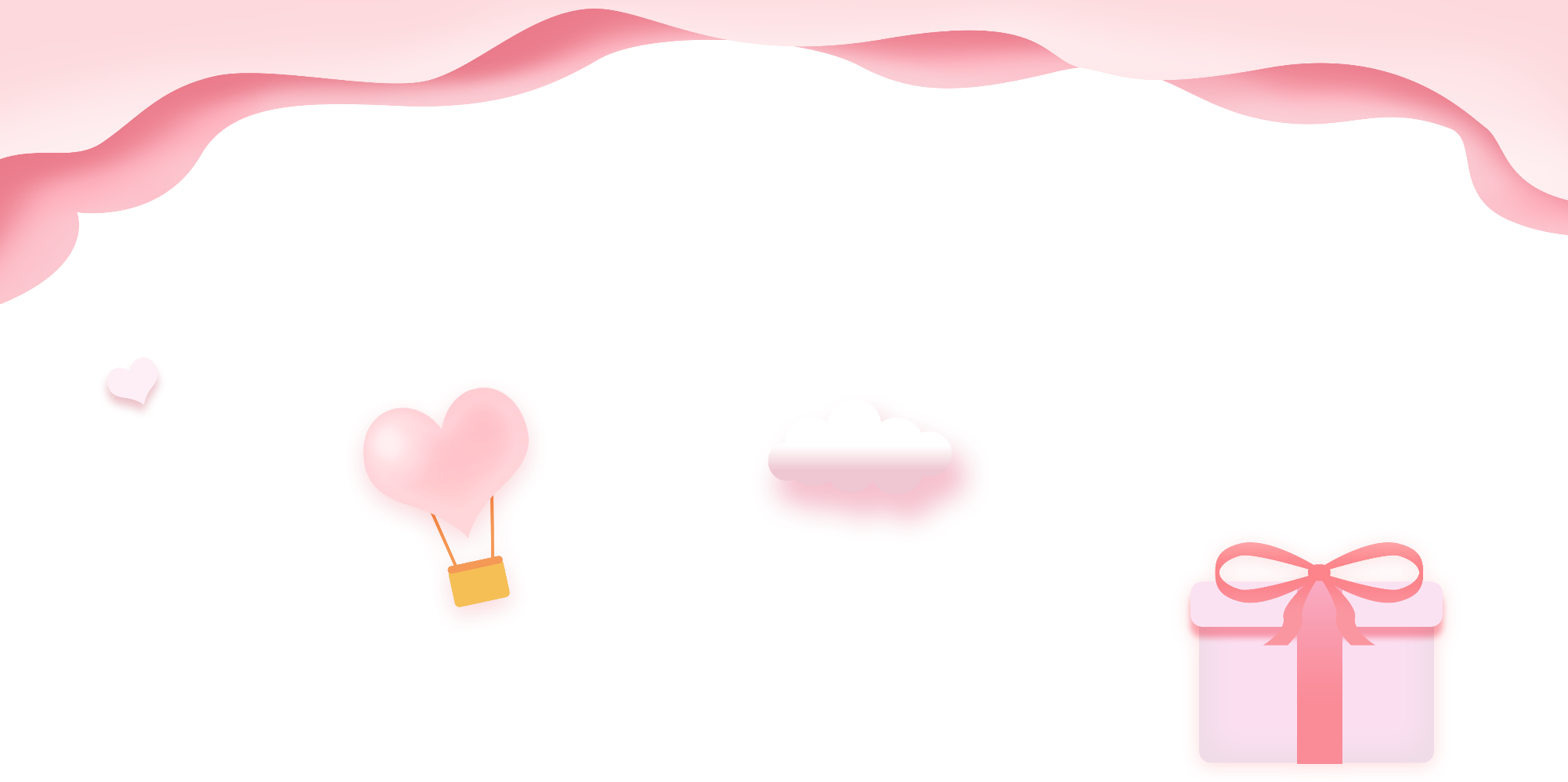 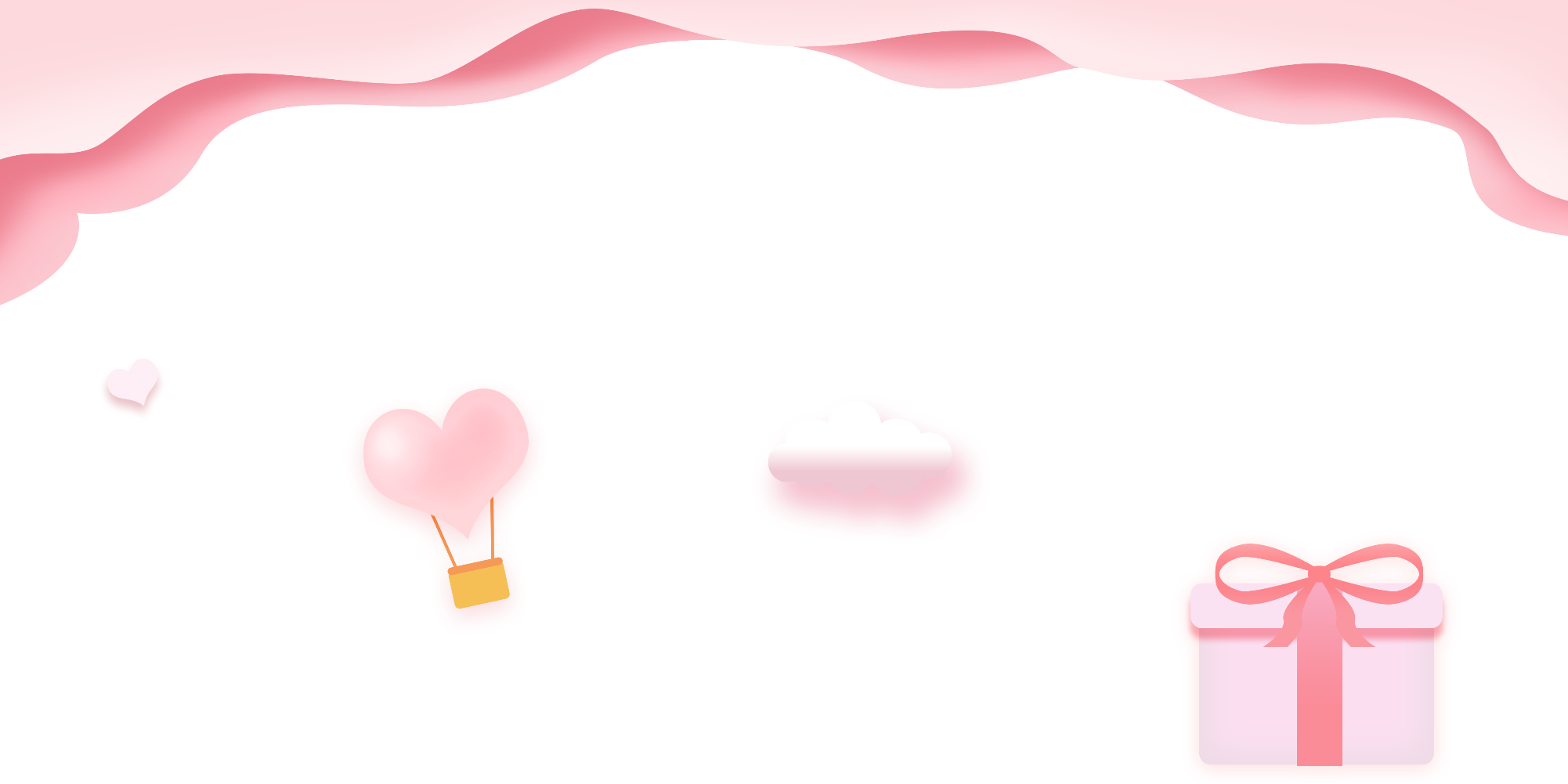 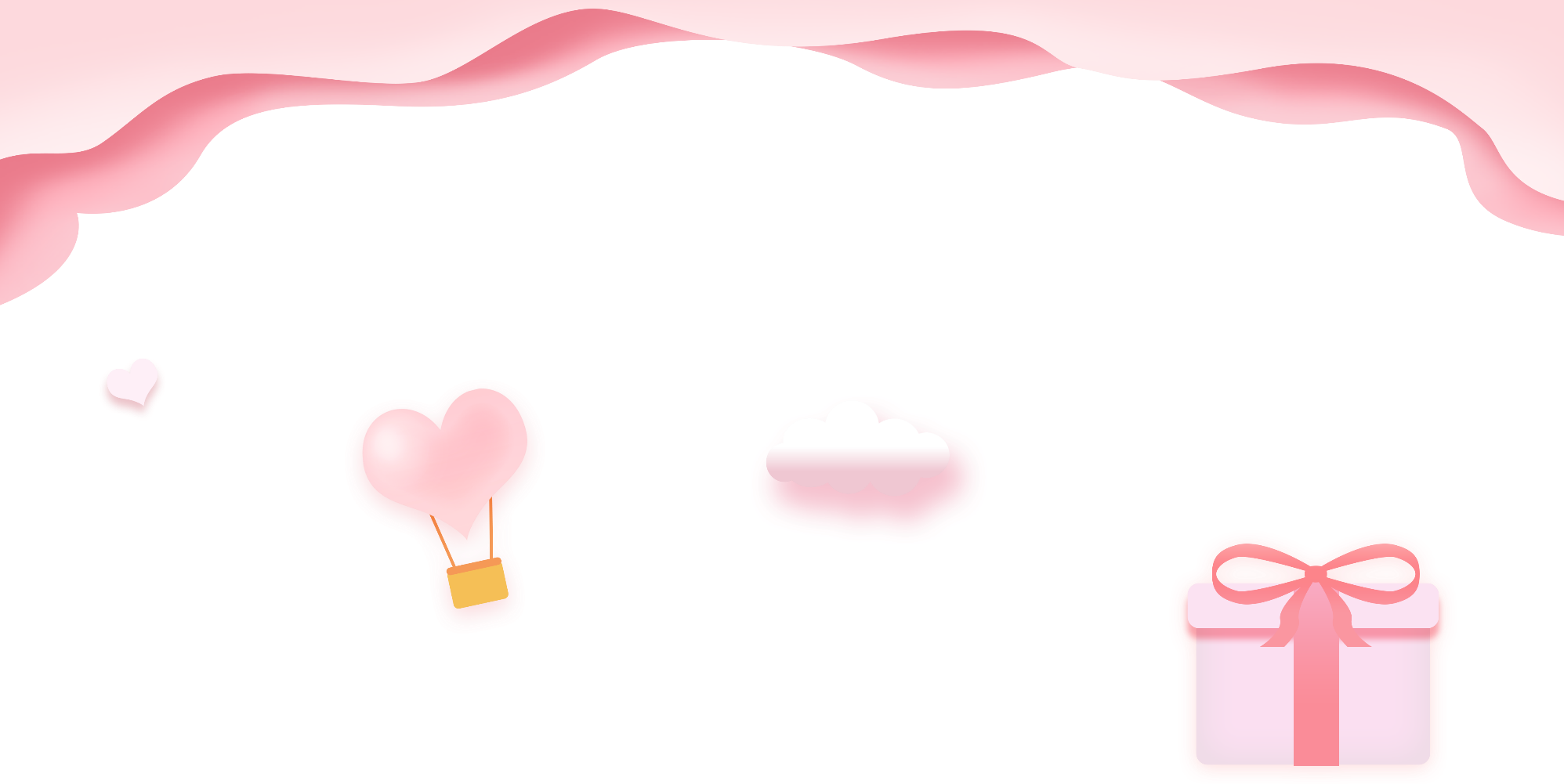 PART 03
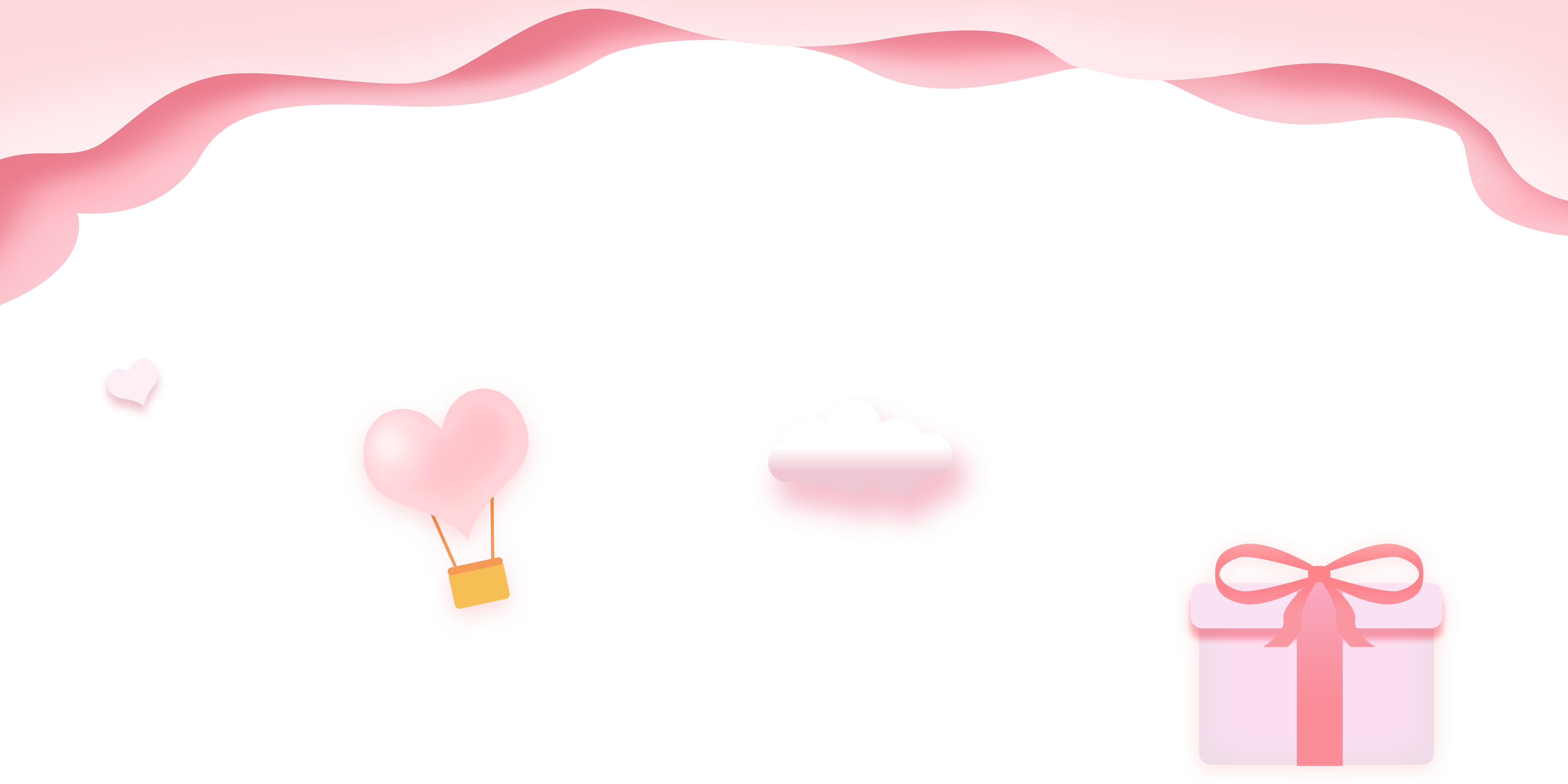 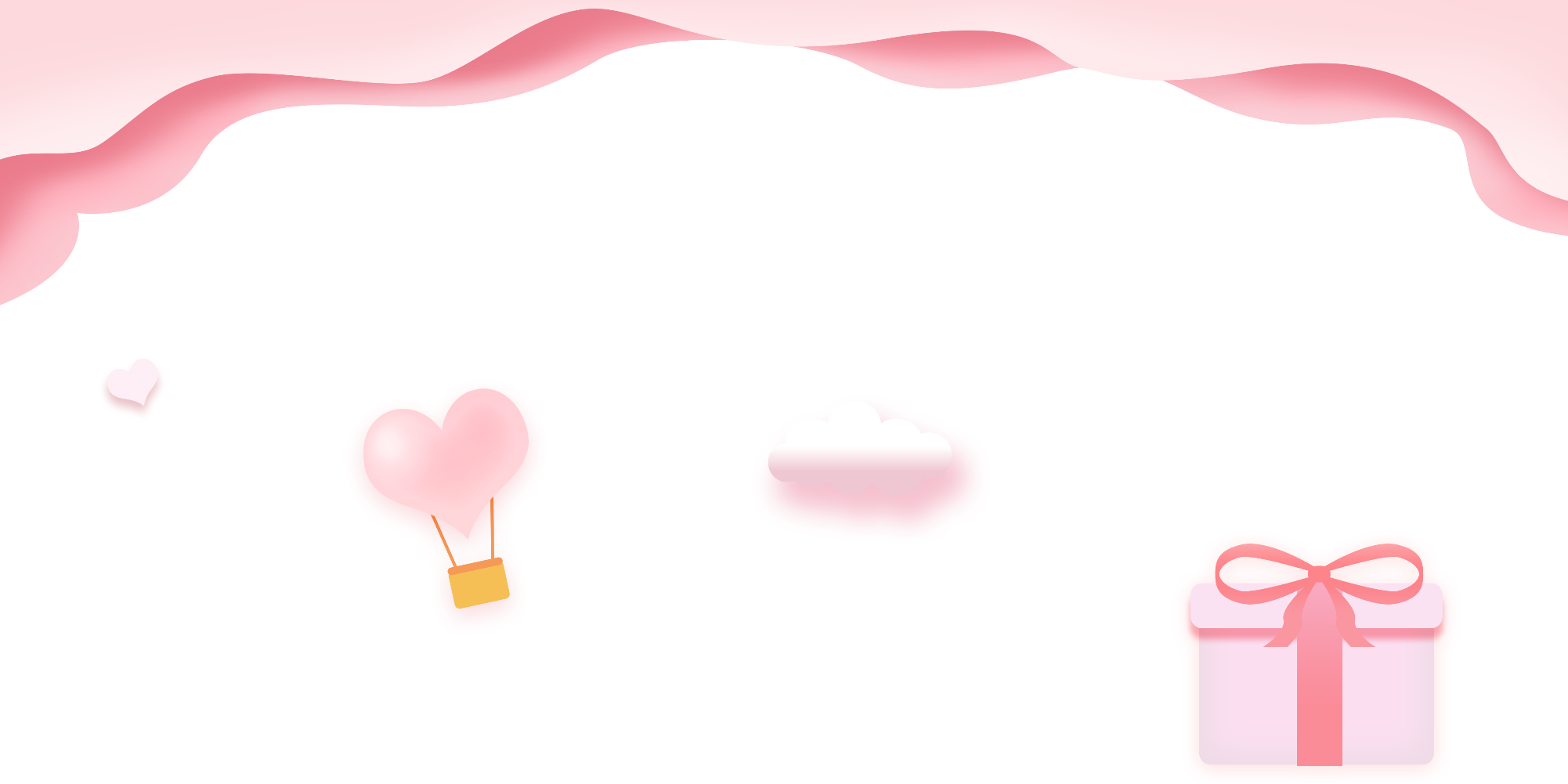 活动预算
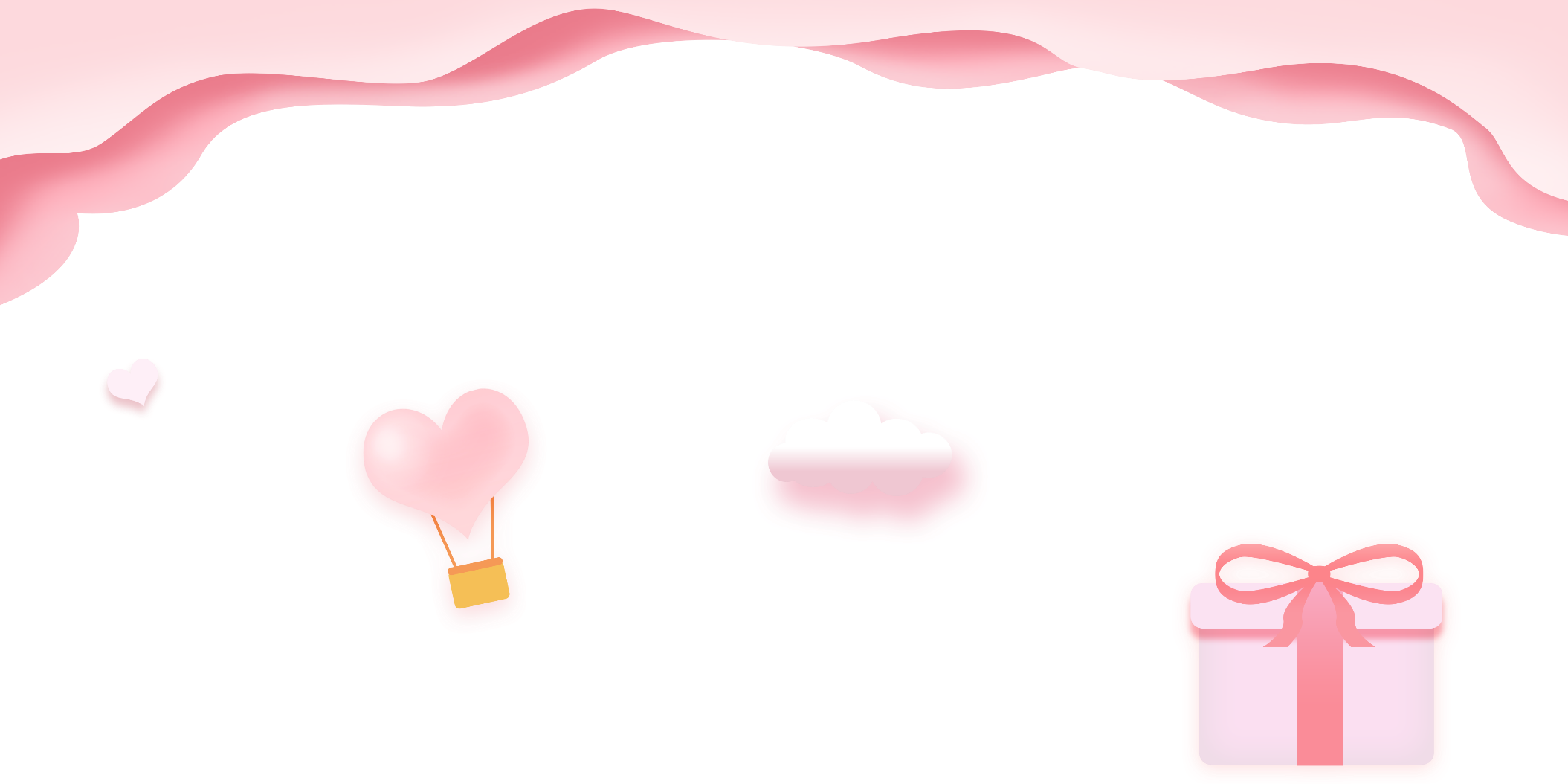 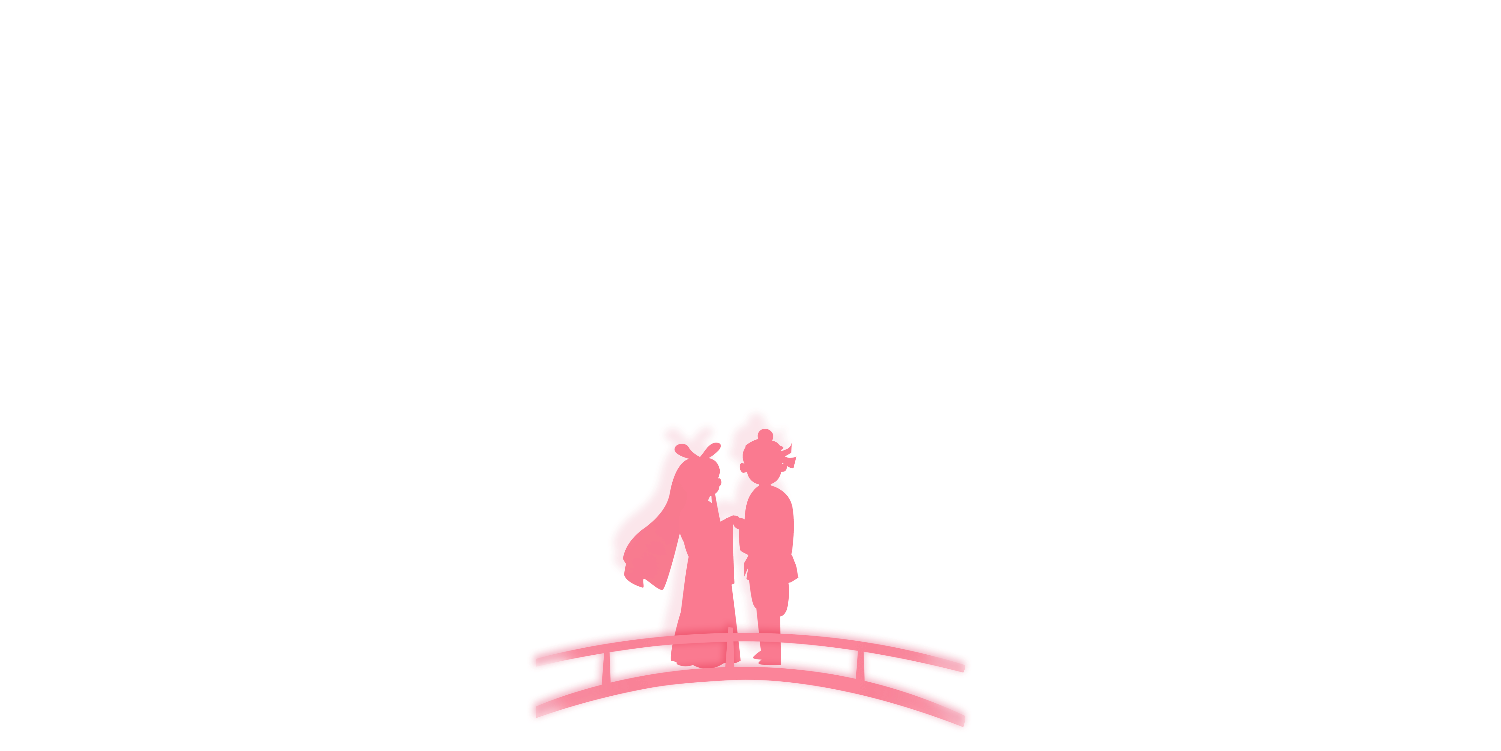 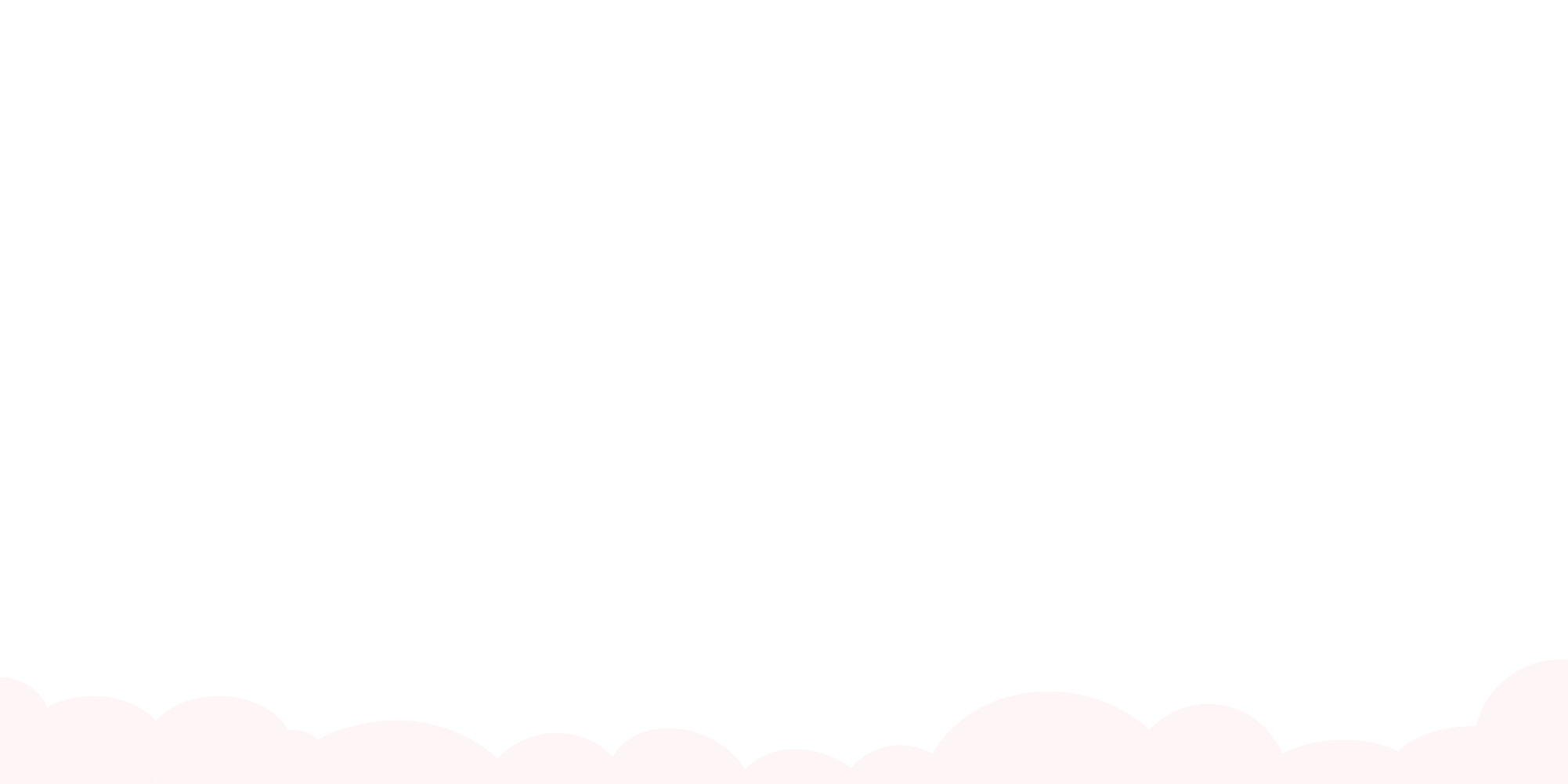 活动预算
输入标题
输入标题
03
点击添加相关标题文字，点击添加相关标题文字点击添加相关标题文字
点击添加相关标题文字，点击添加相关标题文字点击添加相关标题文字
活动预算
输入标题
输入标题
点击添加相关标题文字，点击添加相关标题文字点击添加相关标题文字
点击添加相关标题文字，点击添加相关标题文字点击添加相关标题文字
活动预算
85%
40%
65%
35%
30%
03
输入标题
输入标题
输入标题
输入标题
输入标题
活动预算
01
02
03
04
03
标题文字
标题文字
标题文字
标题文字
您的内容打在这里或者通过复制您的文本后，在此框中选择粘贴，并选择只
您的内容打在这里或者通过复制您的文本后，在此框中选择粘贴，并选择只
您的内容打在这里或者通过复制您的文本后，在此框中选择粘贴，并选择只
您的内容打在这里或者通过复制您的文本后，在此框中选择粘贴，并选择只
活动预算
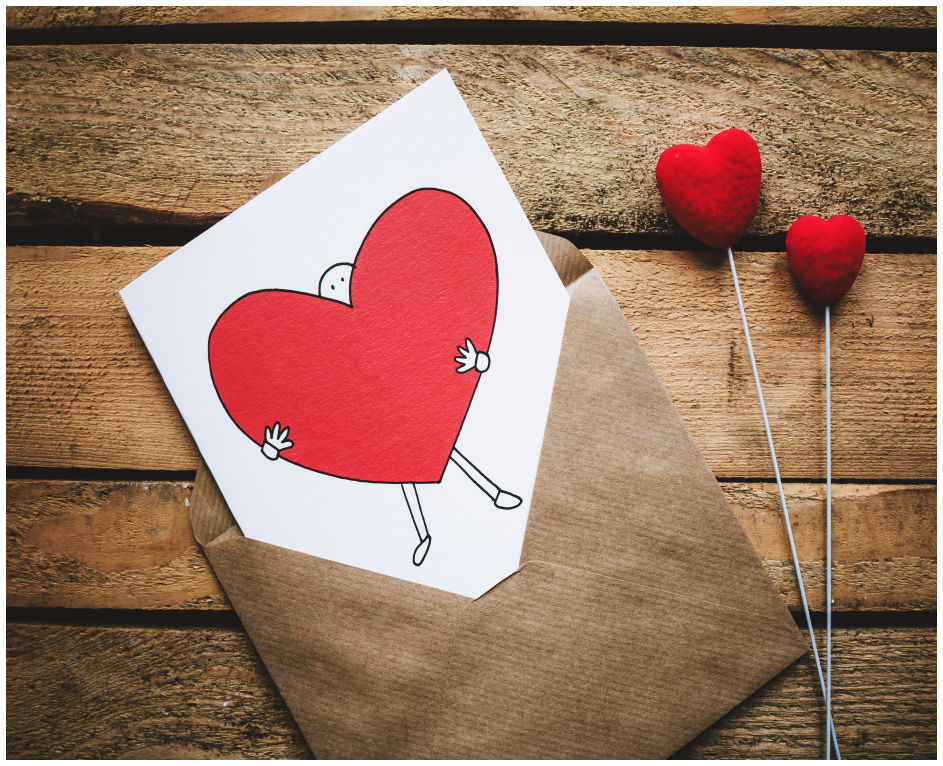 03
45%
55%
输入标题
输入标题
请输入文字内容，请输入文字内容请输入文字内容，请输入文字内容。请输入文字内容，请输入文字内容
请输入文字内容，请输入文字内容请输入文字内容，请输入文字内容。请输入文字内容，请输入文字内容
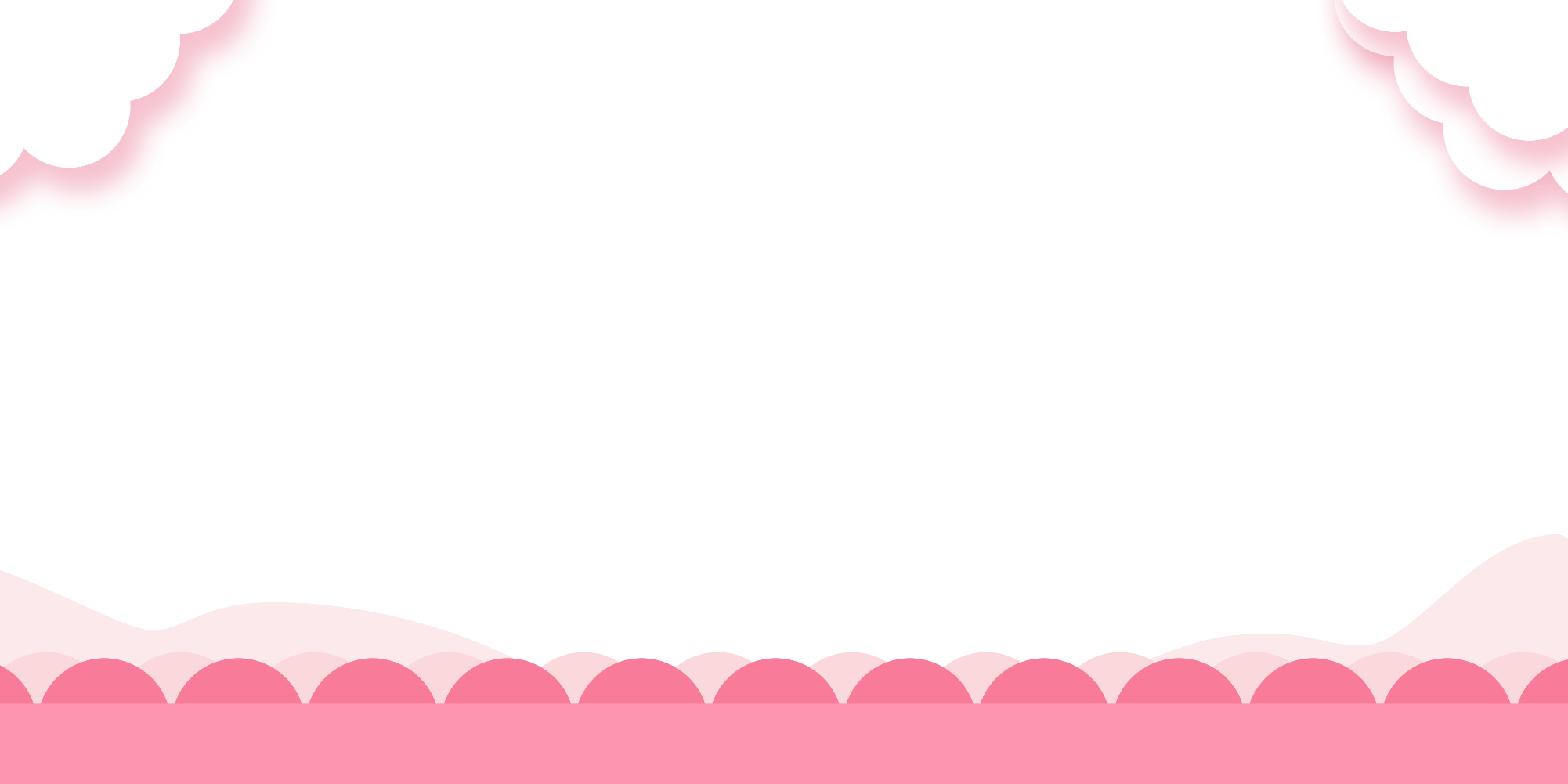 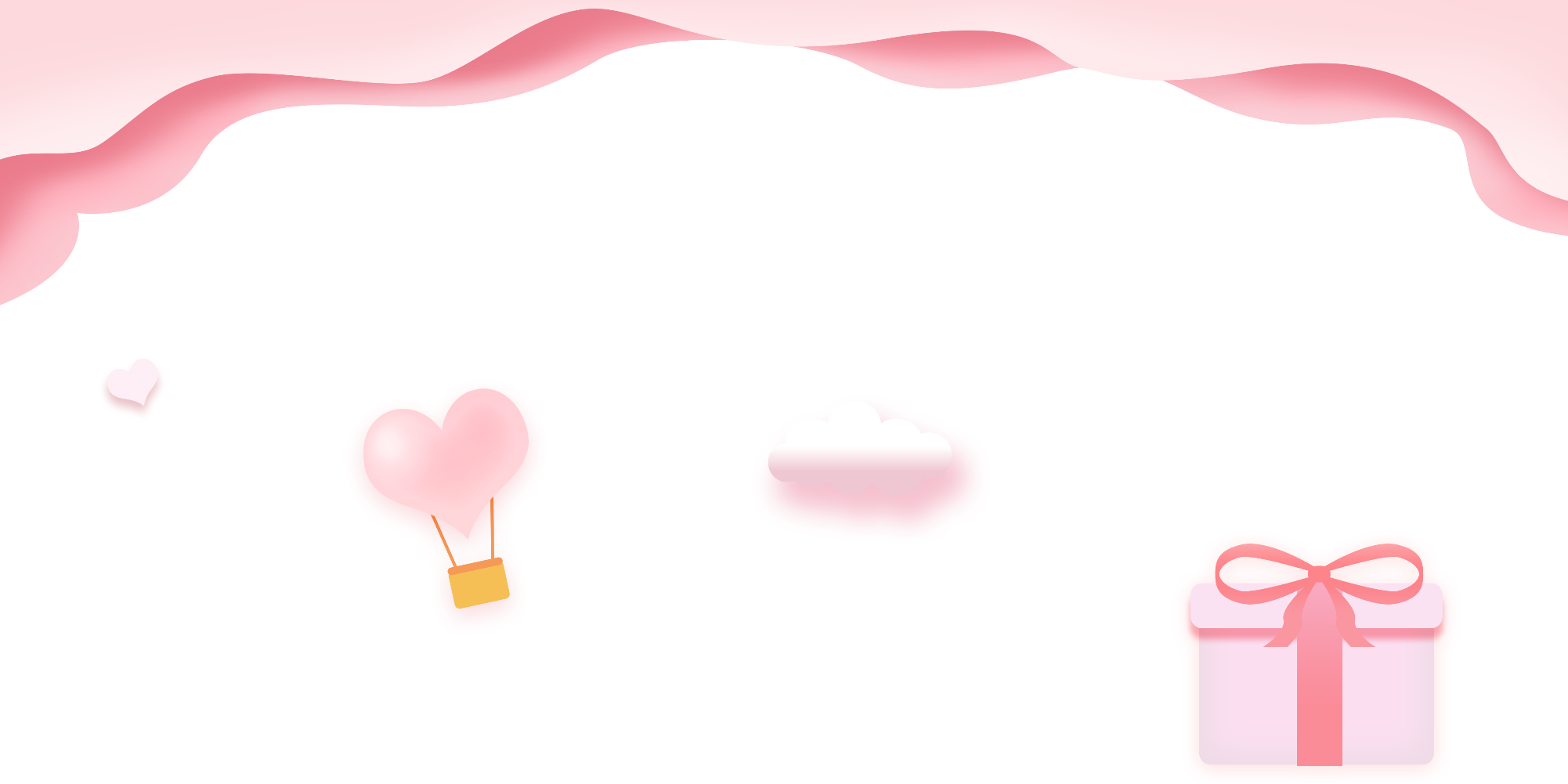 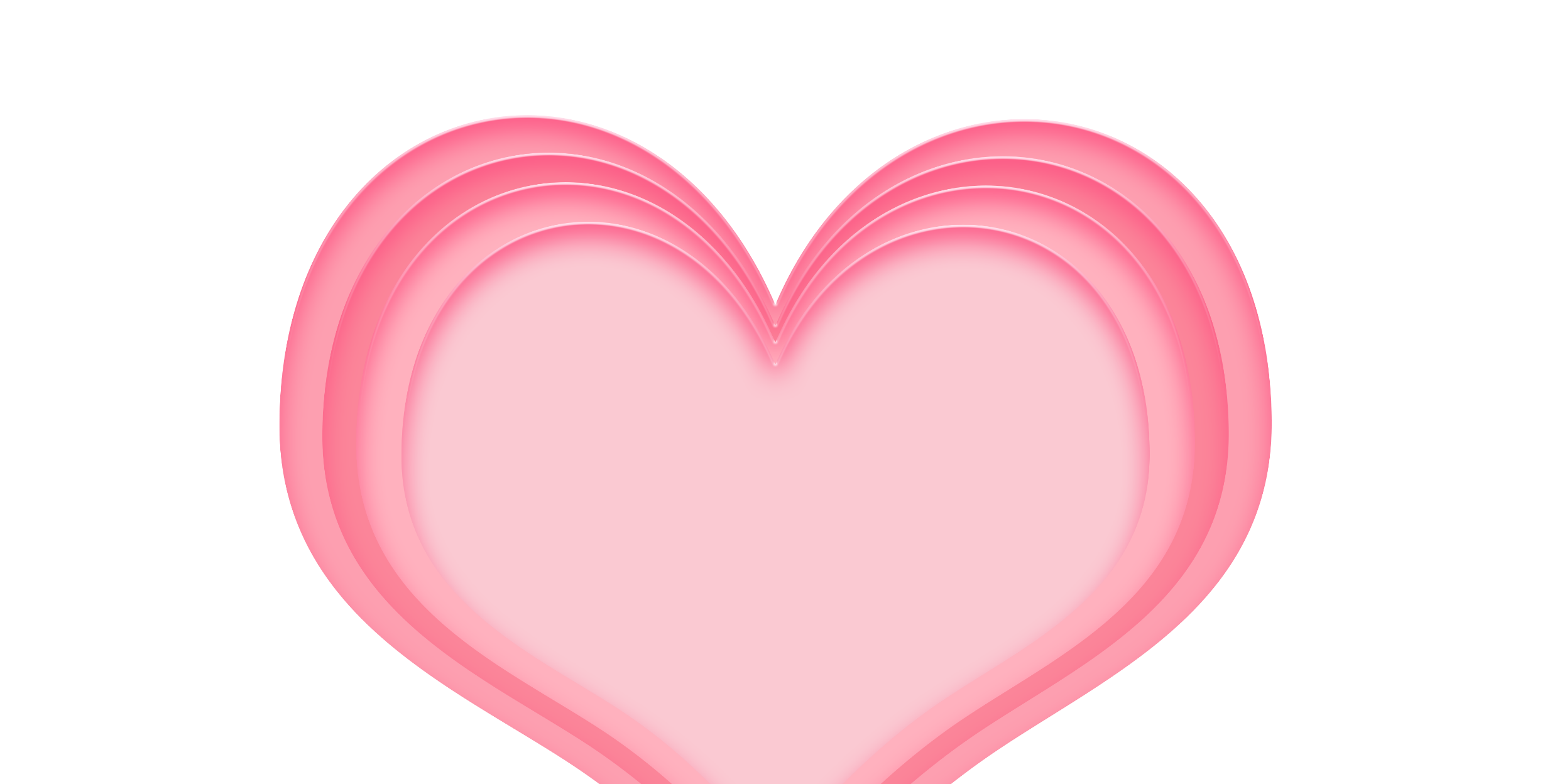 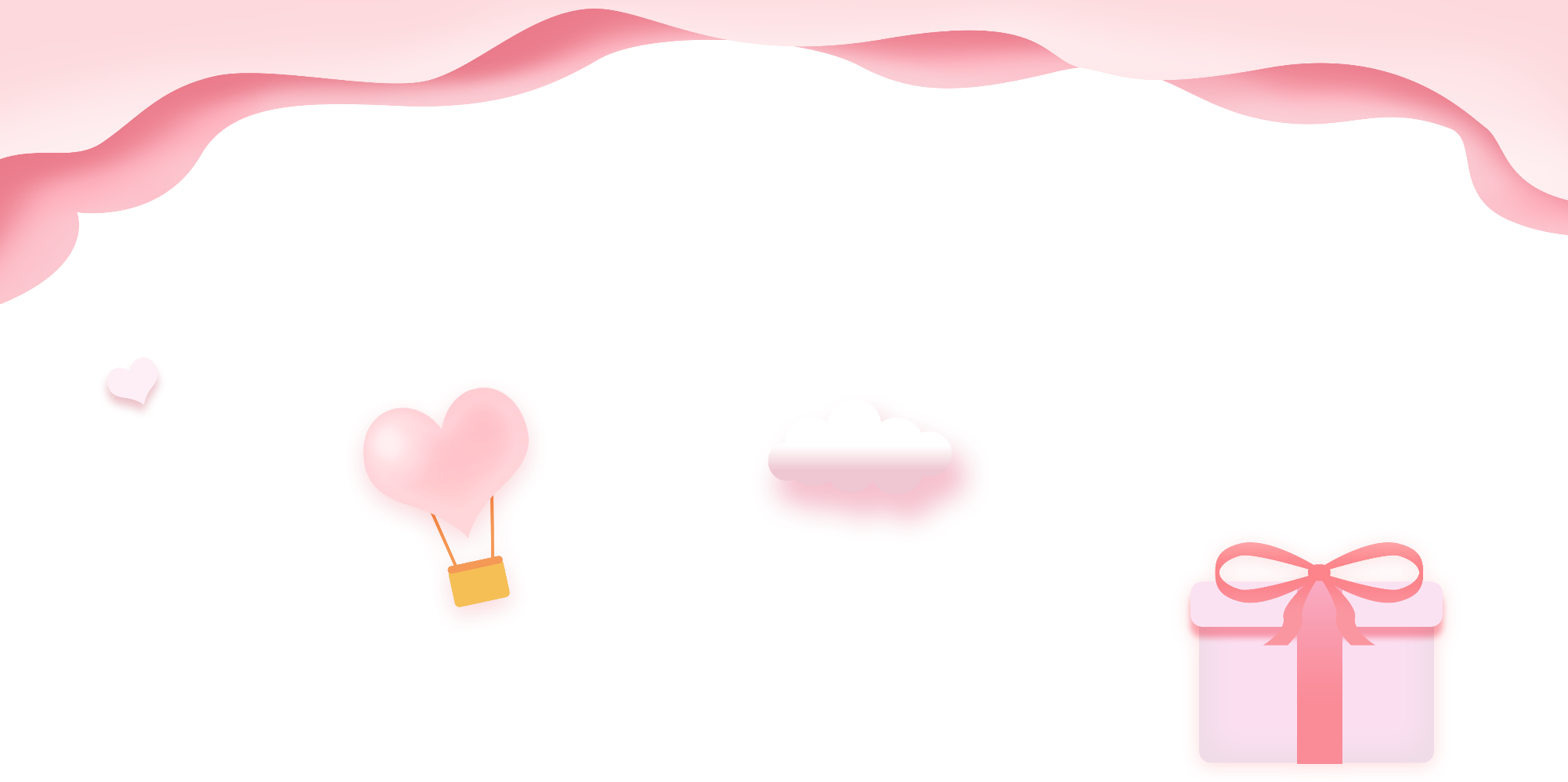 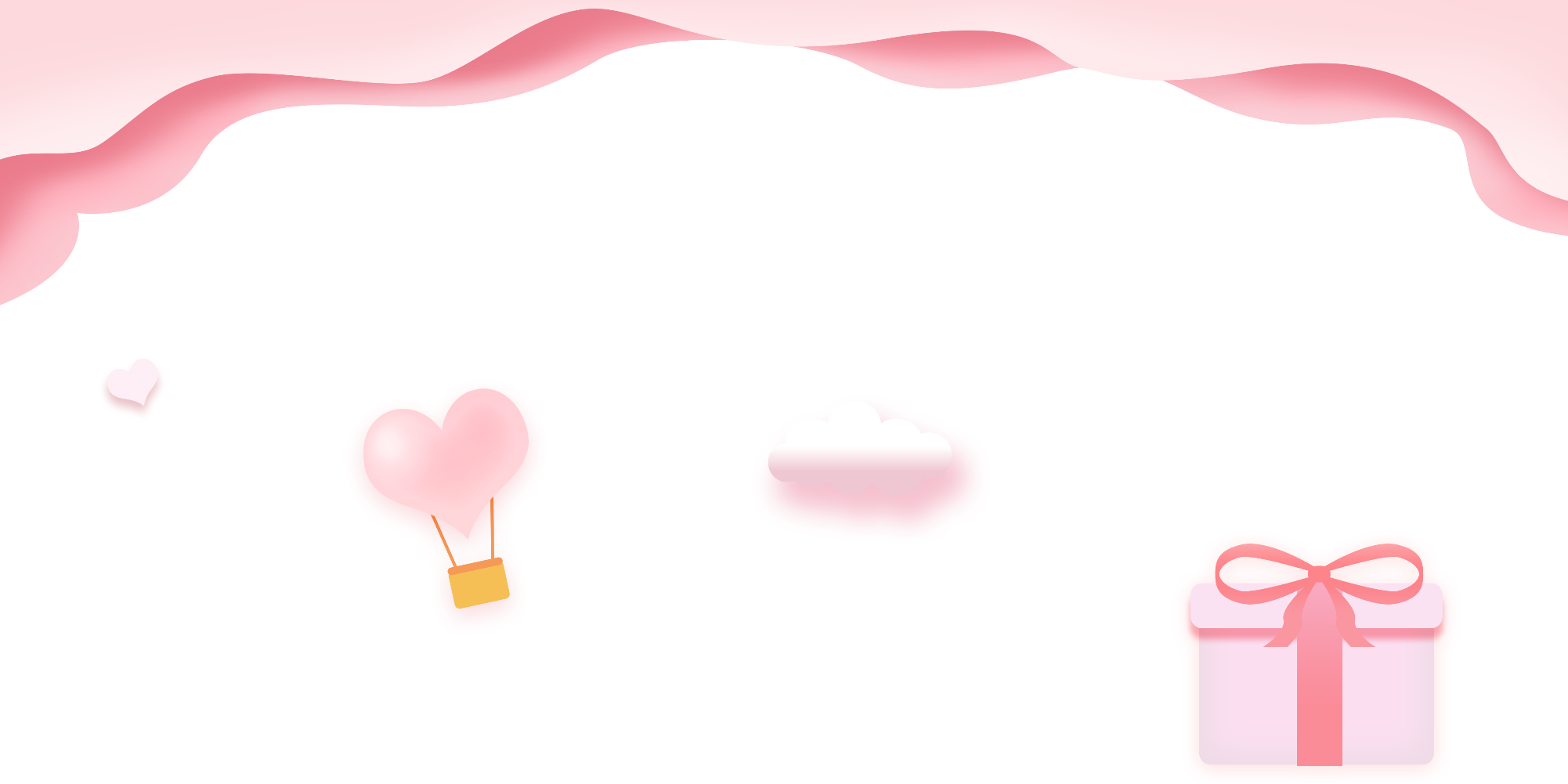 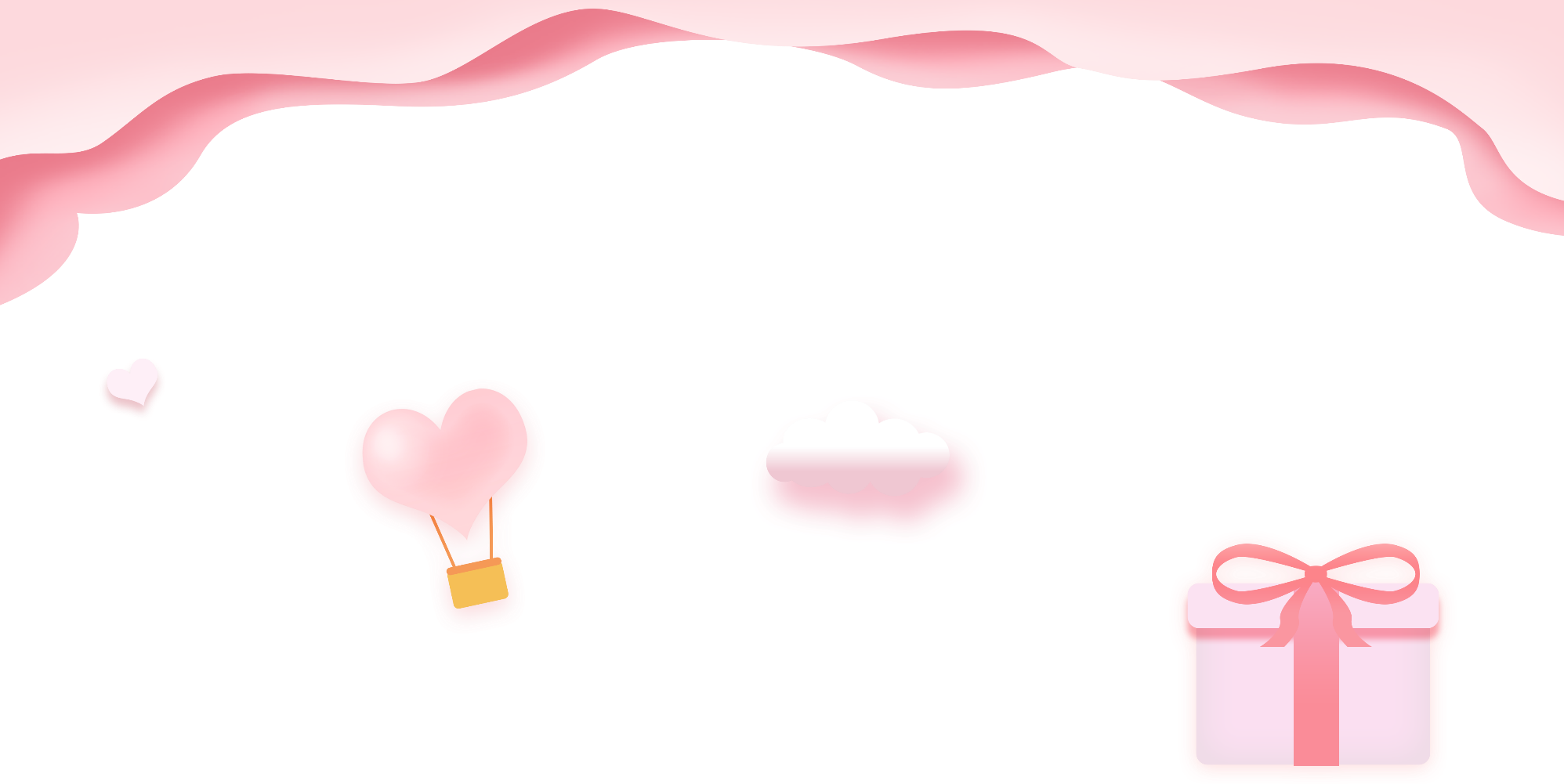 PART 04
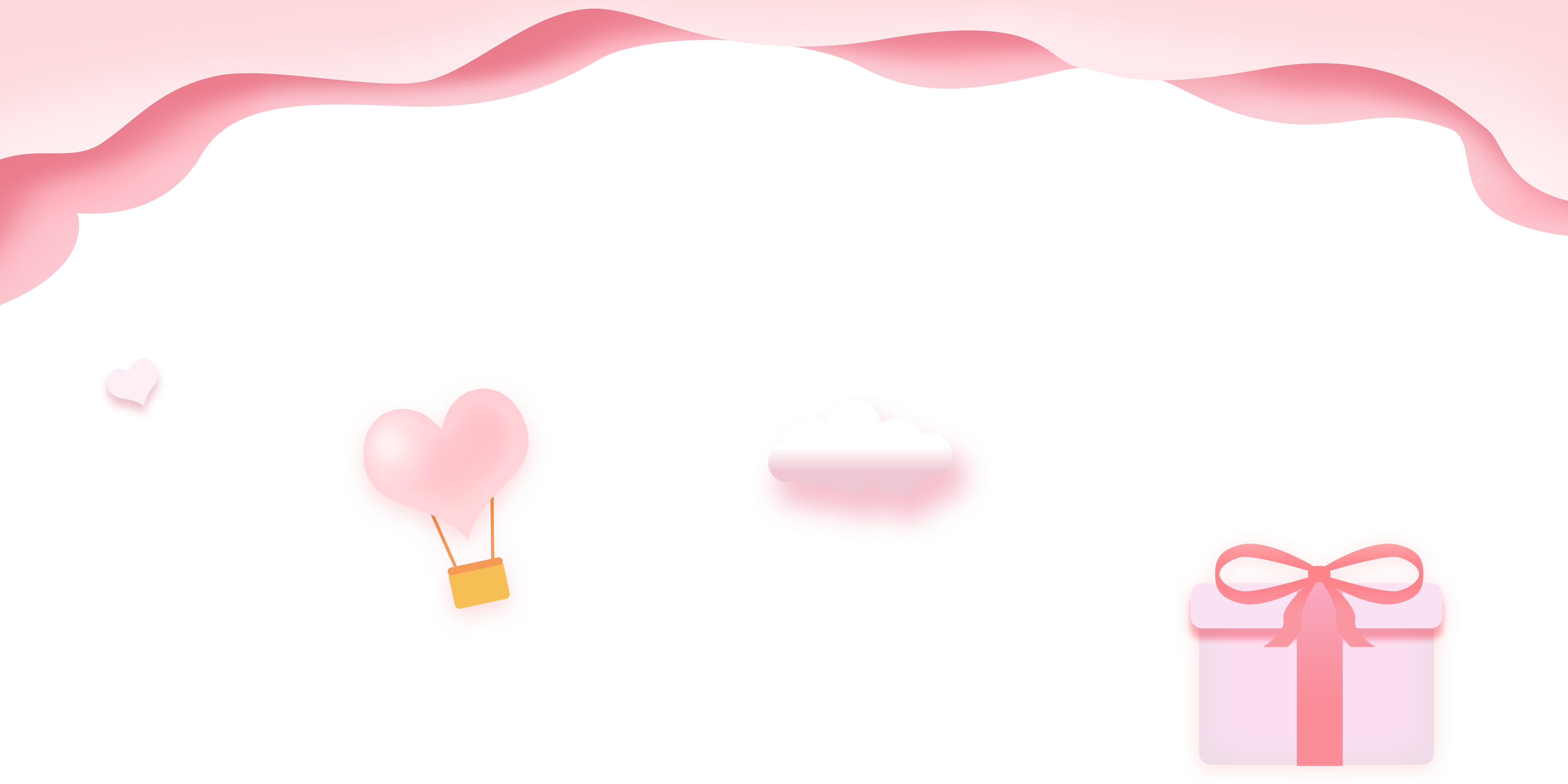 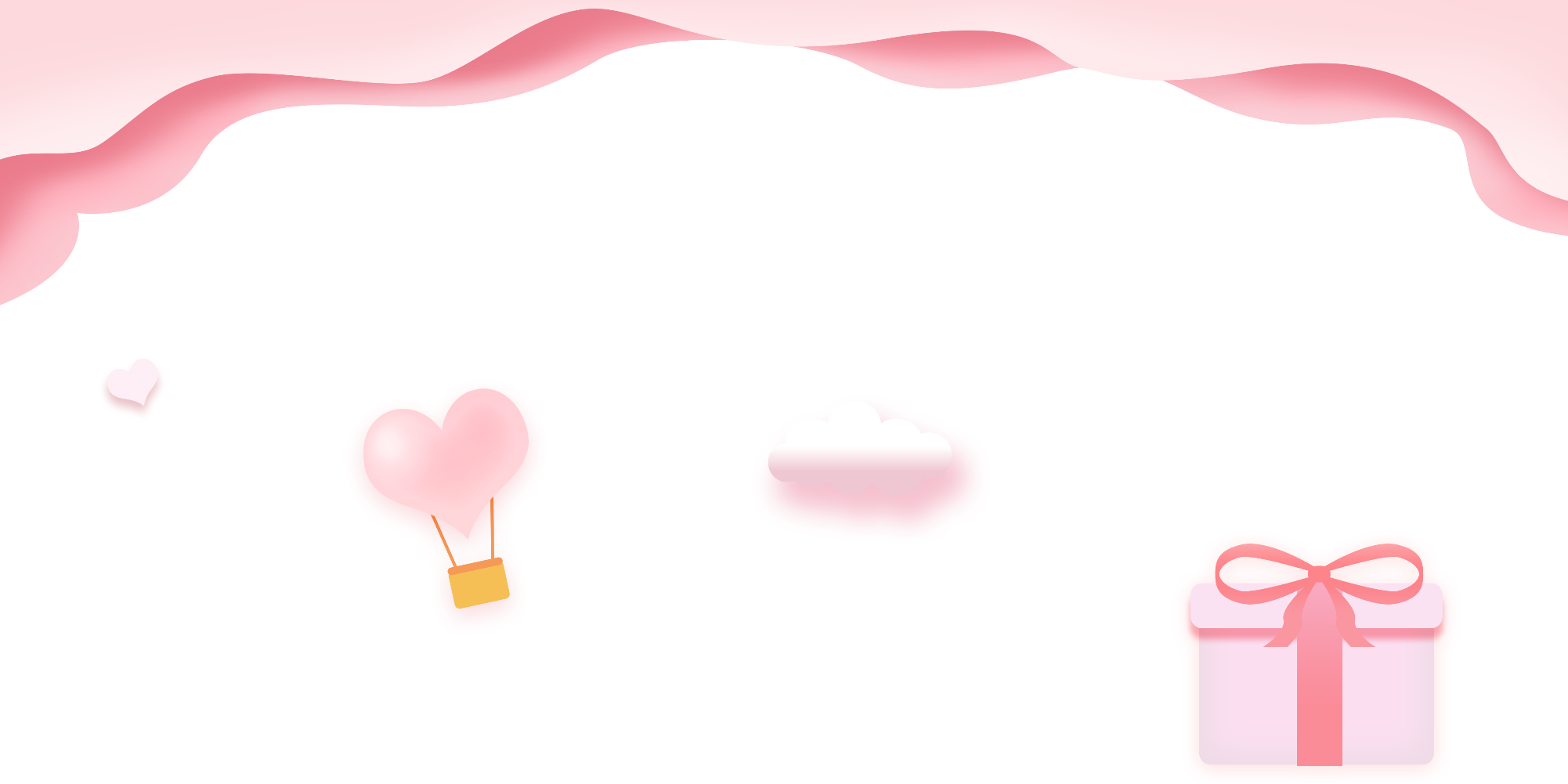 效果评估
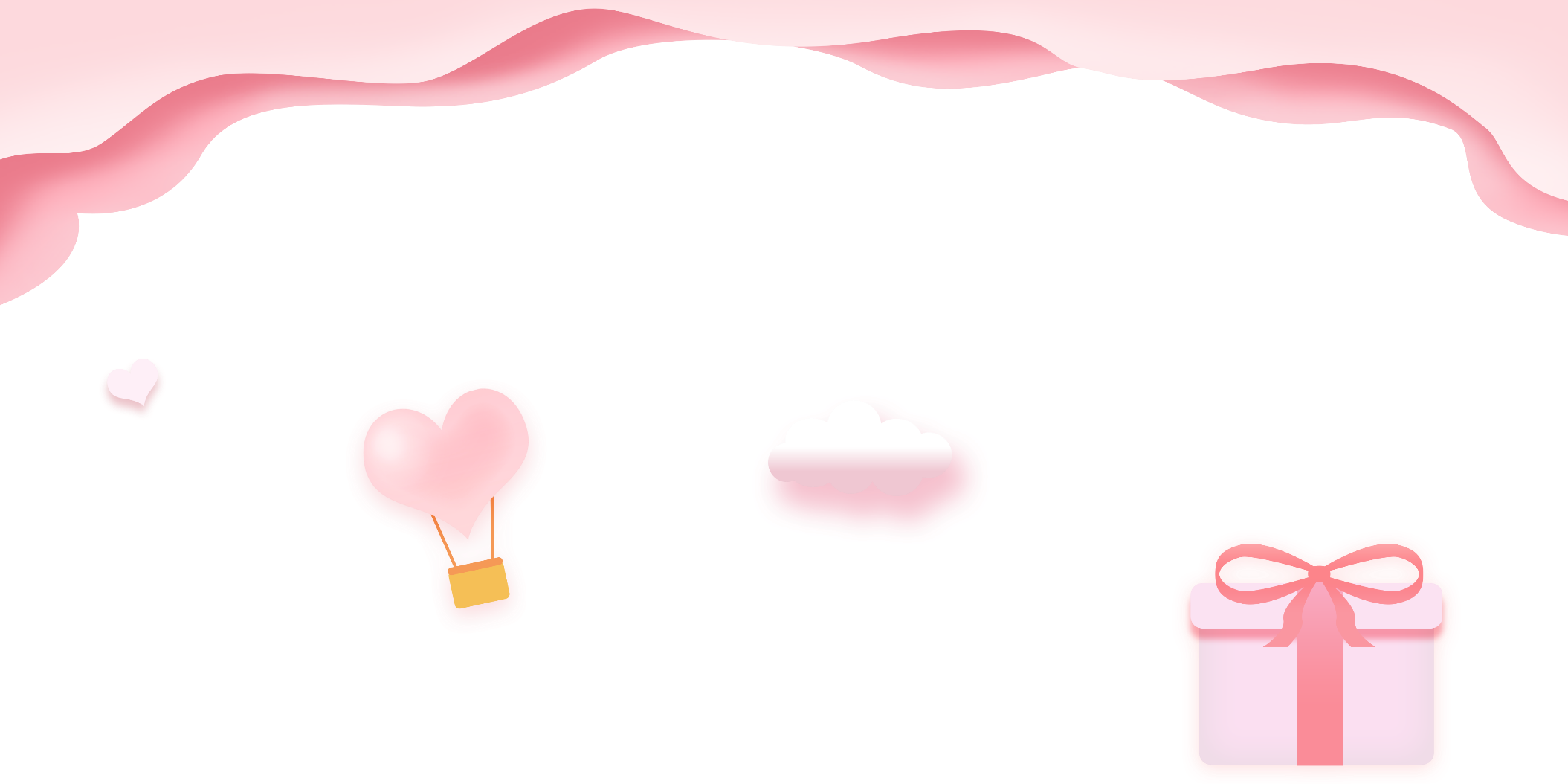 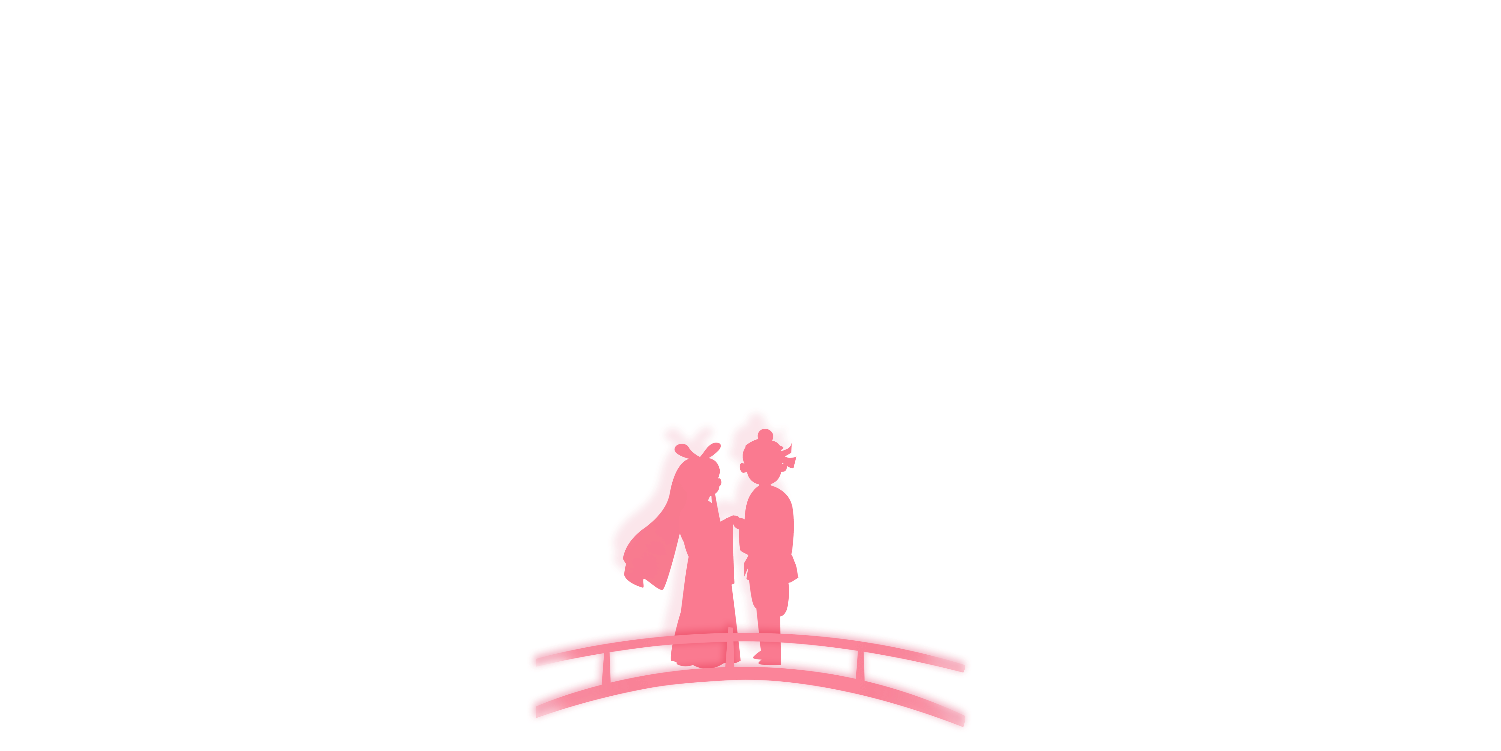 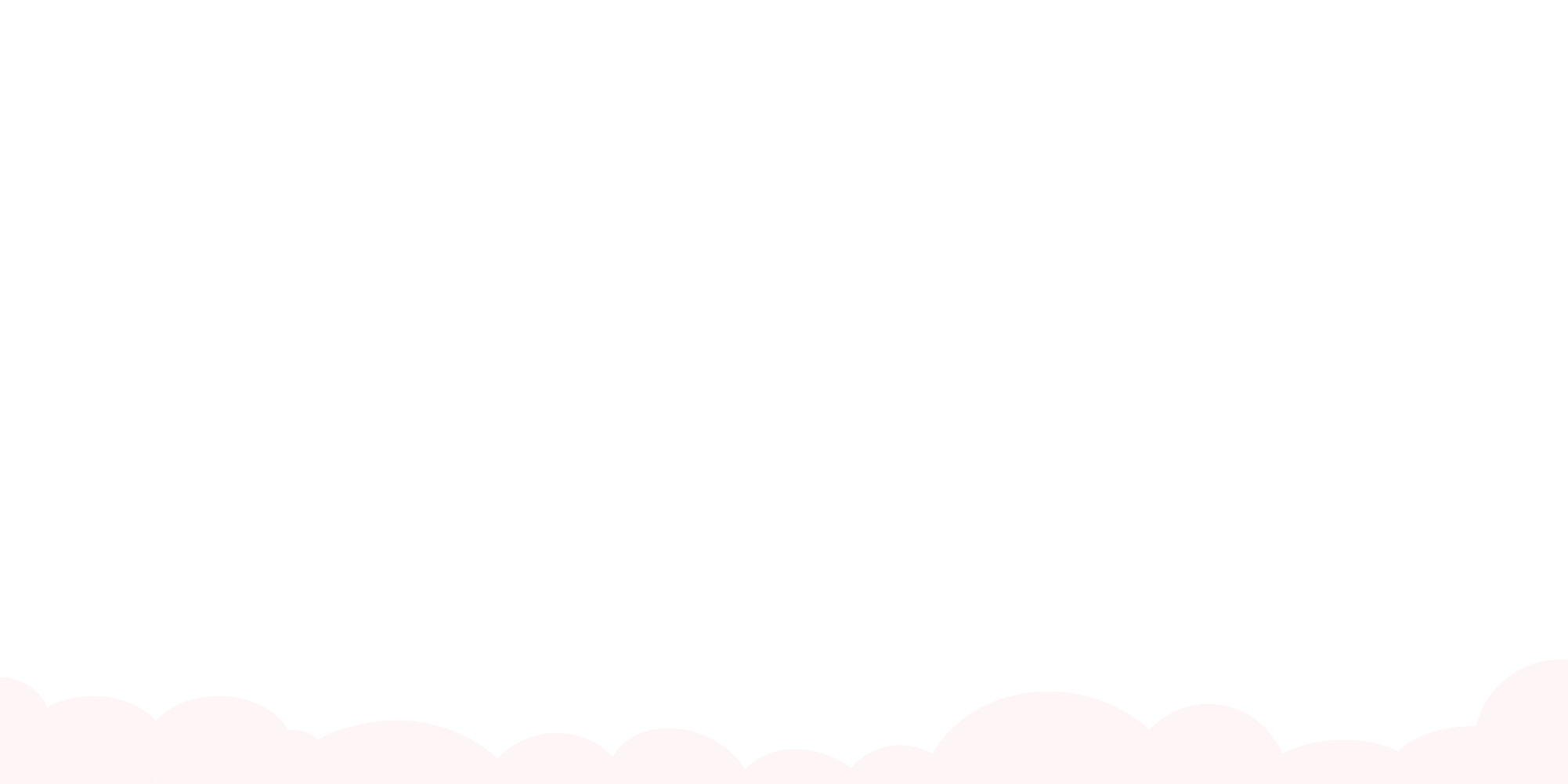 效果评估
04
输入标题
输入标题
输入标题
您的内容打在这里，或者通过复制您的文本后，在此框中选择粘贴，并选择只保留文字您的内容打在这里，或者通过复制您的文本后
您的内容打在这里，或者通过复制您的文本后，在此框中选择粘贴，并选择只保留文字您的内容打在这里，或者通过复制您的文本后
您的内容打在这里，或者通过复制您的文本后，在此框中选择粘贴，并选择只保留文字您的内容打在这里，或者通过复制您的文本后
01
02
03
04
效果评估
04
输入标题
输入标题
输入标题
输入标题
您的内容打在这里，或者通过复制您的文本后，在此框中选择粘贴，并选择只保留
您的内容打在这里，或者通过复制您的文本后，在此框中选择粘贴，并选择只保留
您的内容打在这里，或者通过复制您的文本后，在此框中选择粘贴，并选择只保留
您的内容打在这里，或者通过复制您的文本后，在此框中选择粘贴，并选择只保留
效果评估
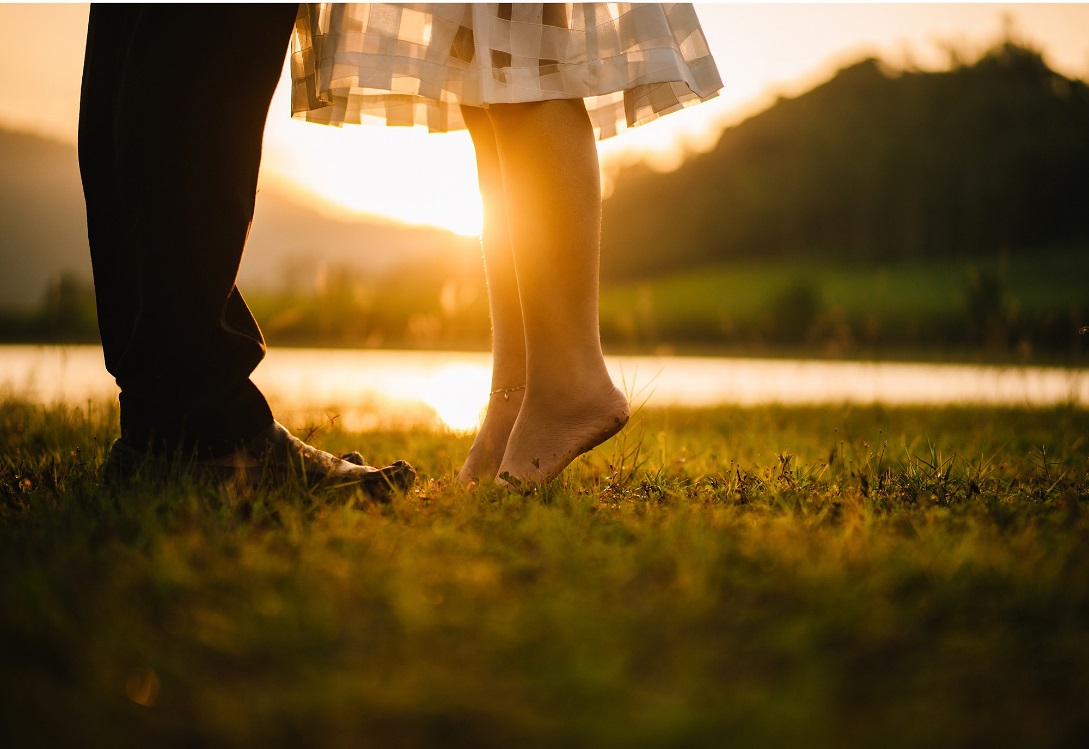 04
输入标题
输入标题
输入标题
在此输入你的文字在此输入你的文字在此输入你的文字在此输入你的文字
在此输入你的文字在此输入你的文字在此输入你的文字在此输入你的文字
在此输入你的文字在此输入你的文字在此输入你的文字在此输入你的文字
效果评估
输入标题
输入标题
您的内容打在这里，或者通过复制您的文本后，在此框中选择粘贴，并选择只保留文字
您的内容打在这里，或者通过复制您的文本后，在此框中选择粘贴，并选择只保留文字
04
输入标题
输入标题
您的内容打在这里，或者通过复制您的文本后，在此框中选择粘贴，并选择只保留文字
您的内容打在这里，或者通过复制您的文本后，在此框中选择粘贴，并选择只保留文字
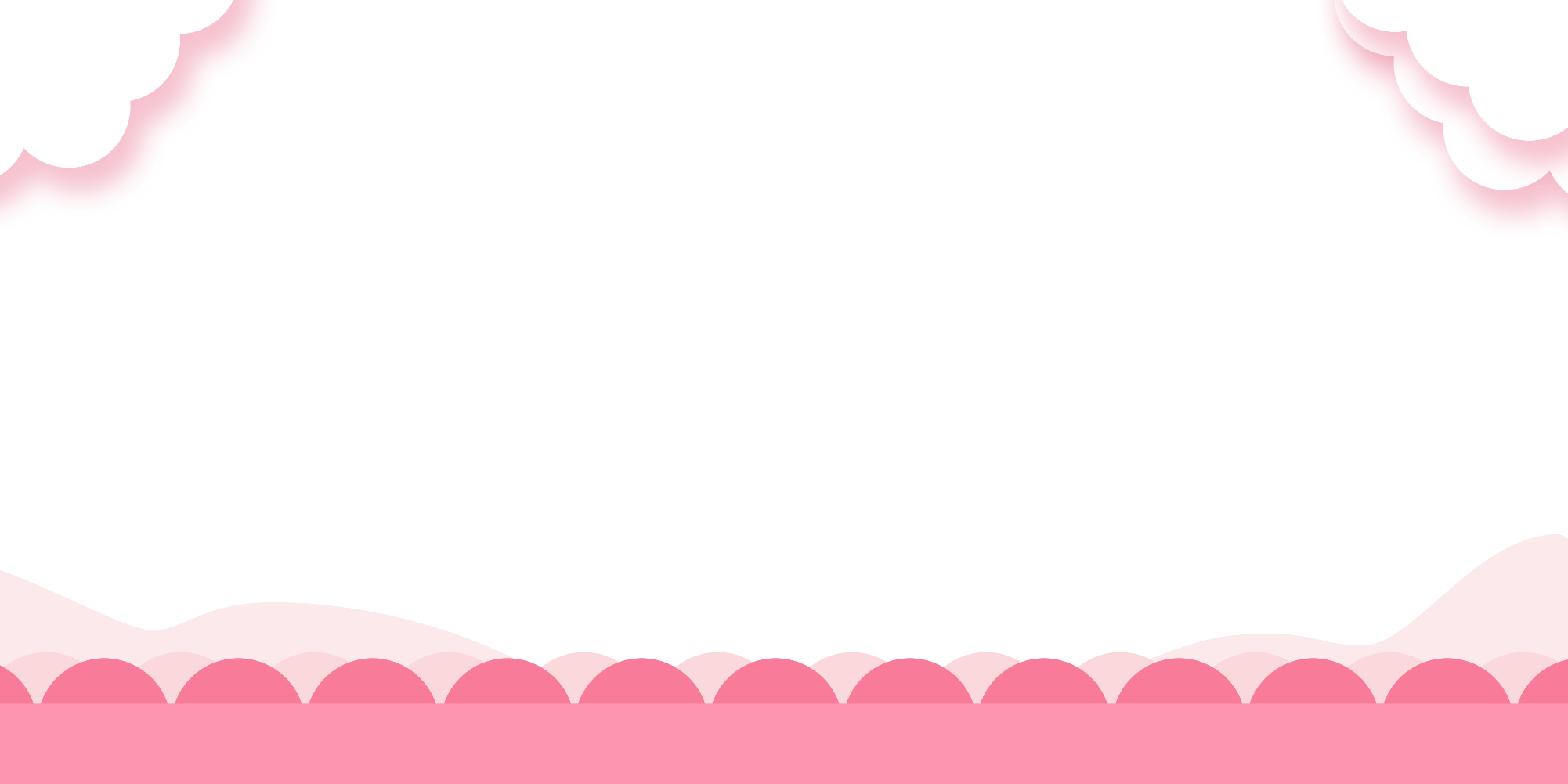 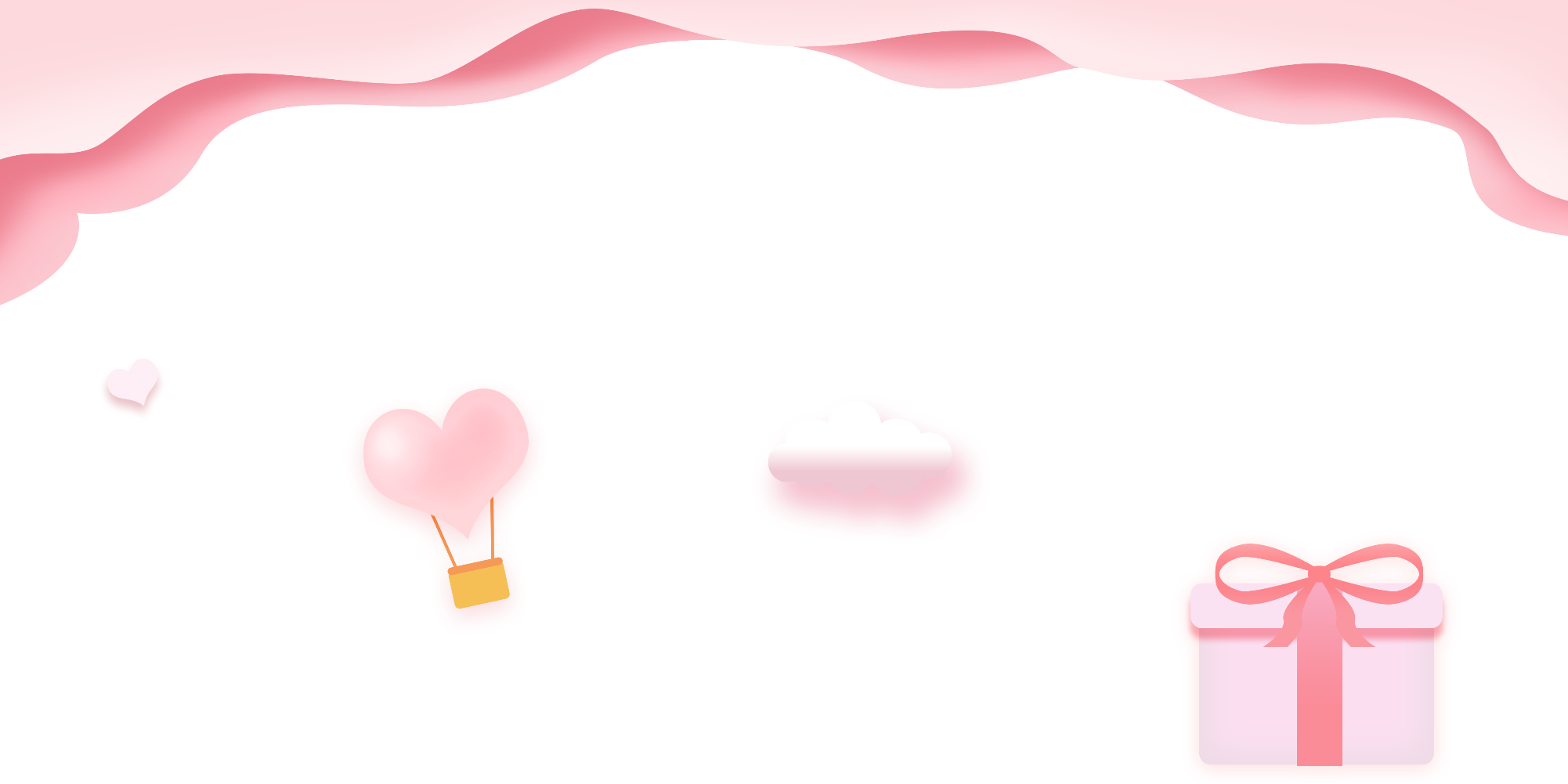 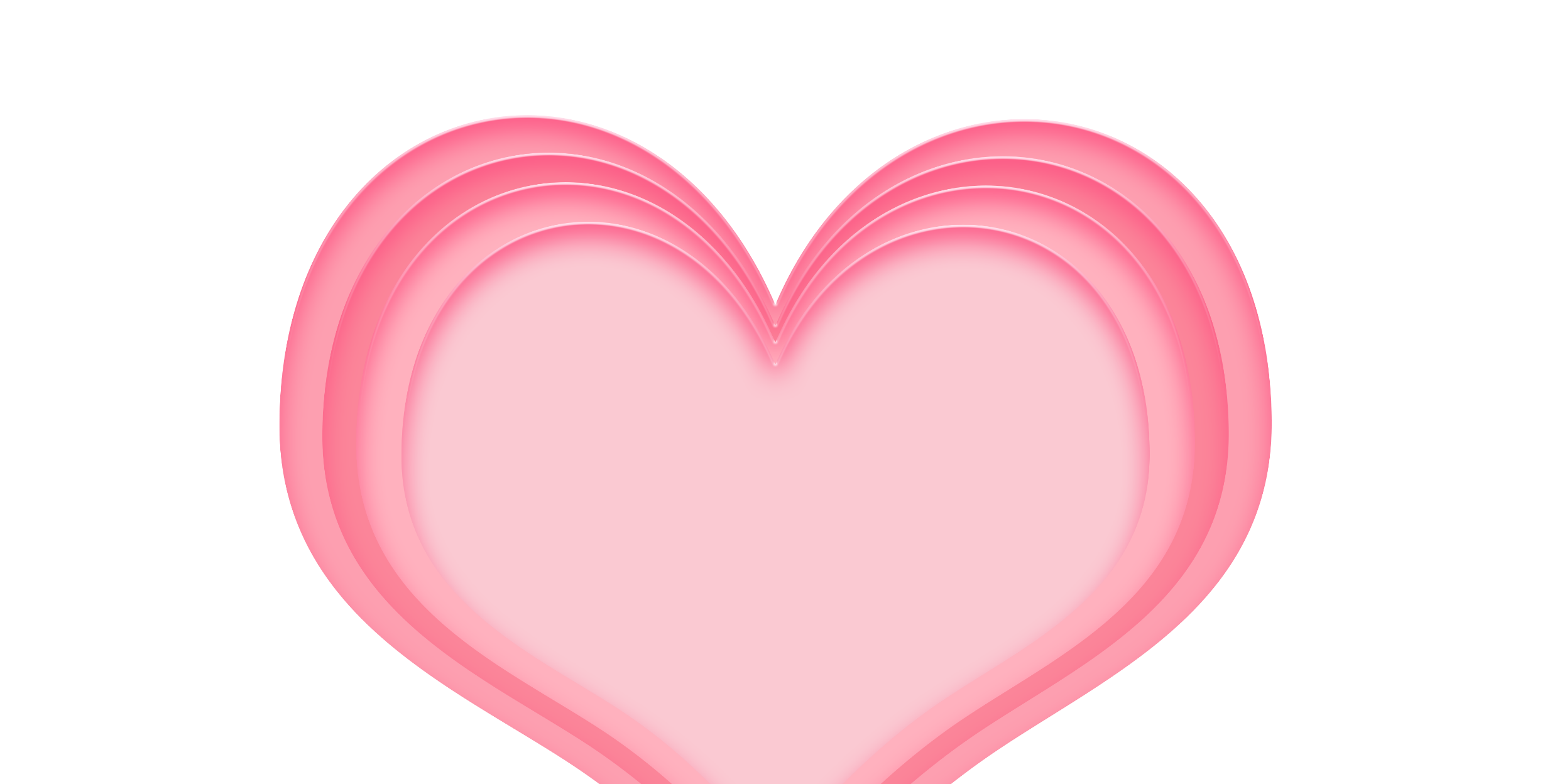 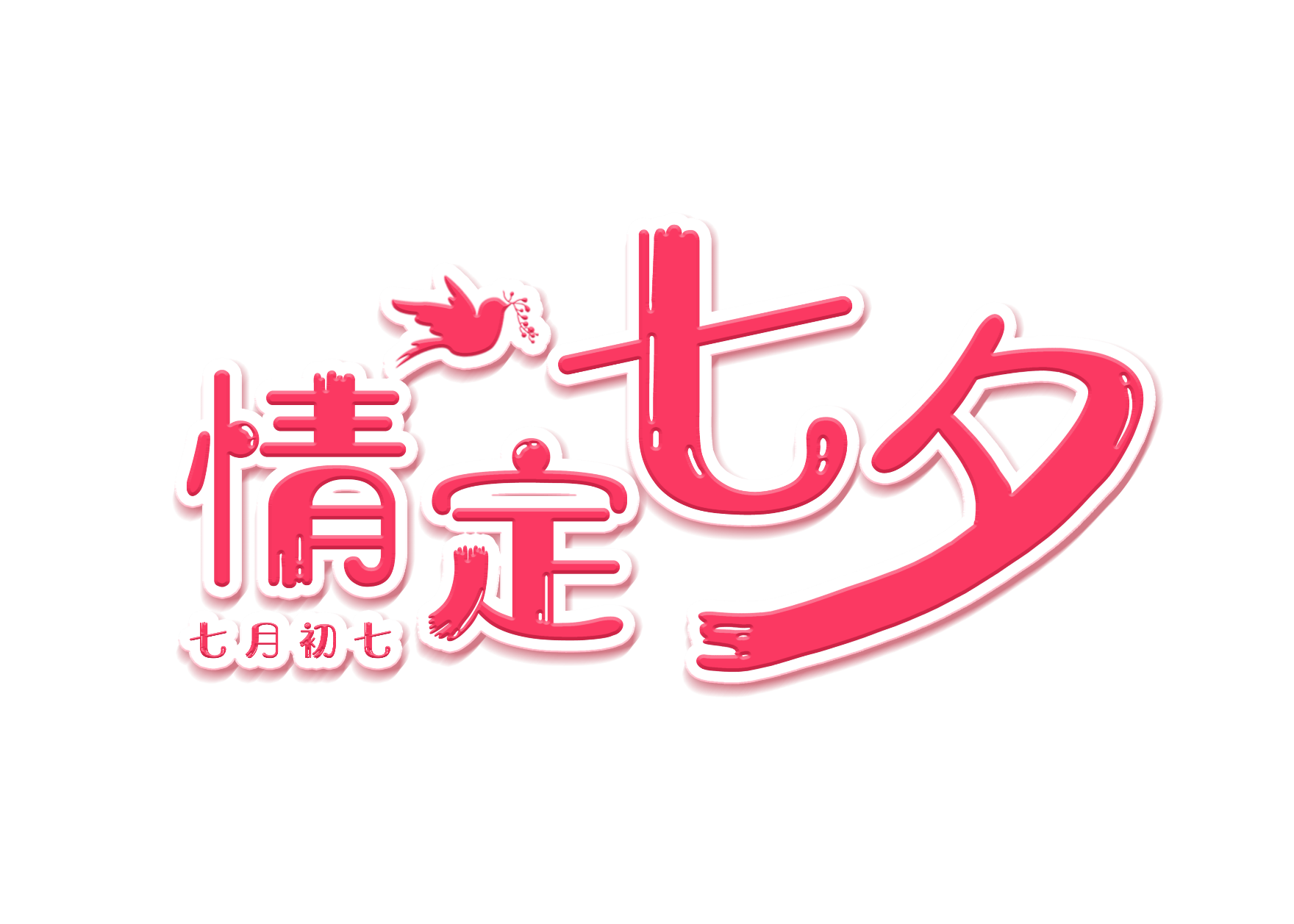 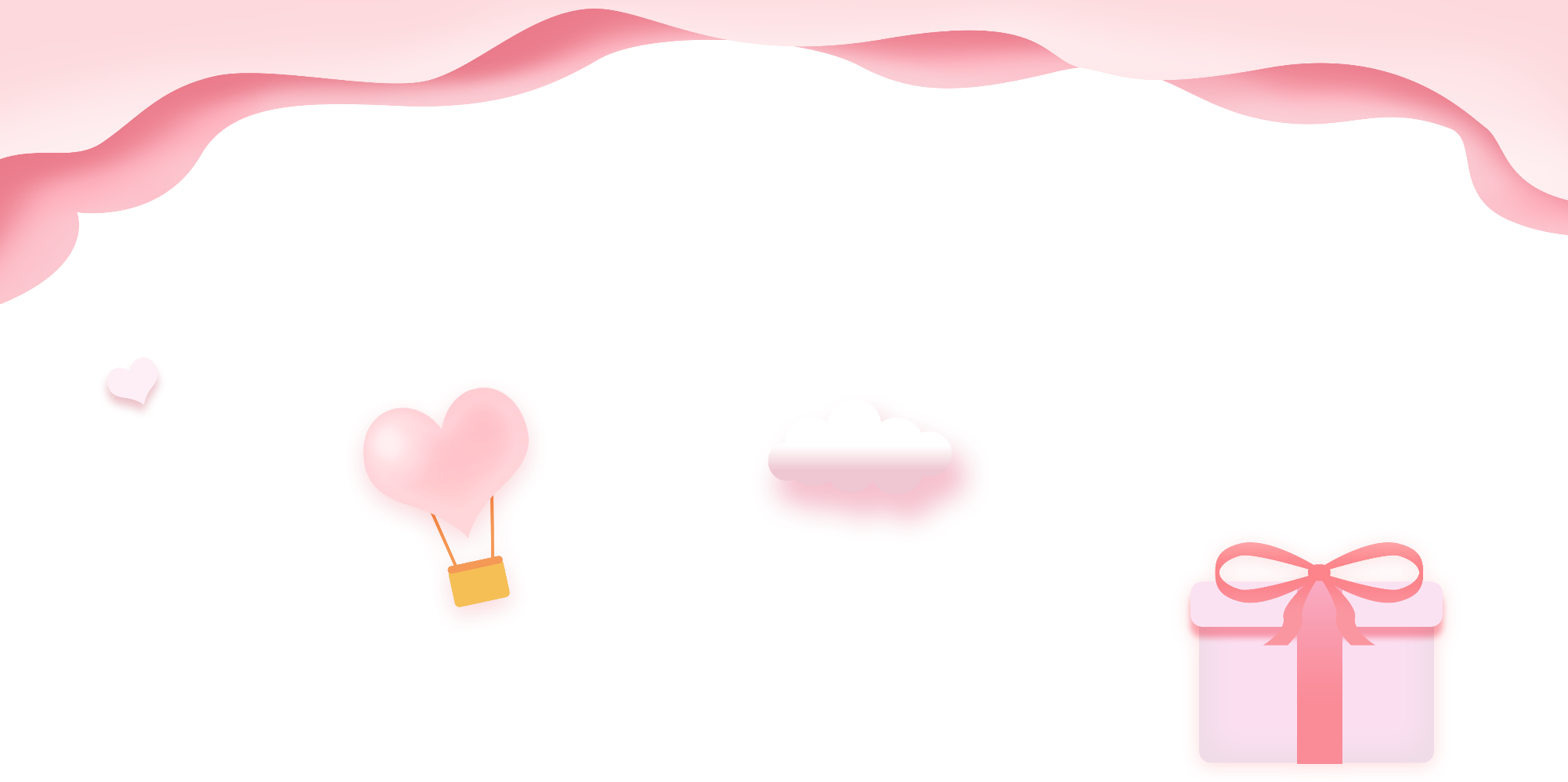 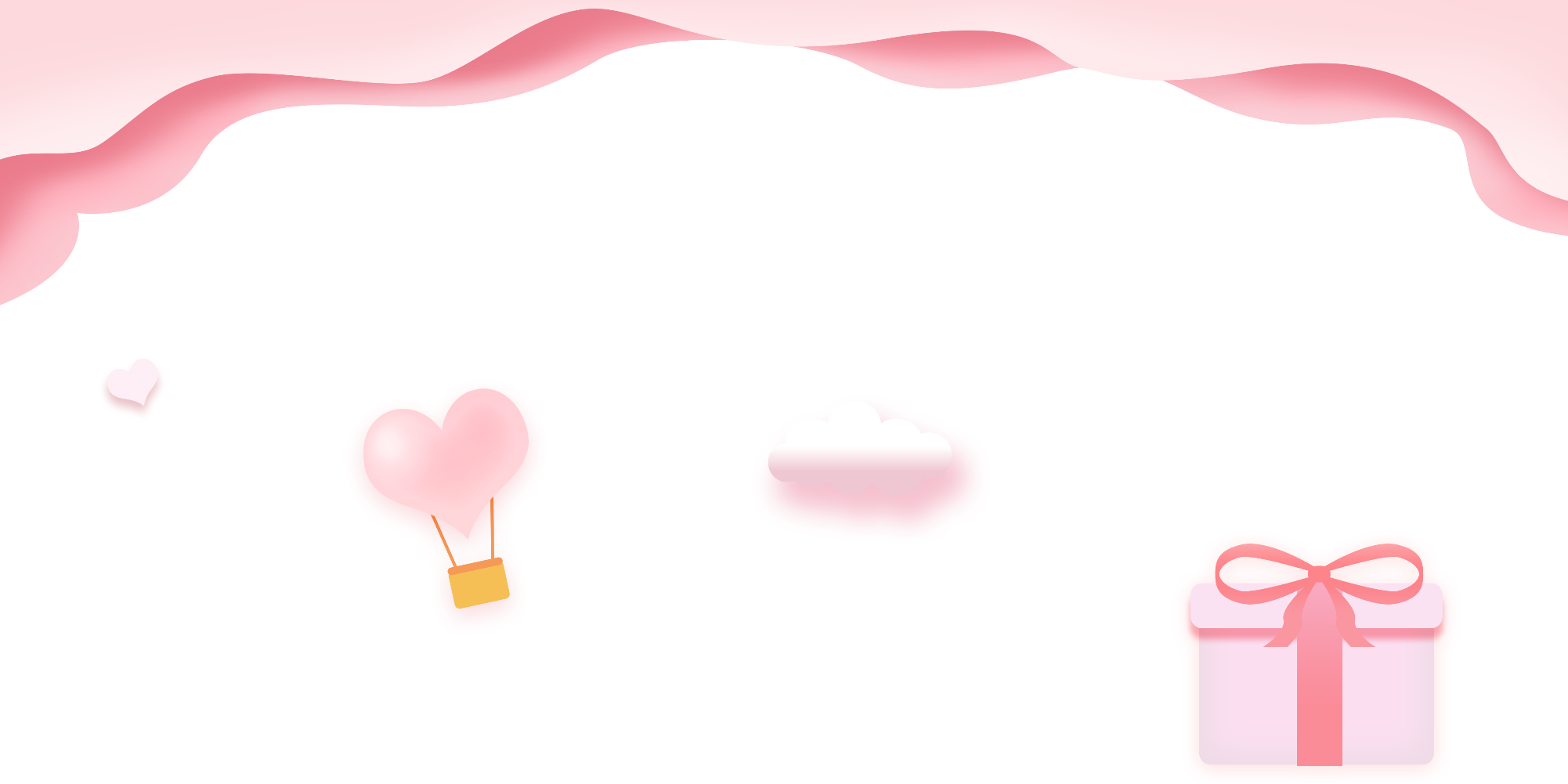 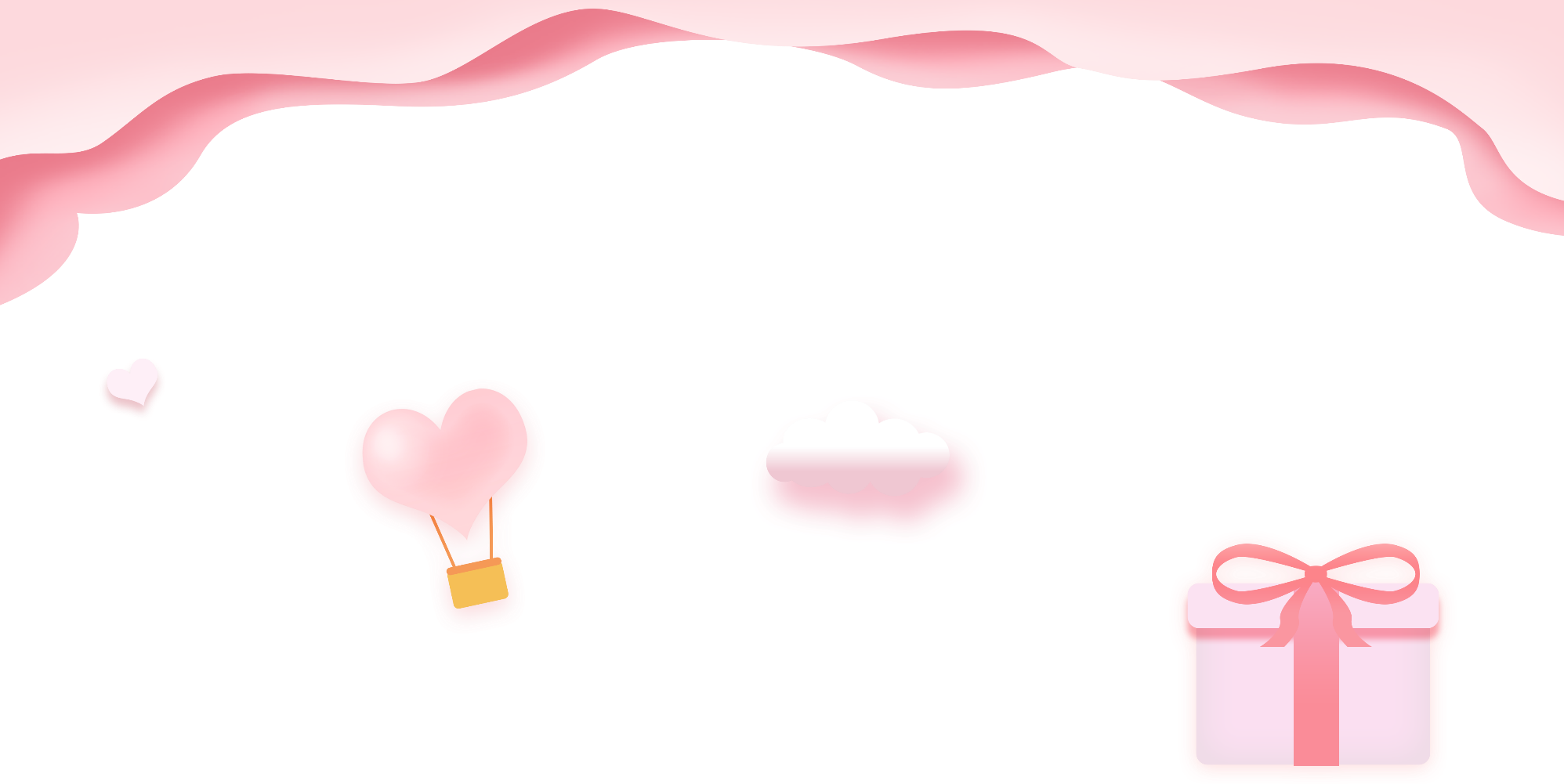 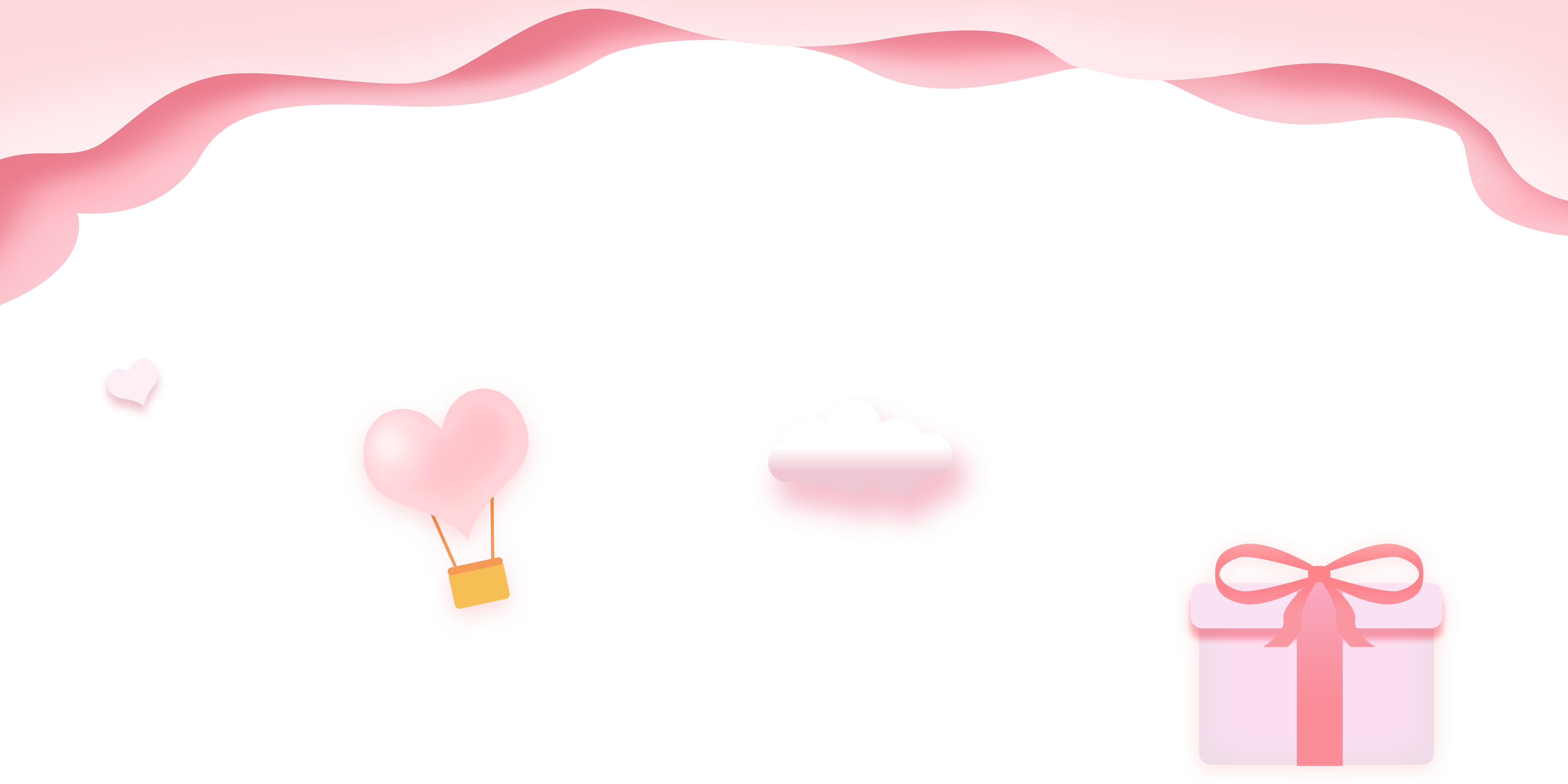 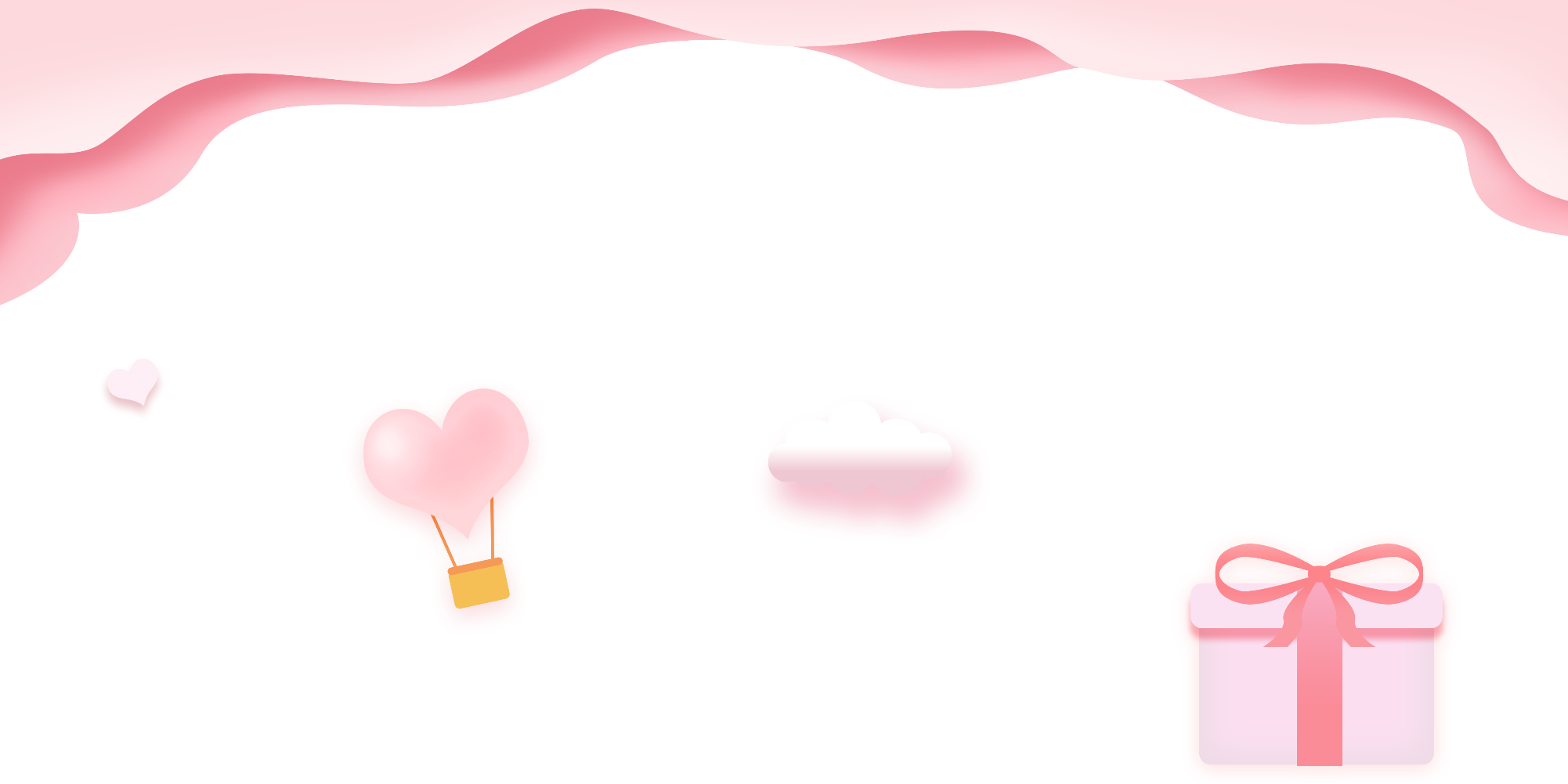 活动策划方案
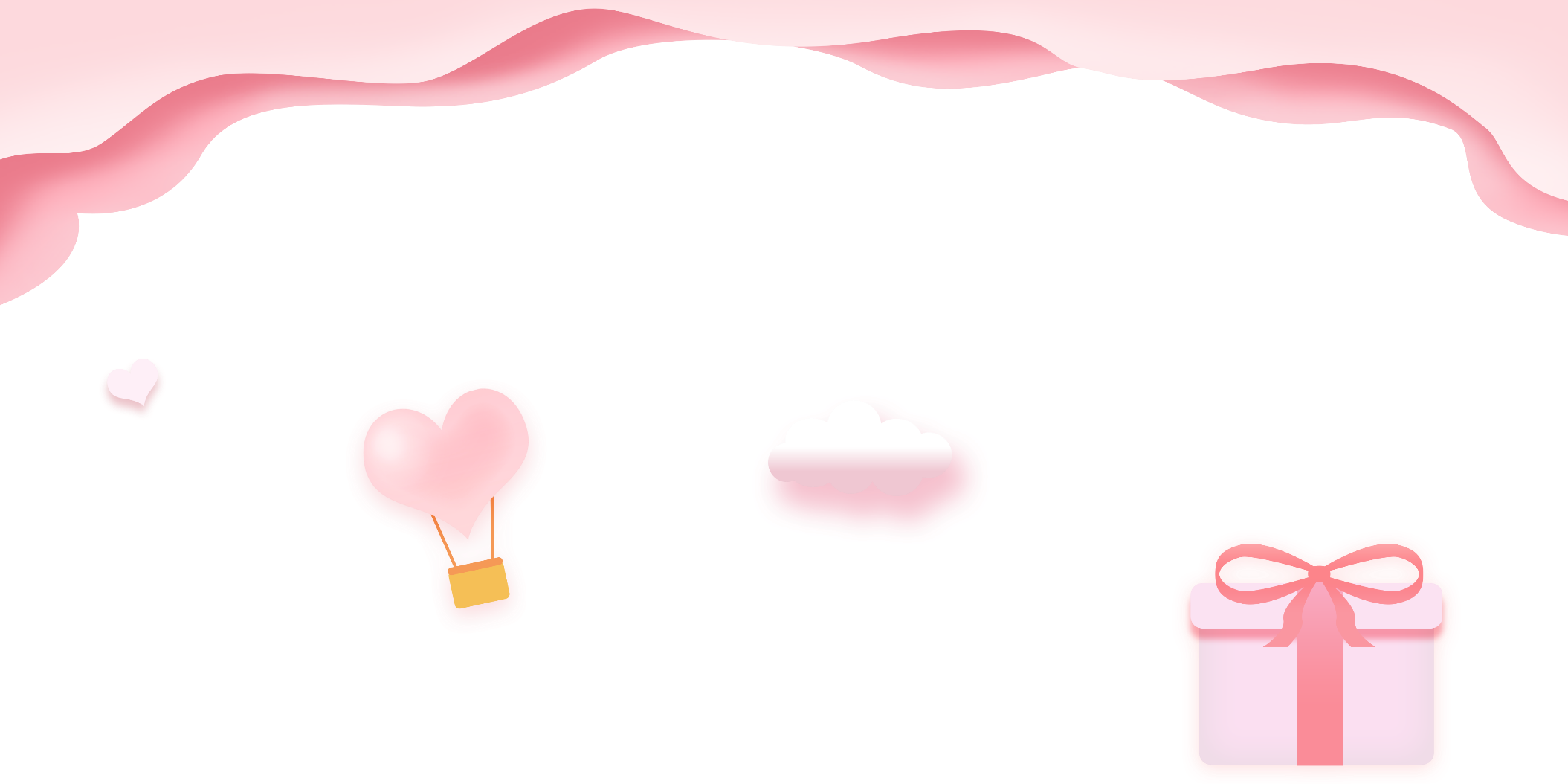 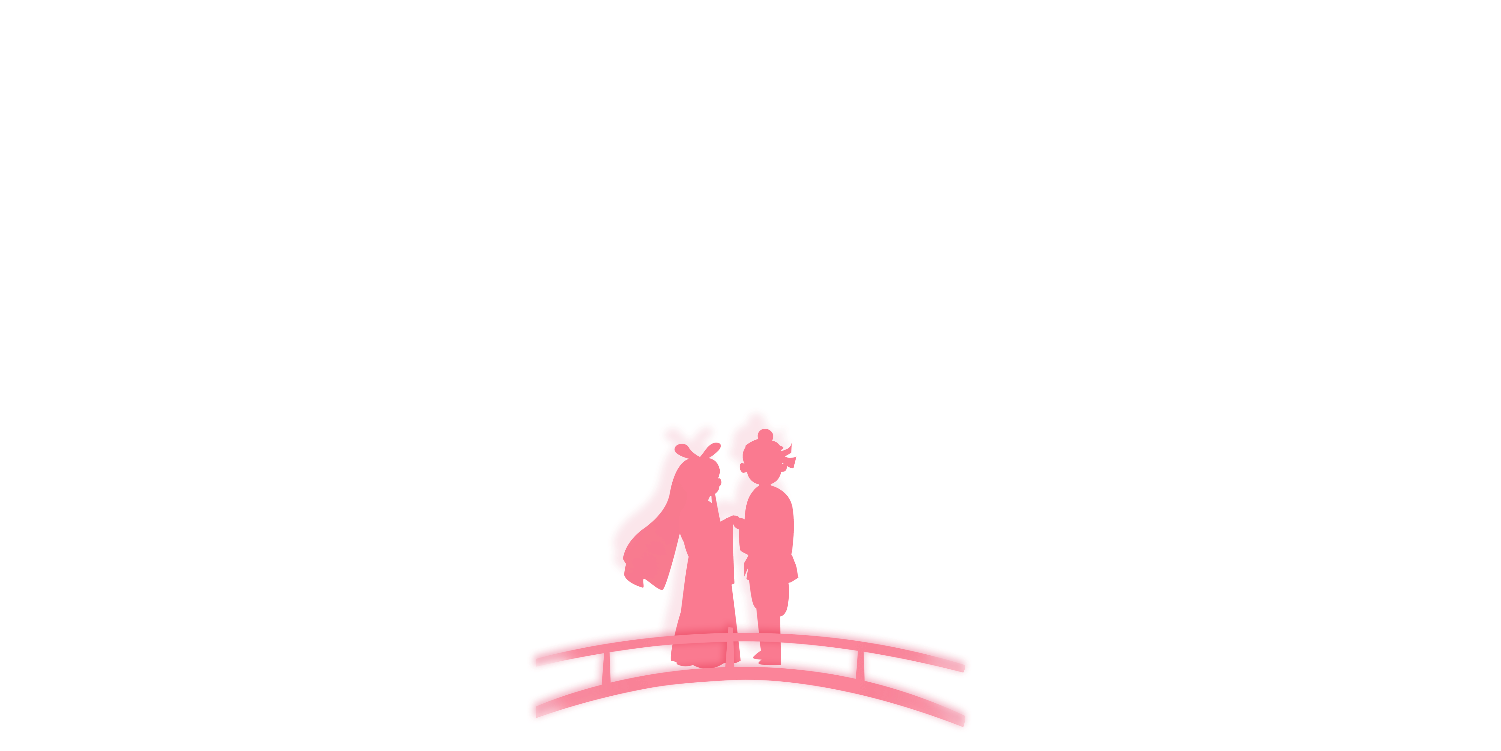 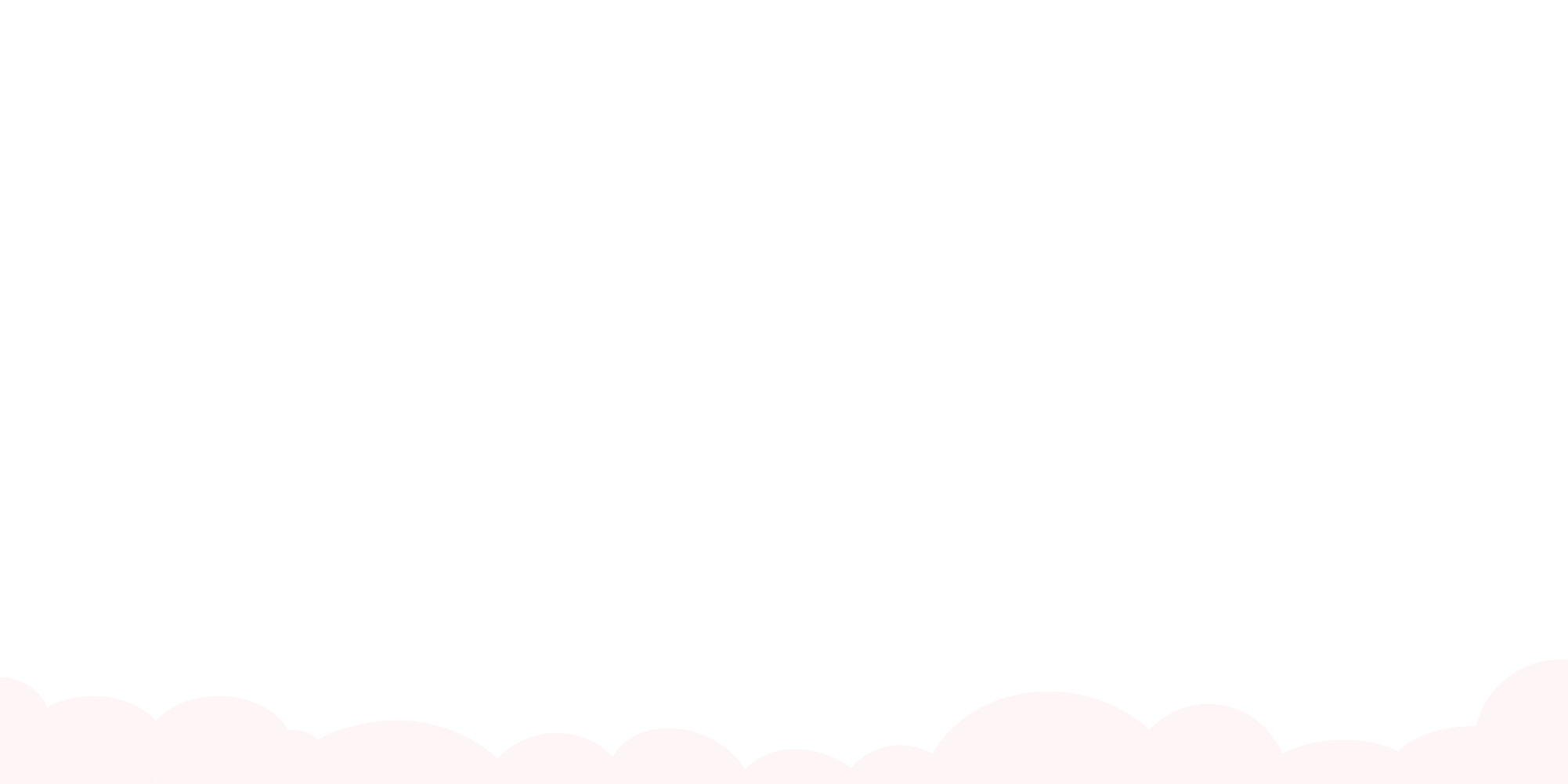